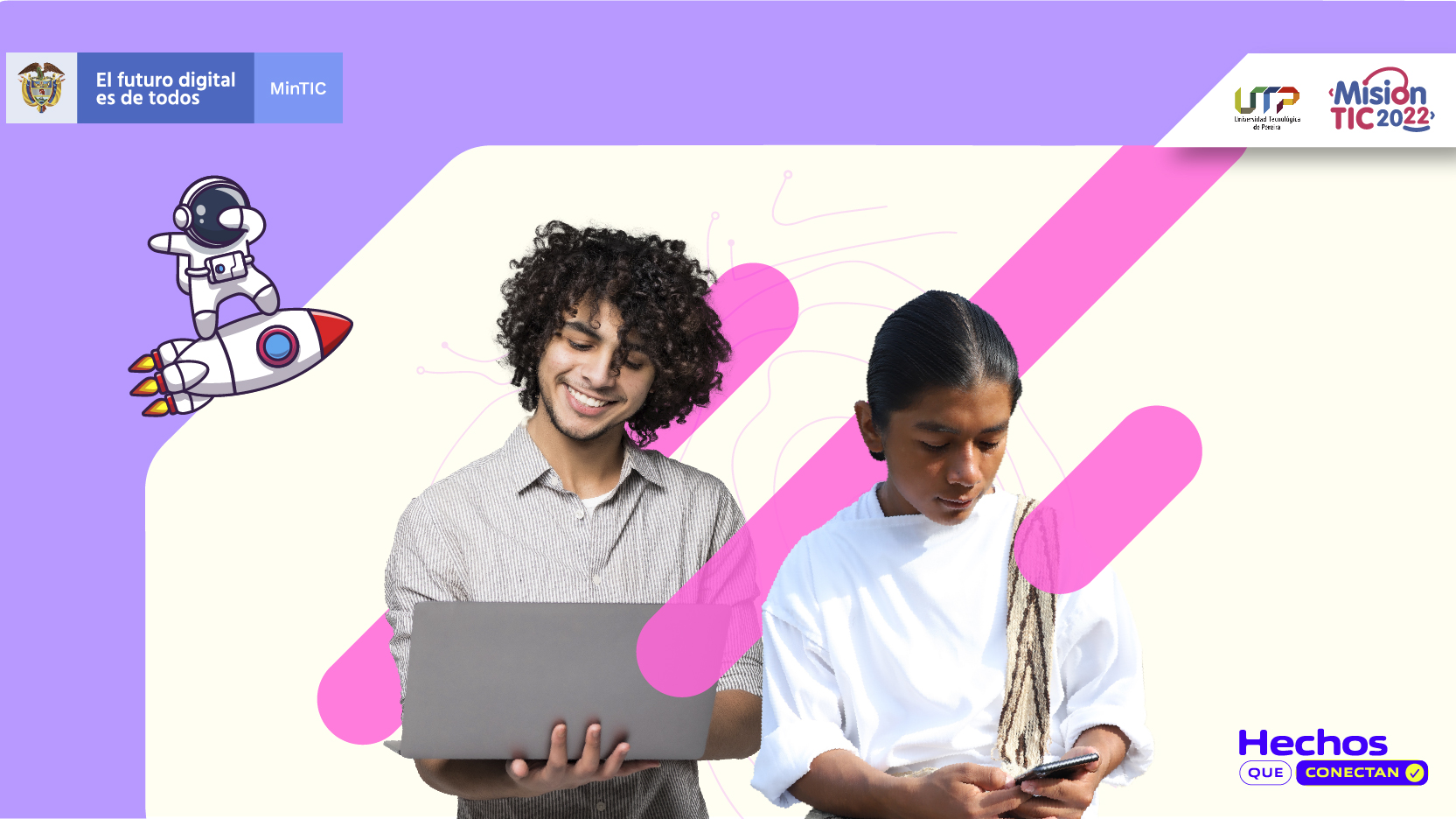 WELCOME UNIT 4
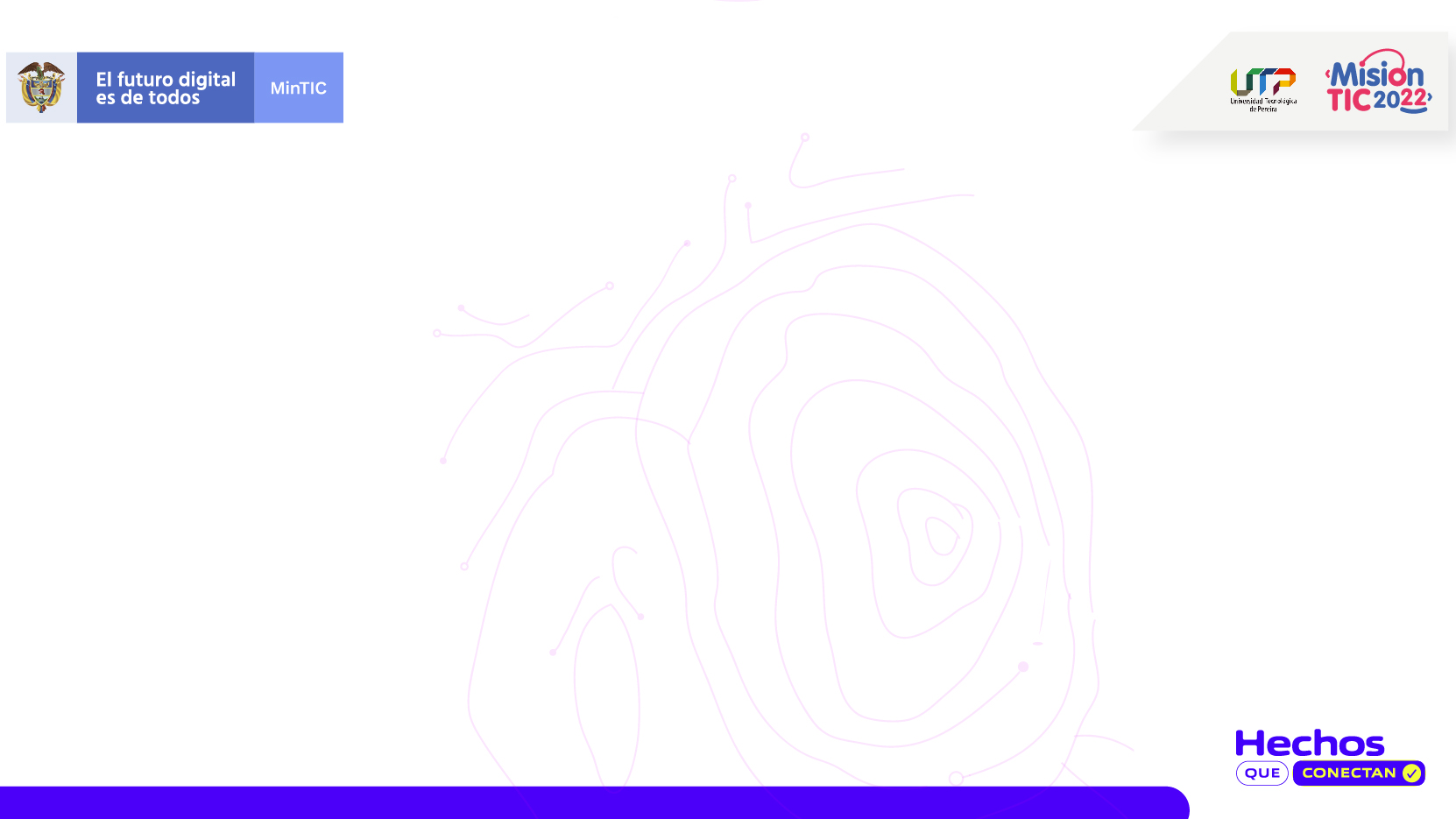 ARE YOU GOING TO BE A PROGRAMMER?
UNIT 4 | CYCLE 2
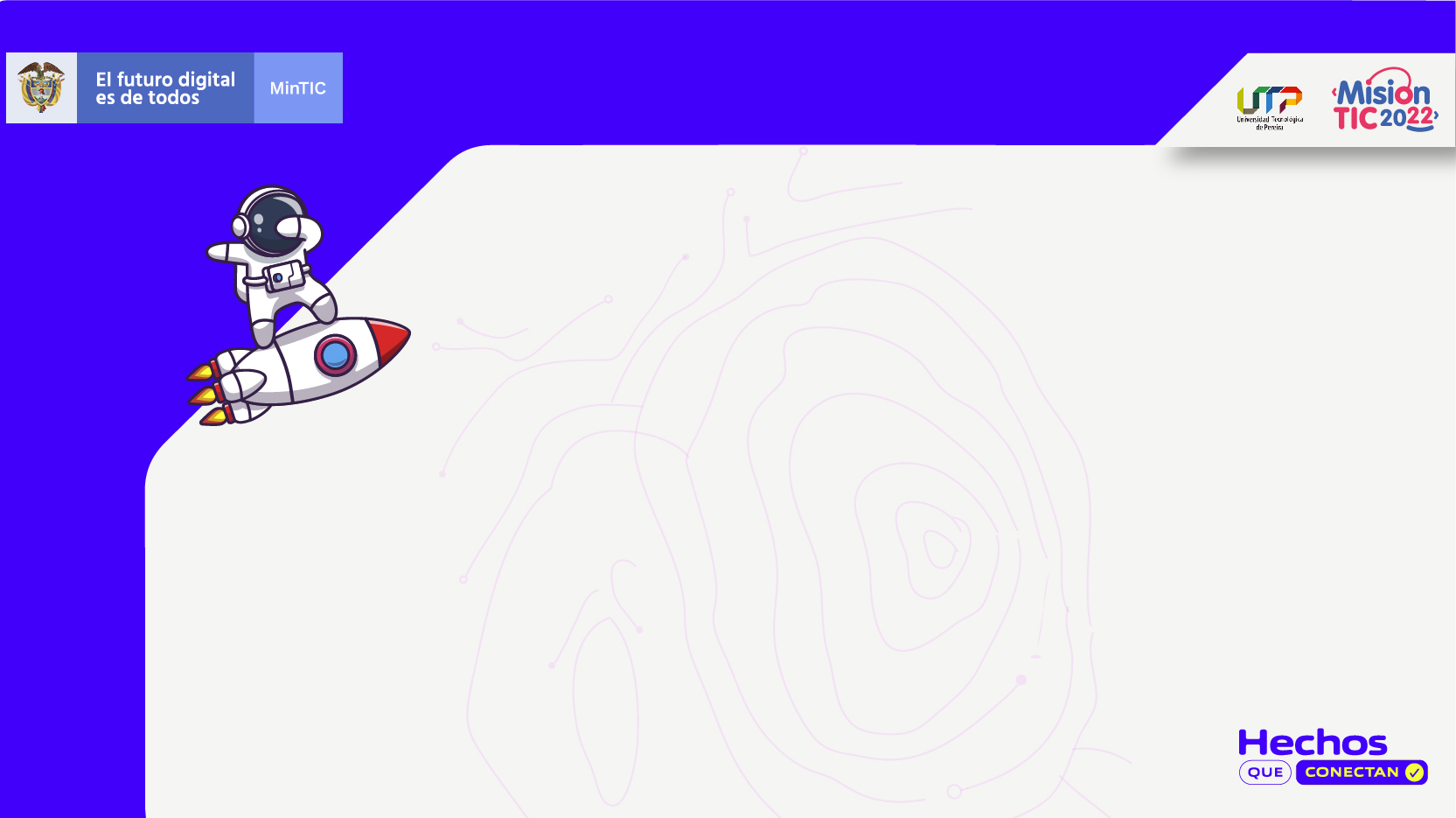 IN THIS UNIT, YOU WILL LEARN ABOUT:
Future plans: 
Going to.
Will.
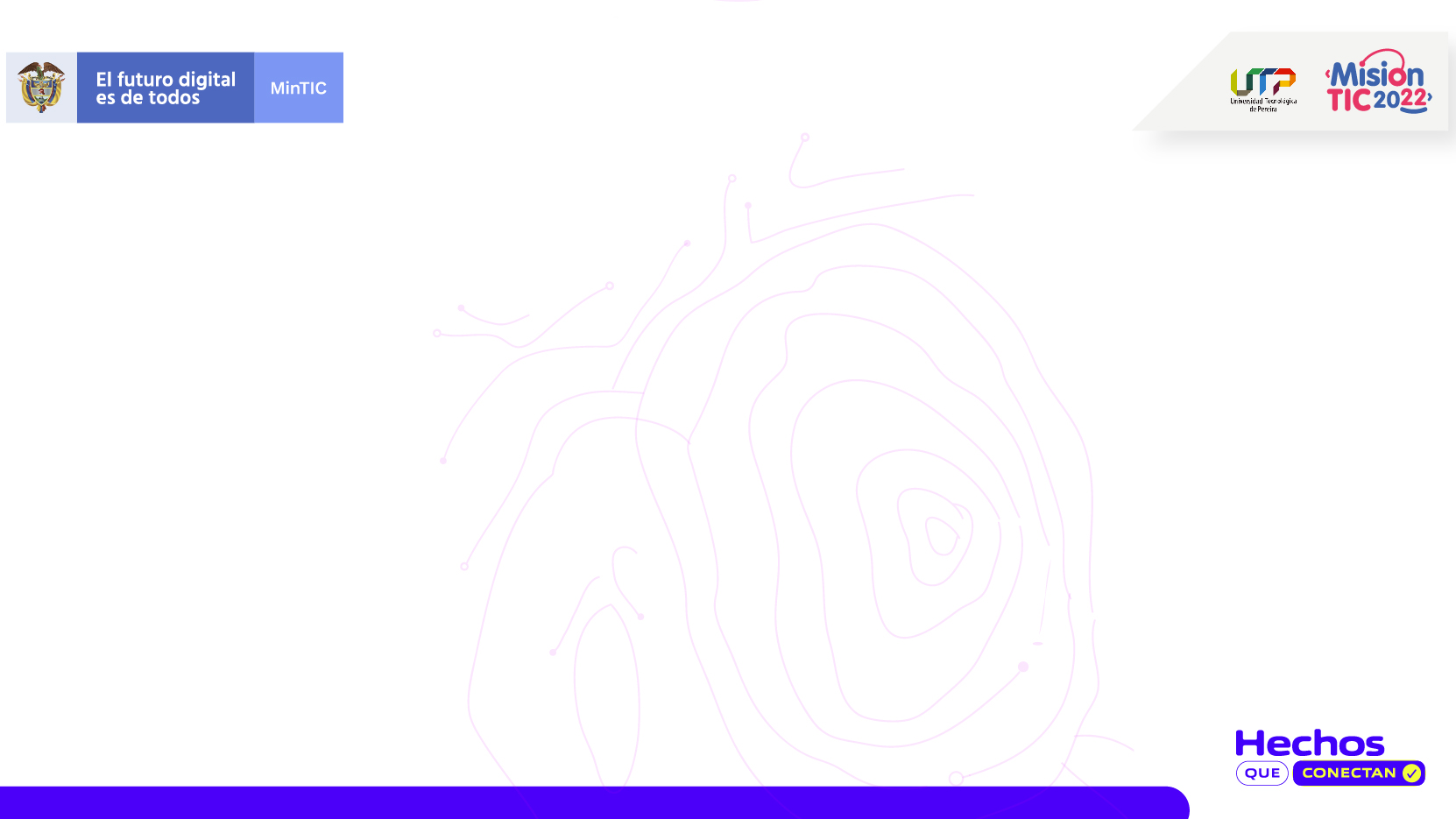 LET’S PLAY
How many words can you construct in only 3 minutes? How much vocabulary do you know? | WORDSHAKE
https://learnenglishteens.britishcouncil.org/vocabulary/vocabulary-games/wordshake
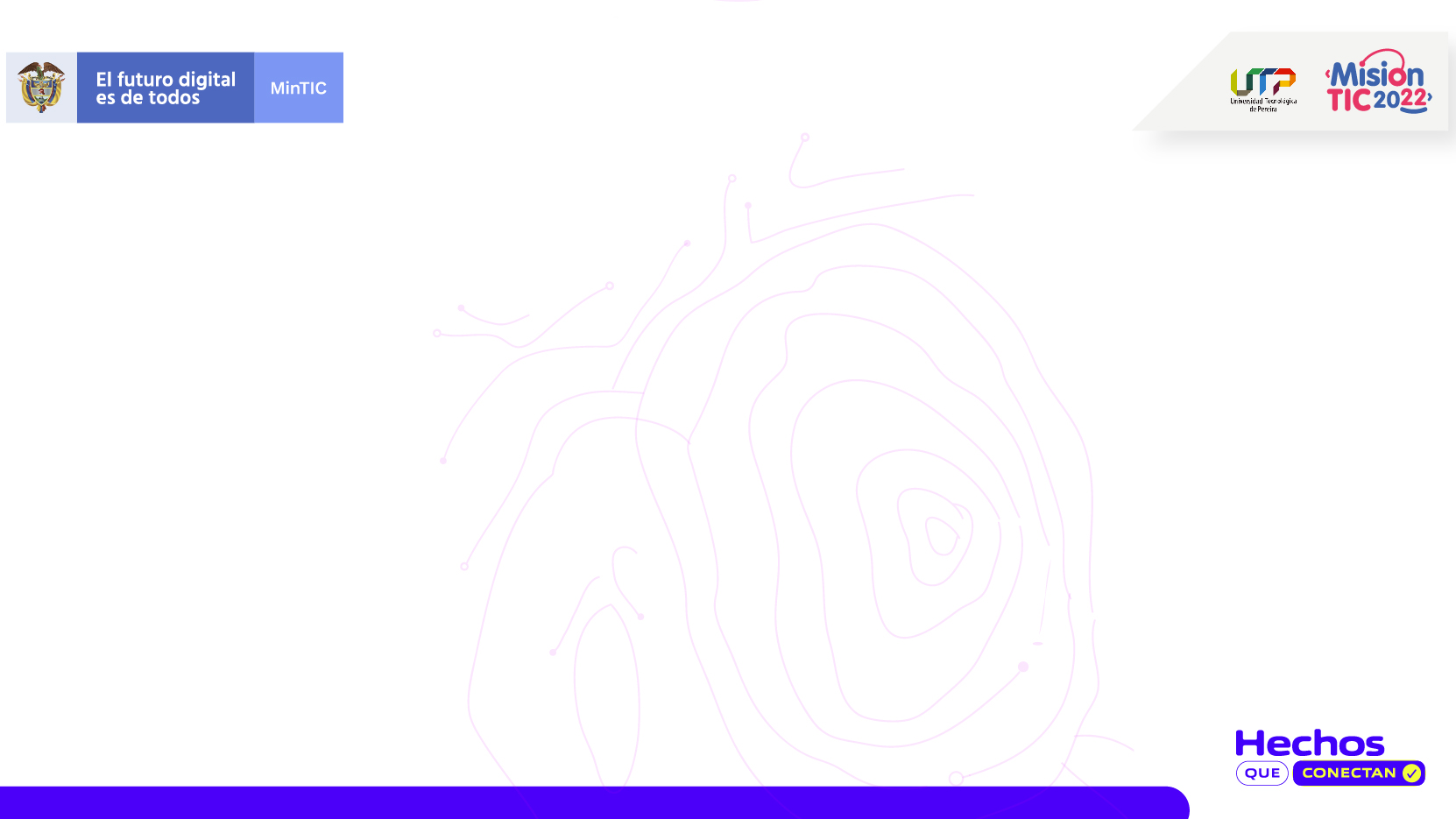 - DO YOU HAVE PLANS FOR THIS WEEK? 

-DO YOU HAVE PLANS FOR A MONTH?
LET’S TALK
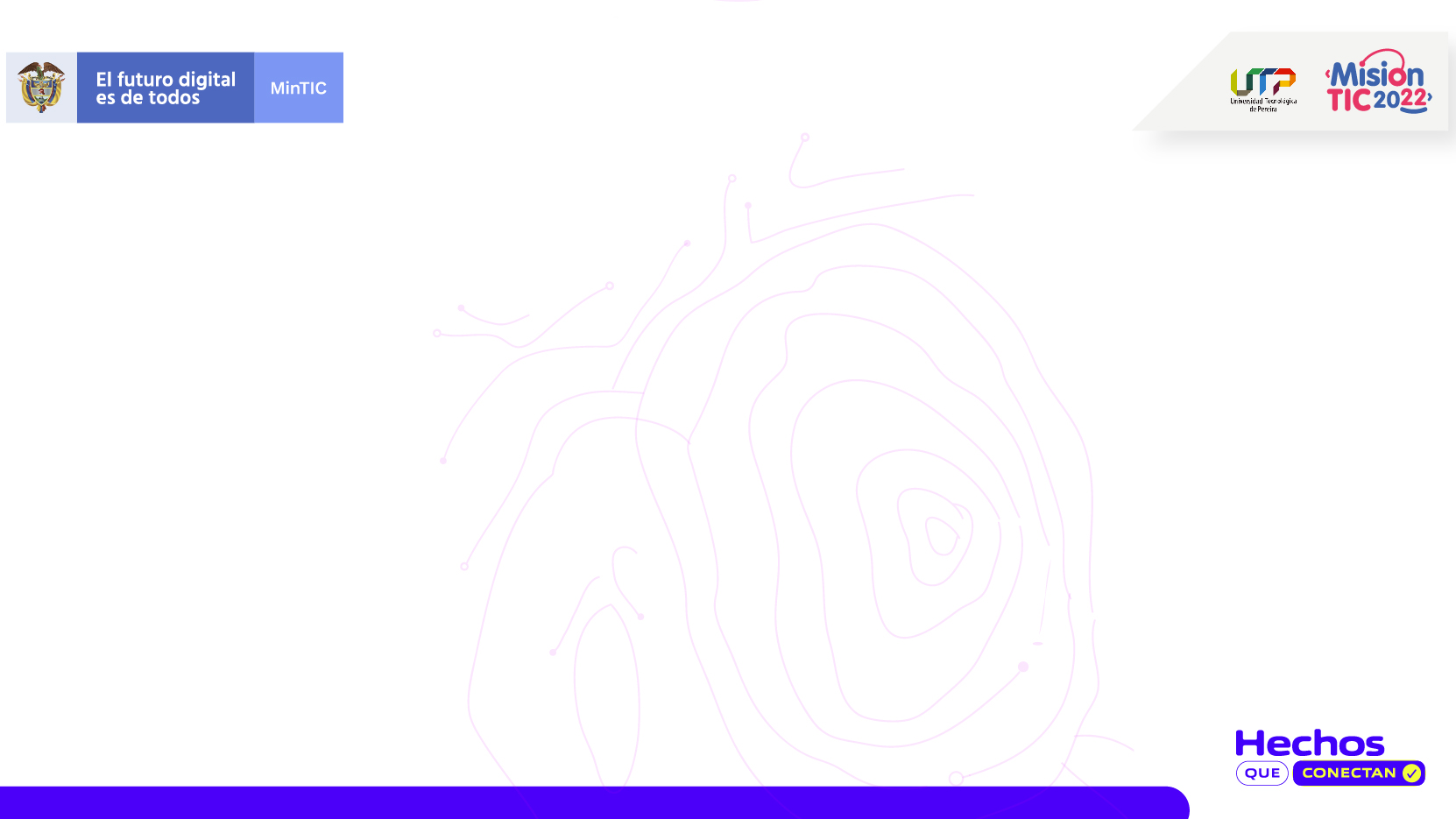 FUTURE TIME EXPRESSIONS
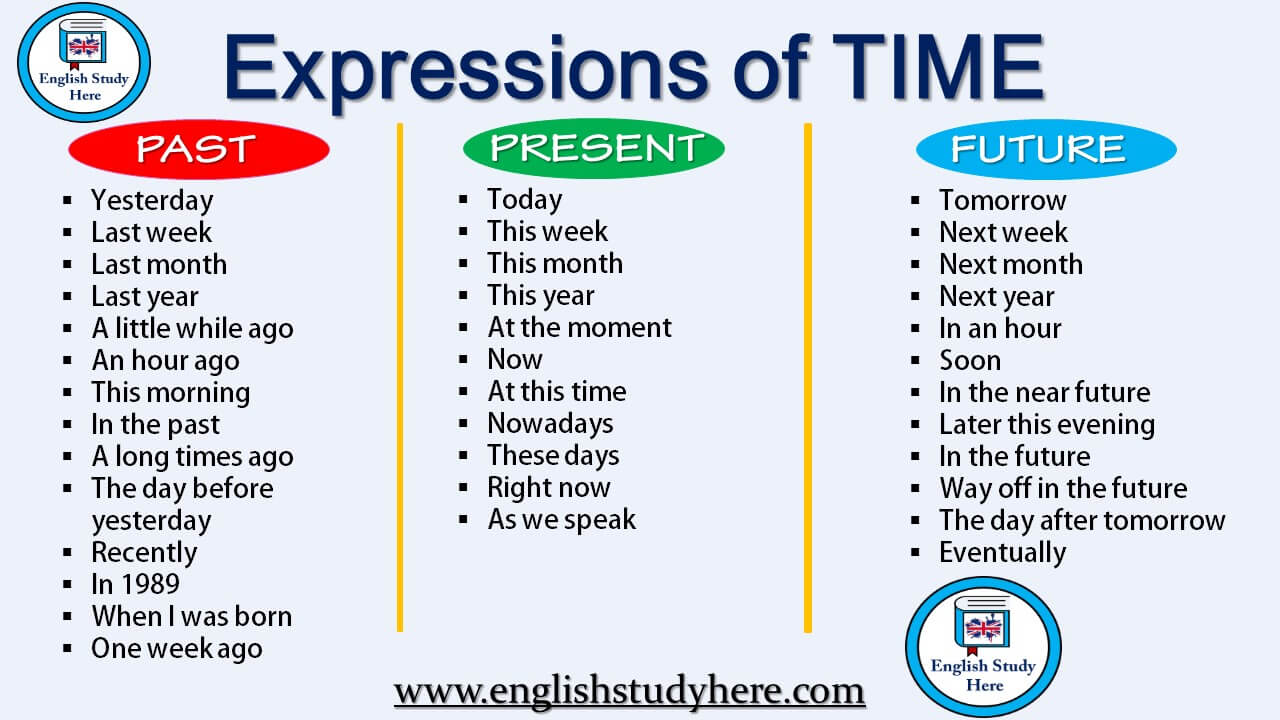 We are going to have classes next week.
I will buy a new laptop next month.
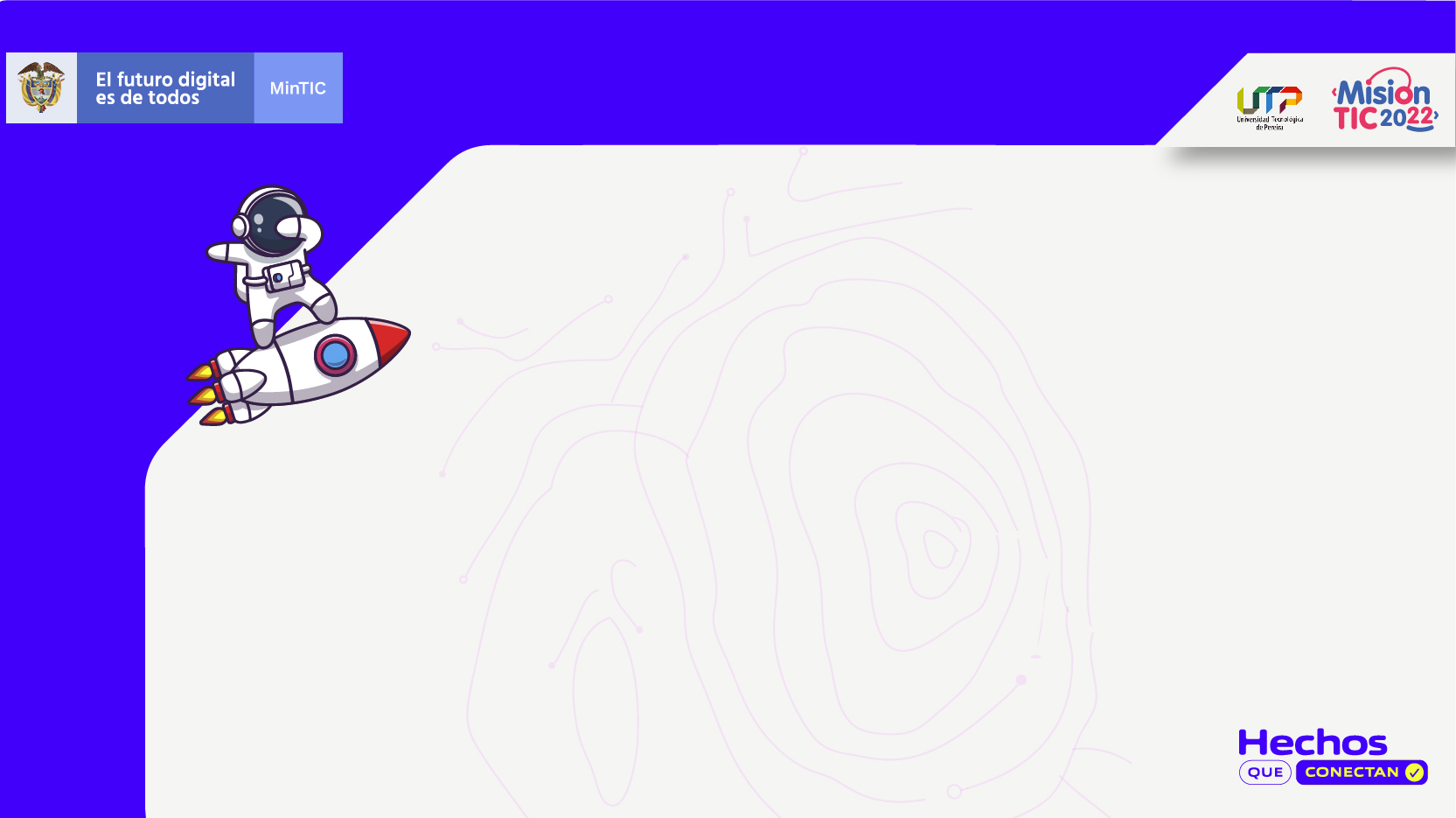 GOING TO
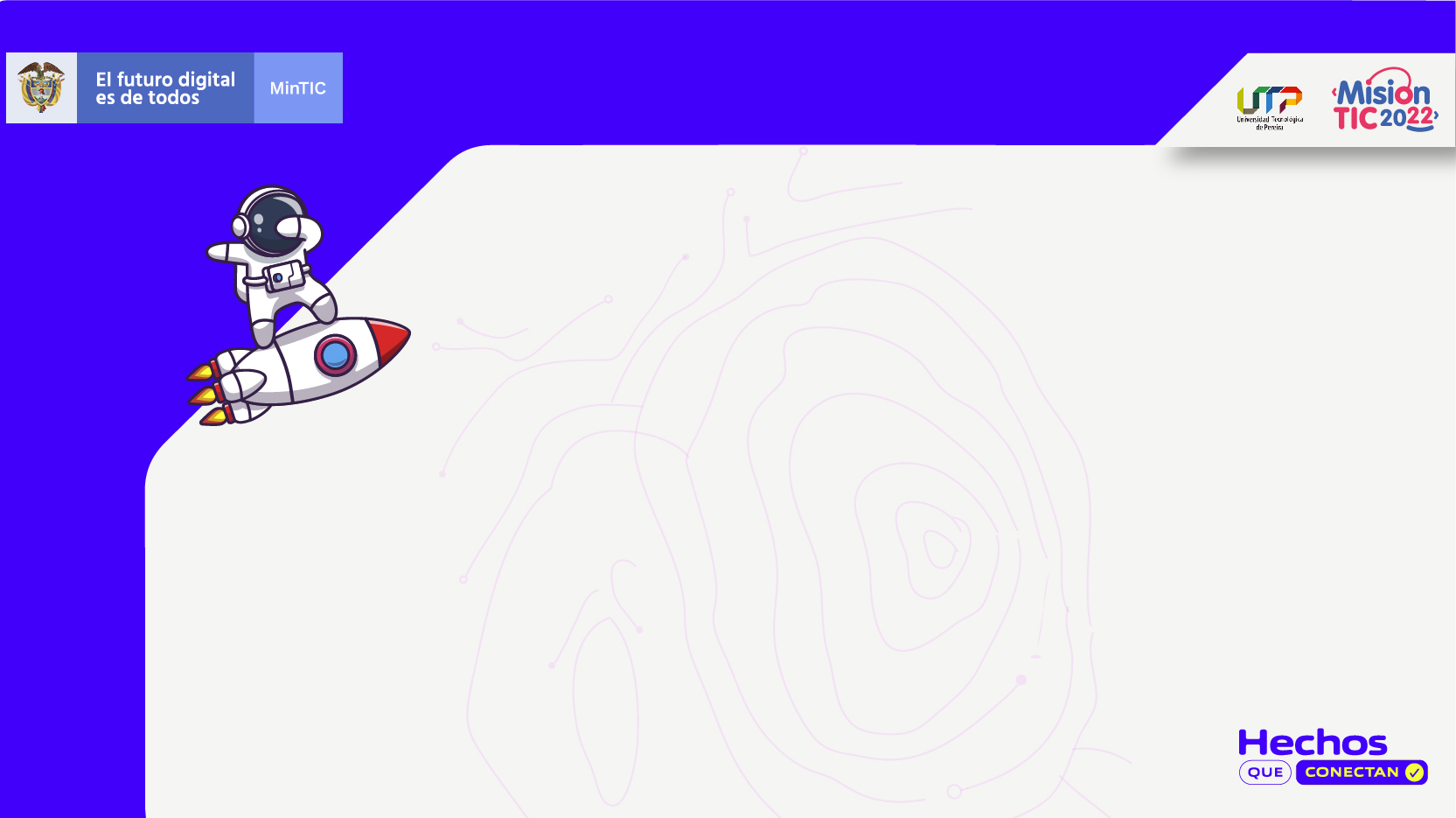 FUTURE 
PLANS
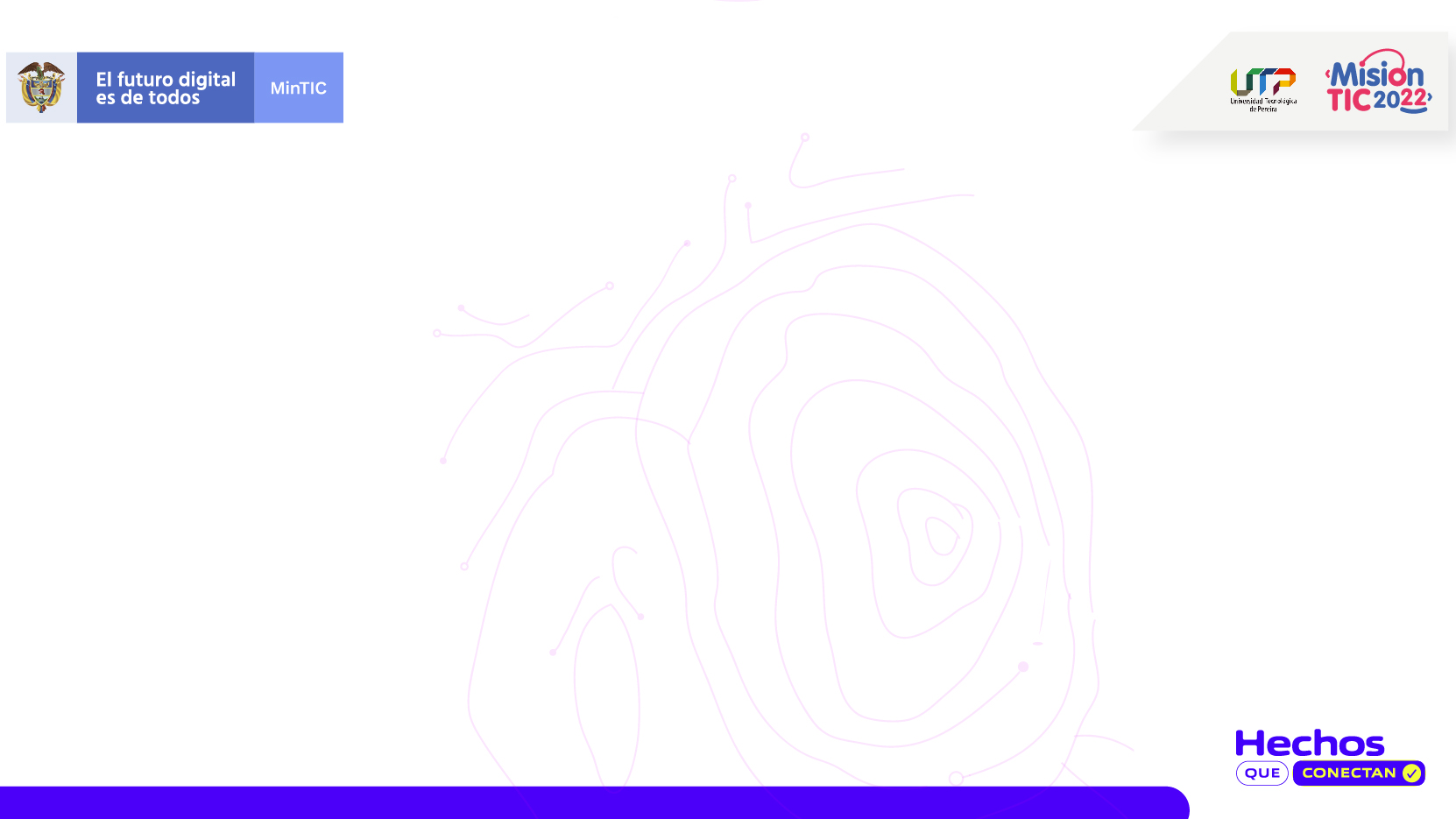 WHAT ARE YOU GOING TO DO THIS WEEK?
go to a party tonight.
I’m going to…
check English classes videos tomorrow.
do some programming tasks I need to do.
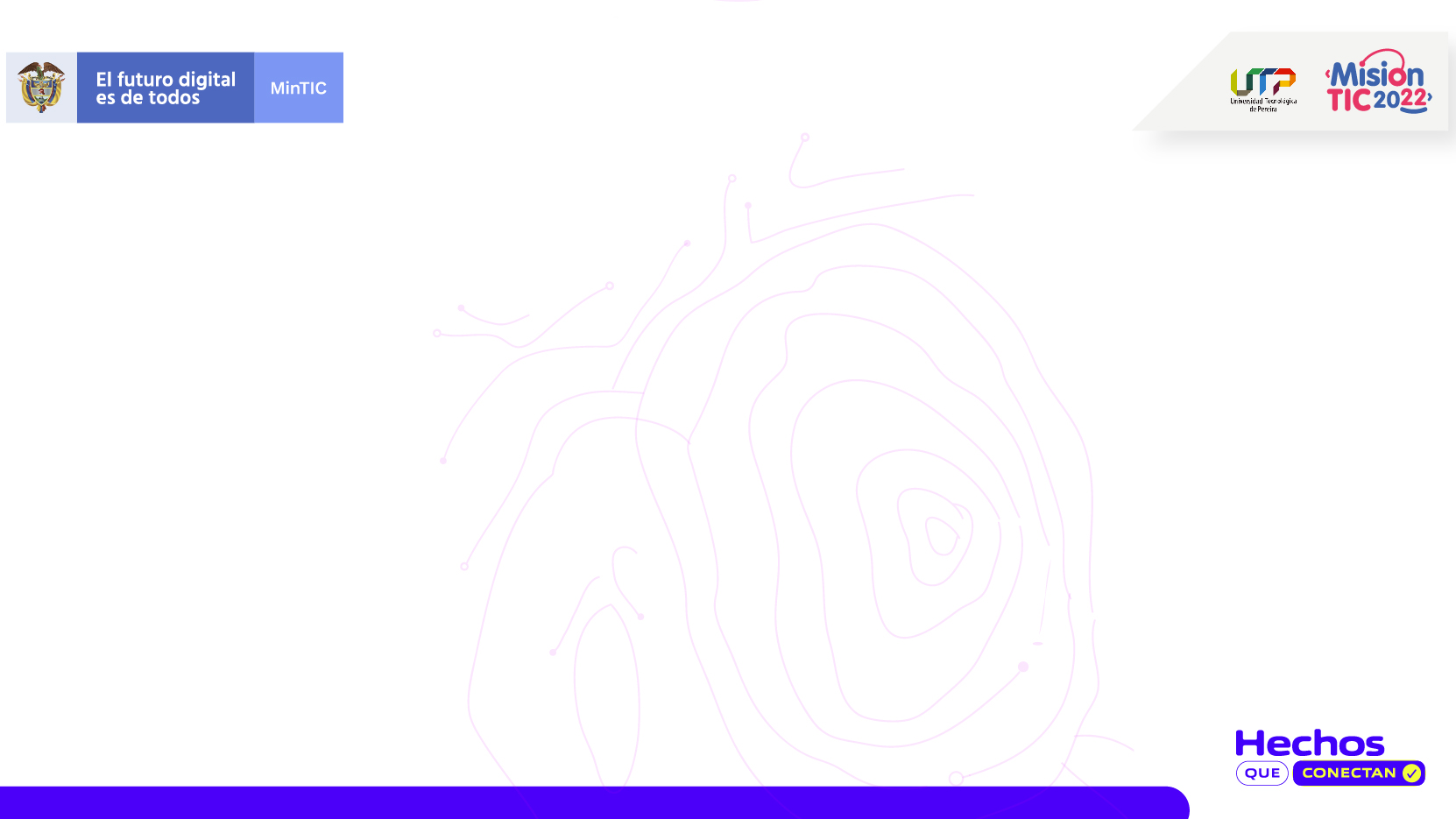 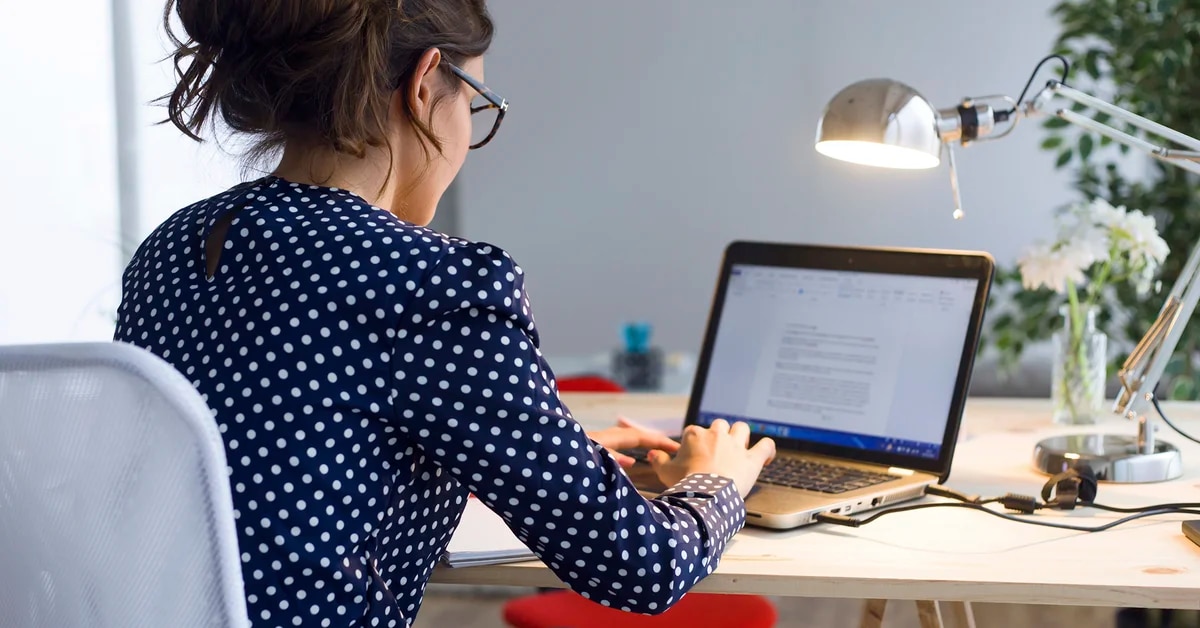 Nathaly is going to start a new C++ Project next week.
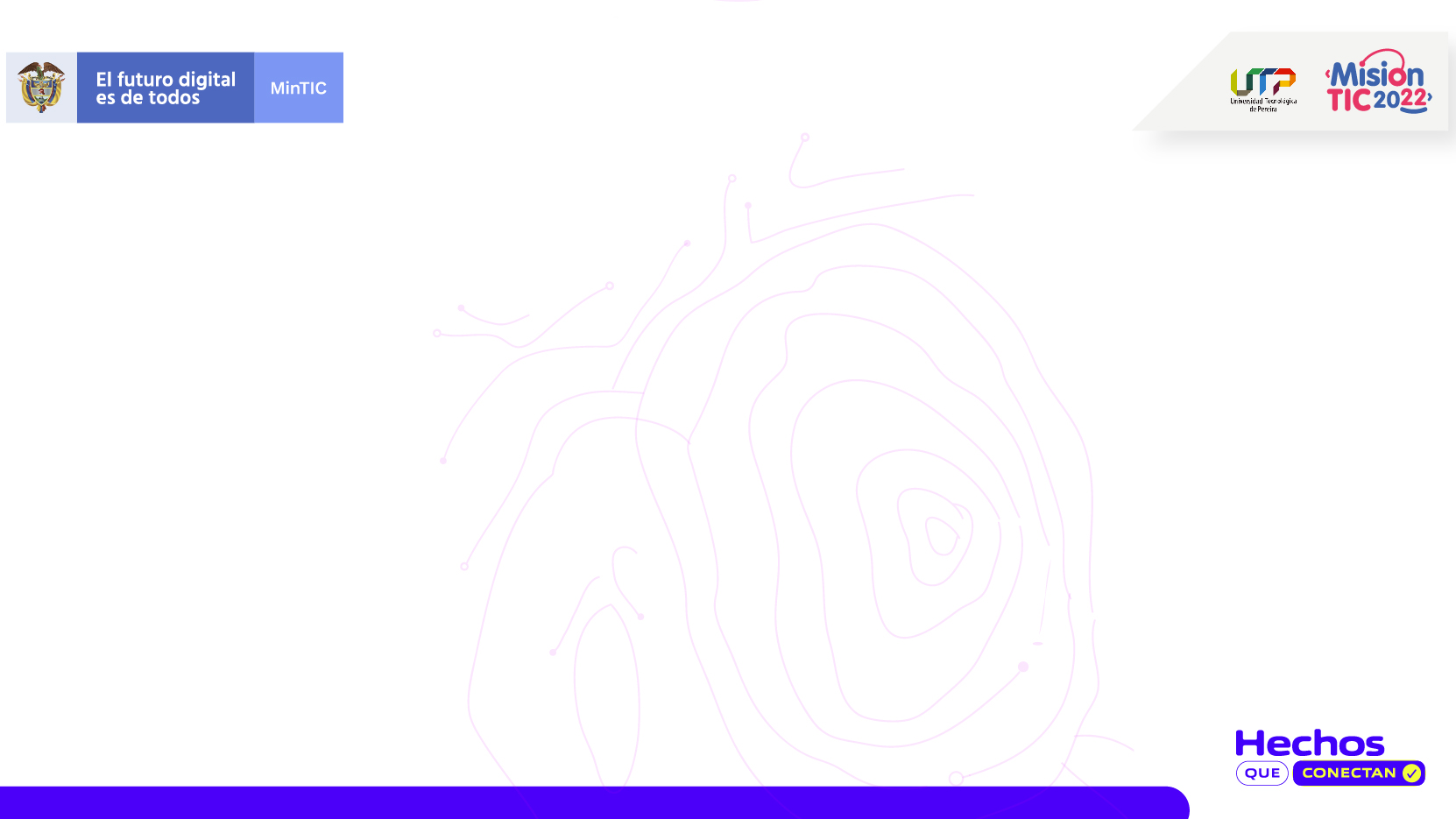 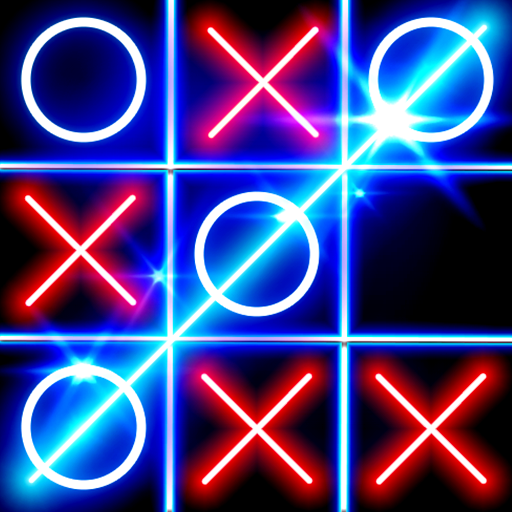 We are going to create a Tic Tac Toe game using Python.
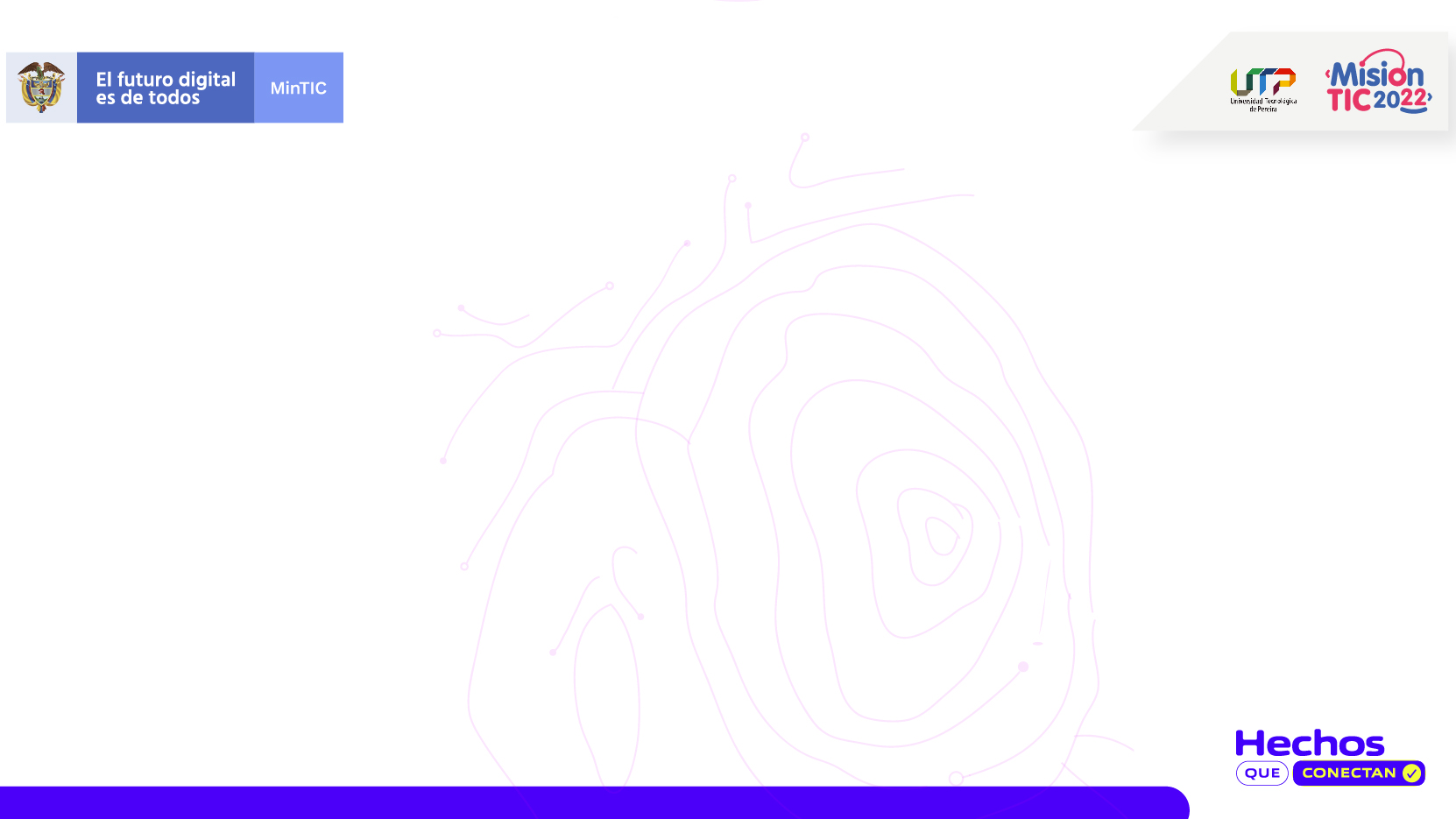 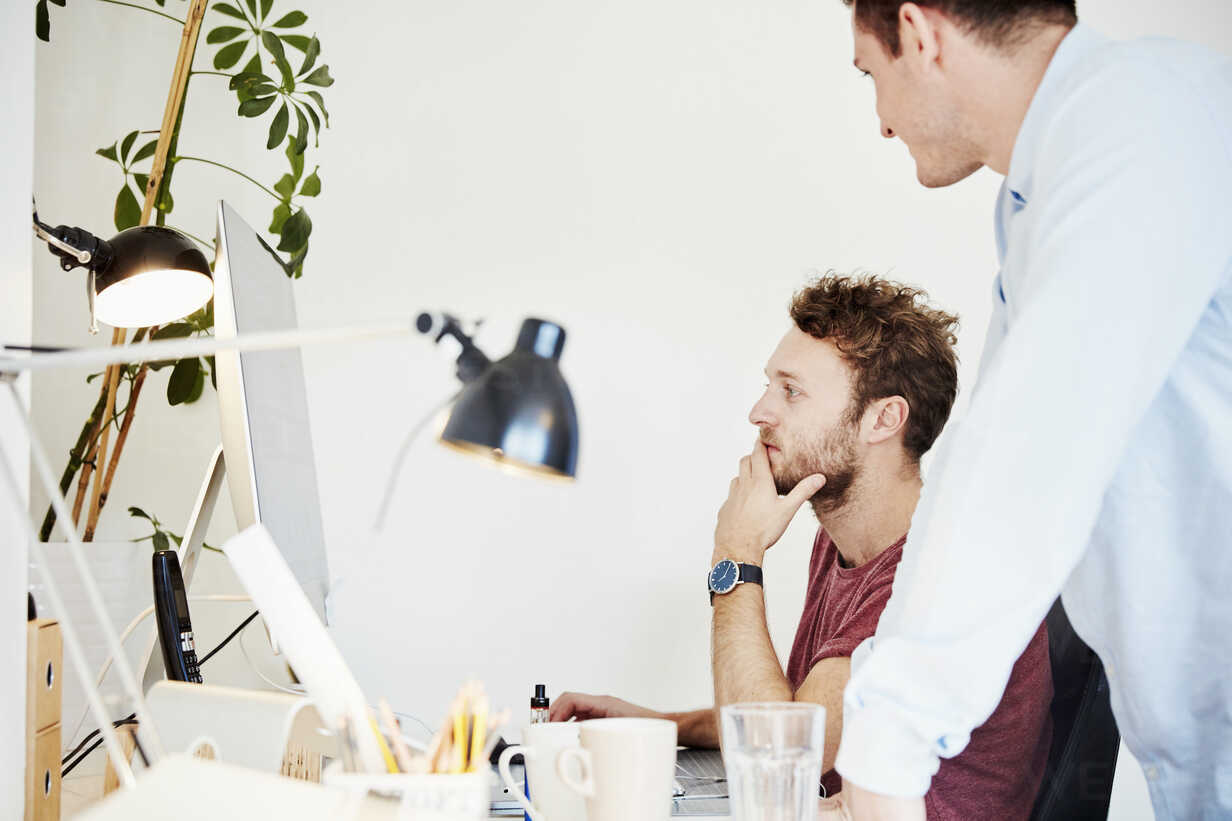 Ronald and Martin are going to create an app for the new clients of the company.
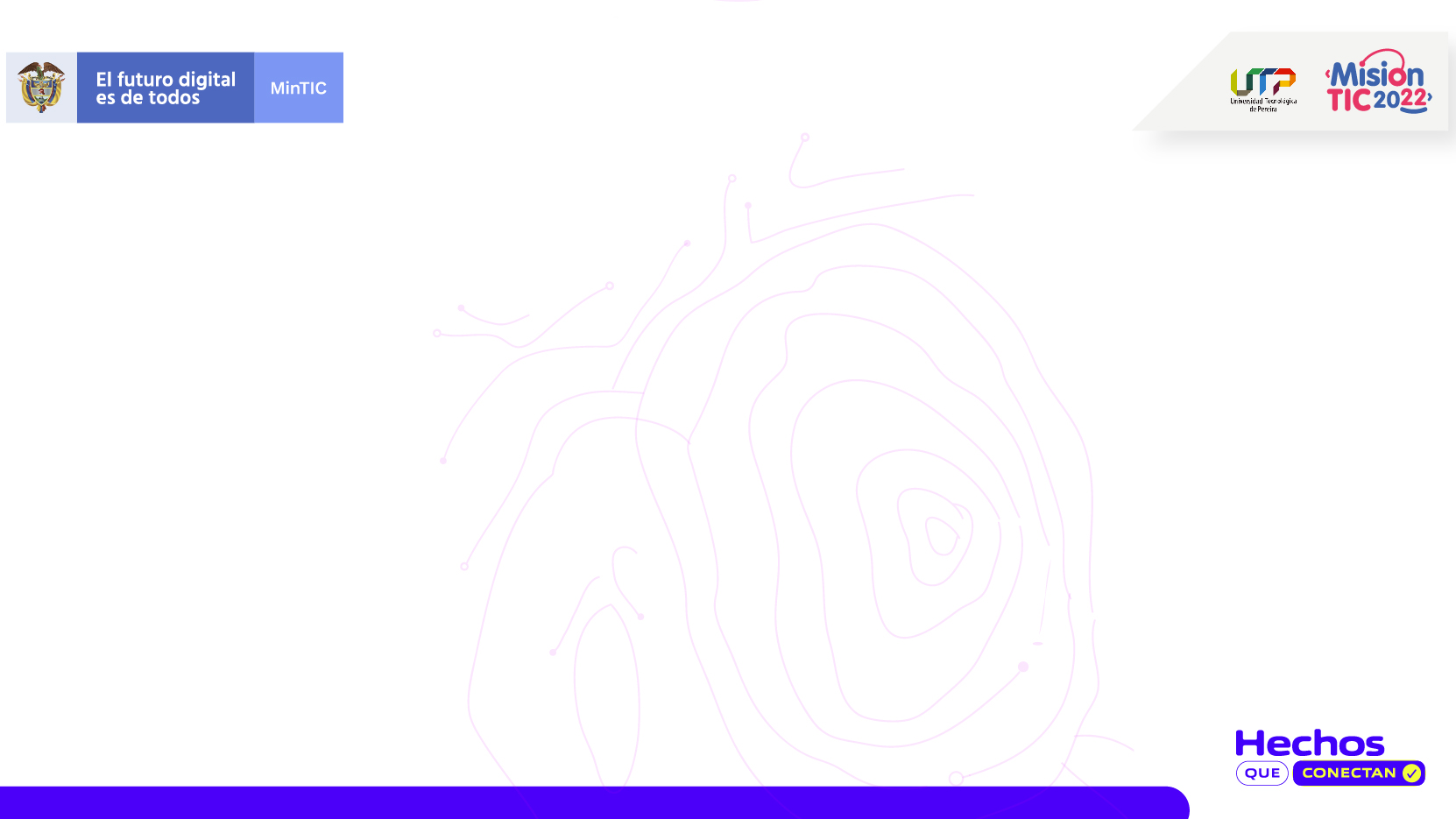 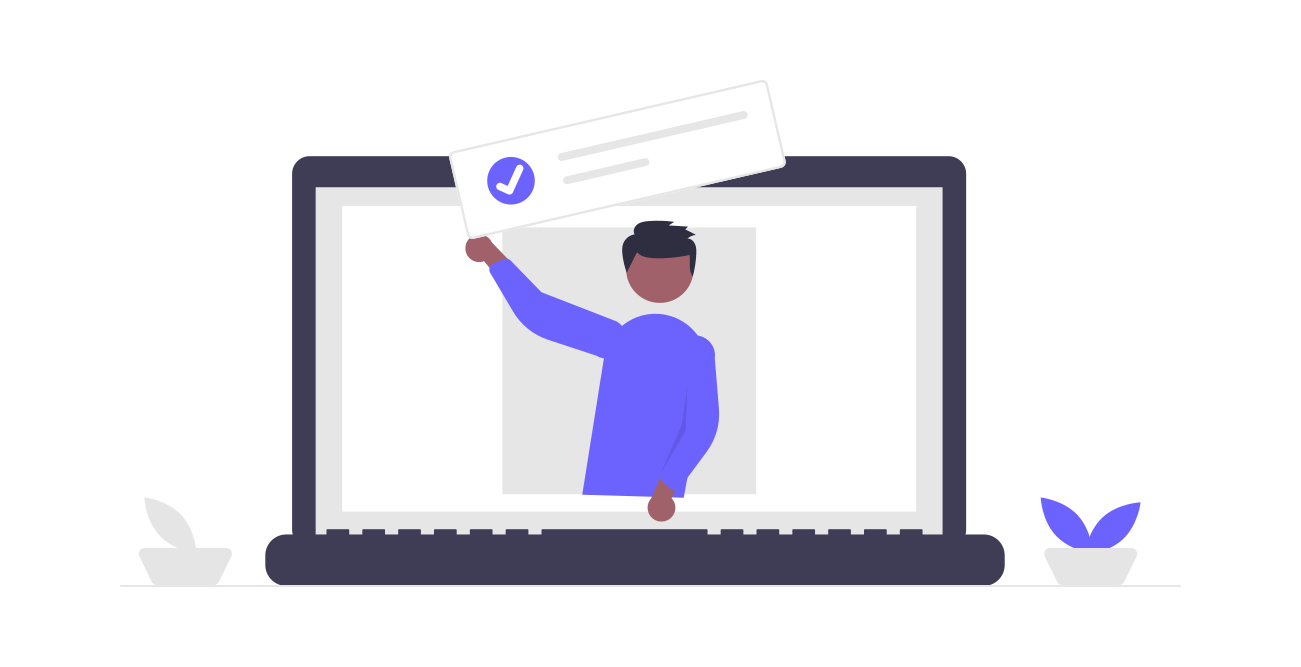 When I finish this course, I’m going to ask for a promotion in my work.
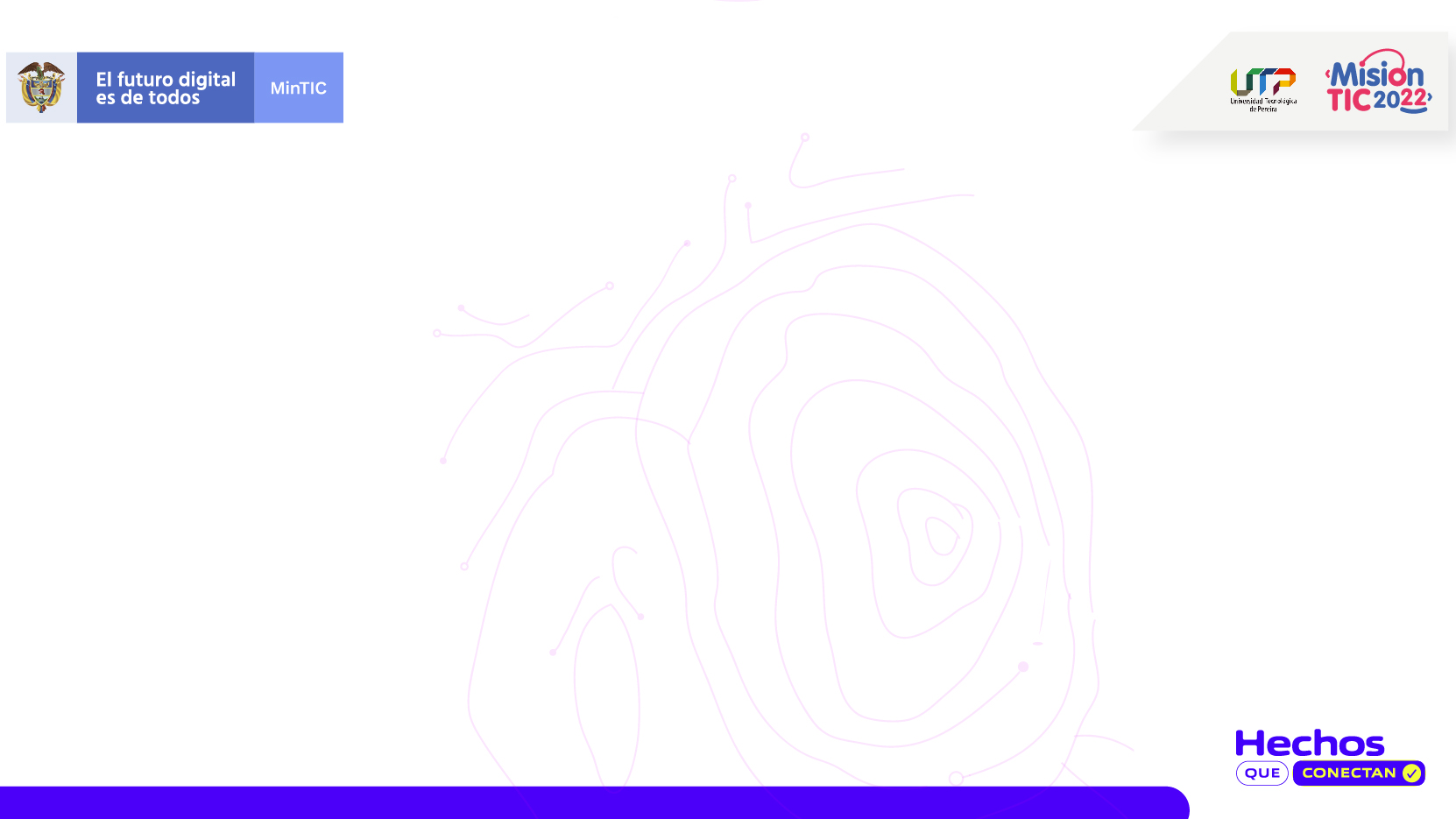 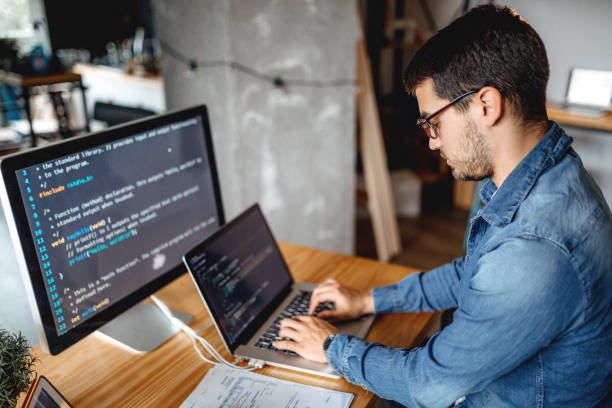 Antonio is taking a programming course; he is going to be the new programmer of the team.
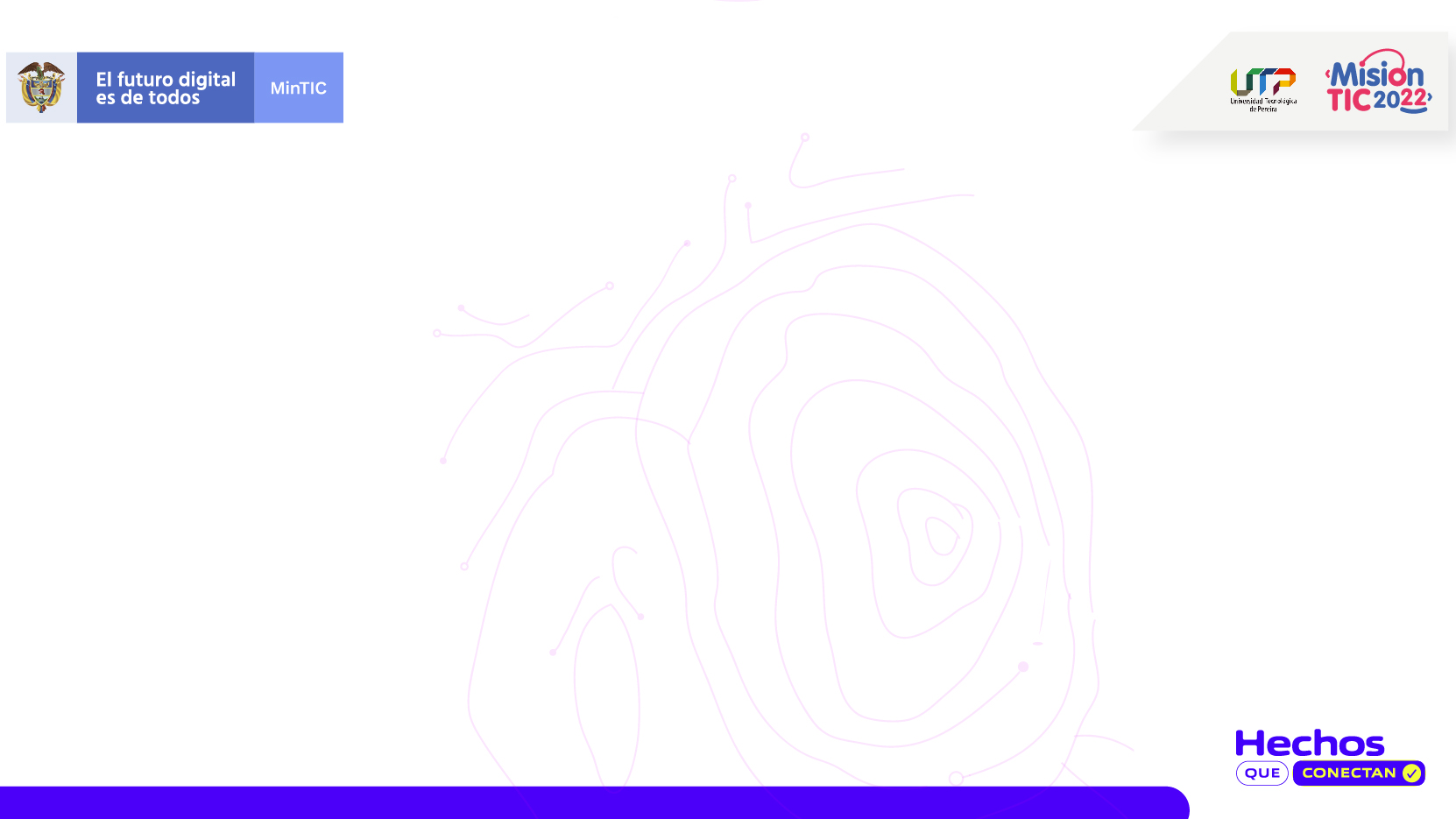 LET’S ANALYZE THE FOLLOWING EXAMPLE
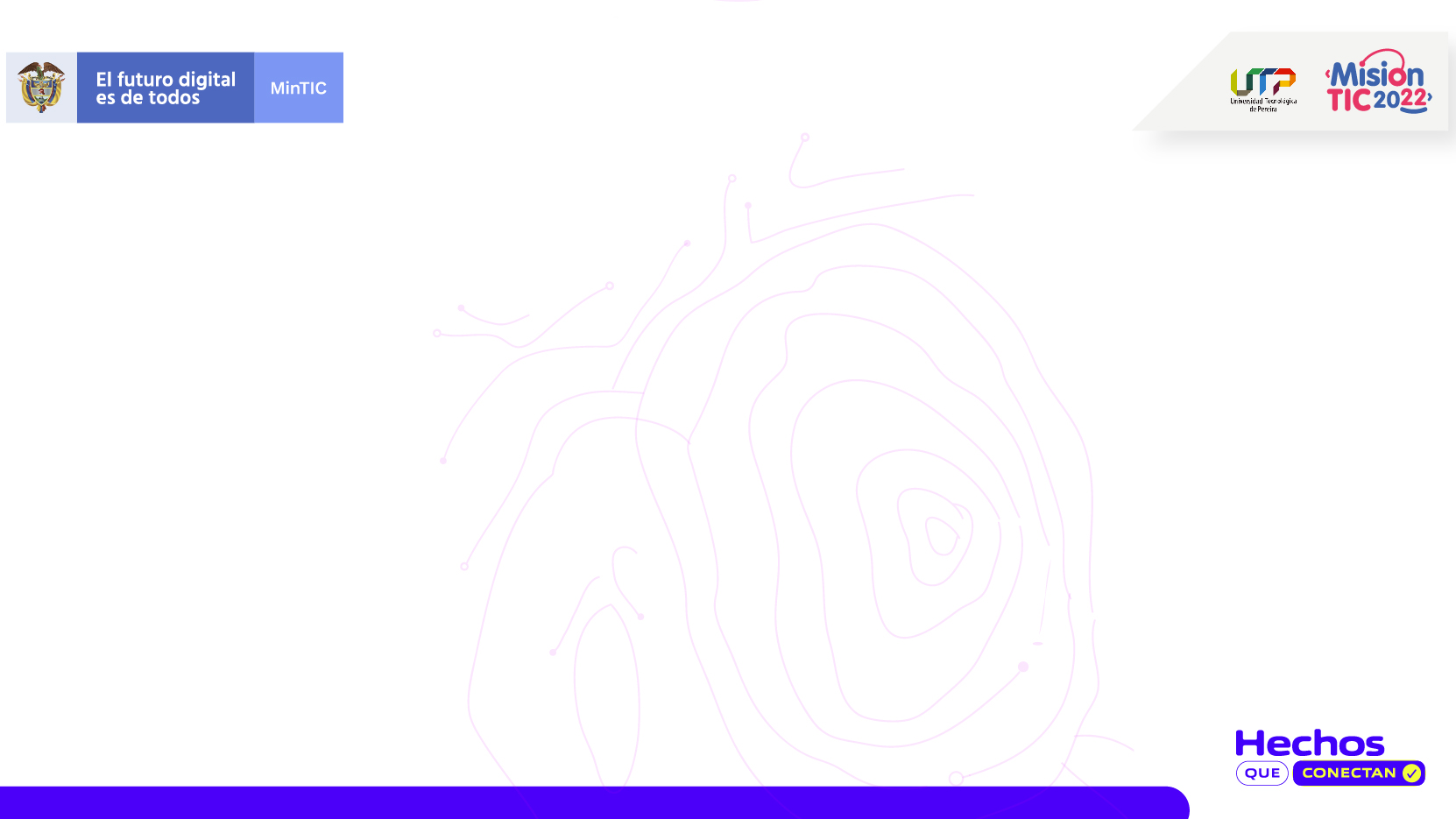 THESE ARE JULIETH’S PLAN FOR THE WEEK.
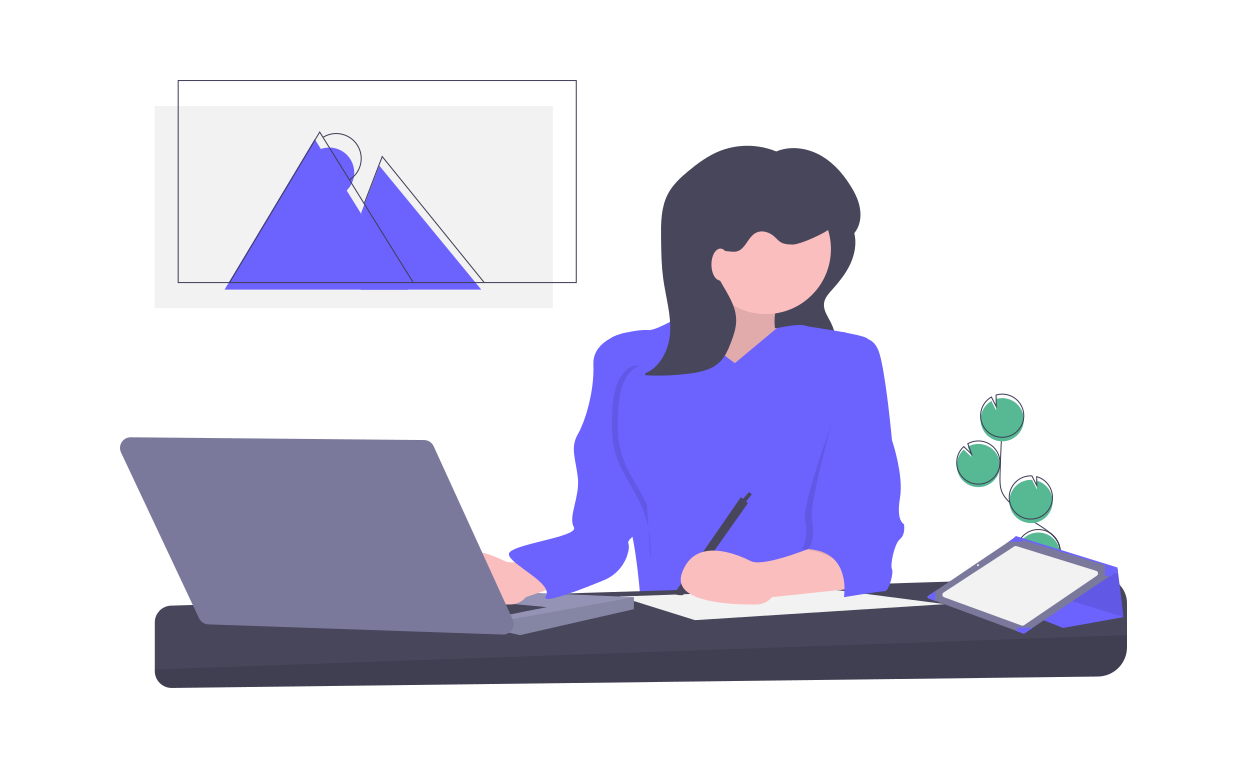 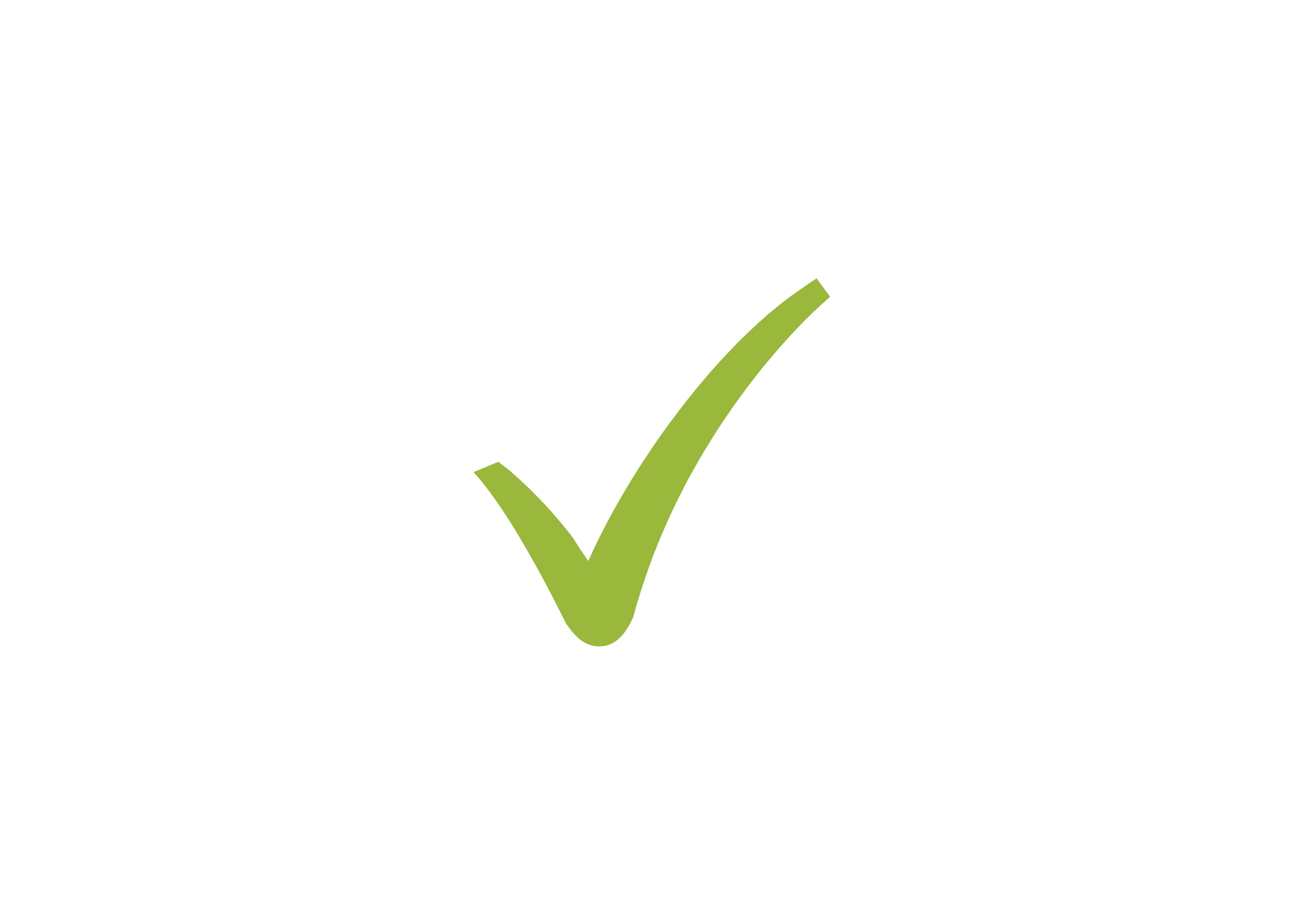 Buy a new Mac in iShop on Monday.
Work at the office the whole week. 
Make a back up of old laptop on Tuesday.
Attend phone calls. 
Have a meeting with new colleagues on Friday.
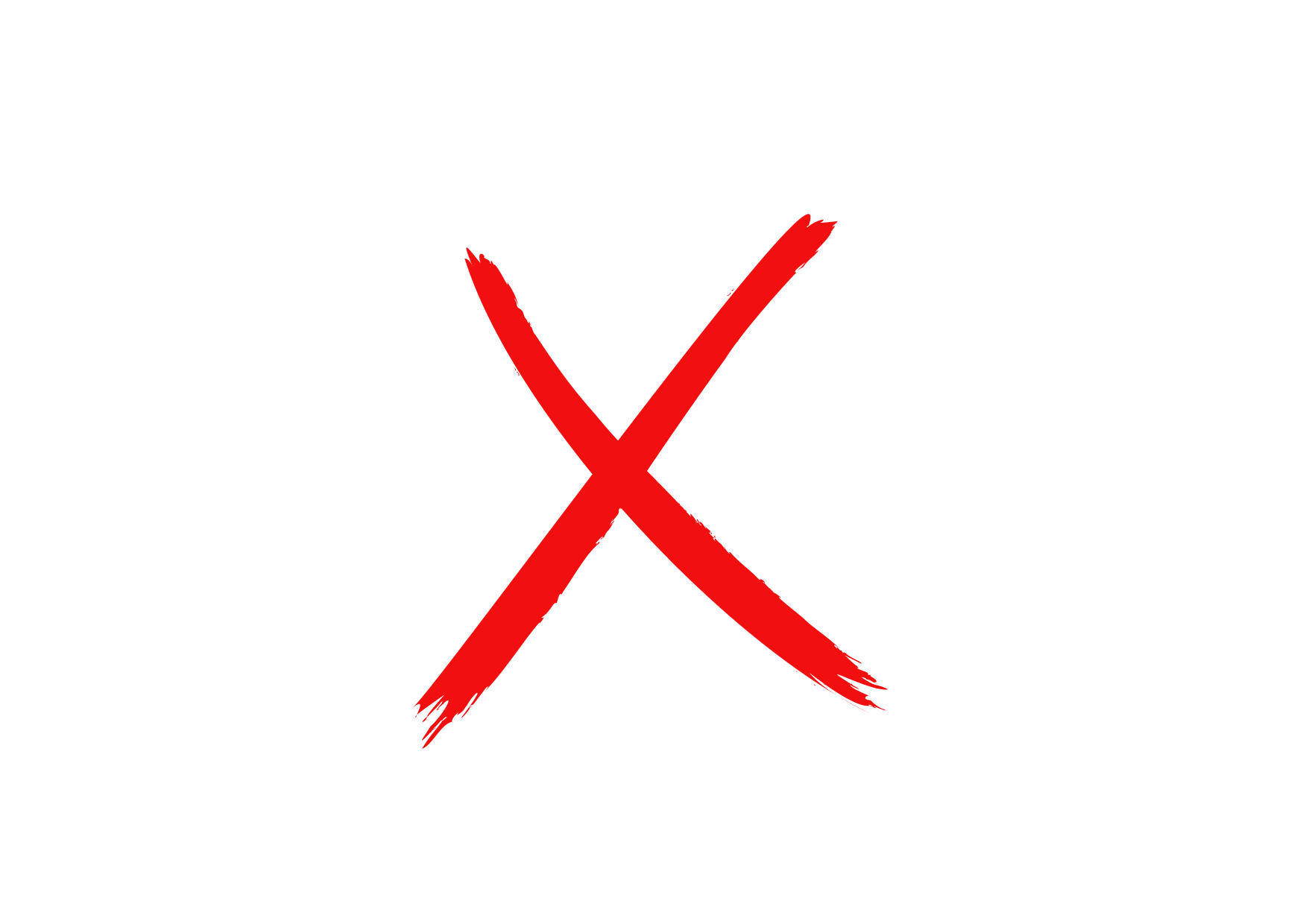 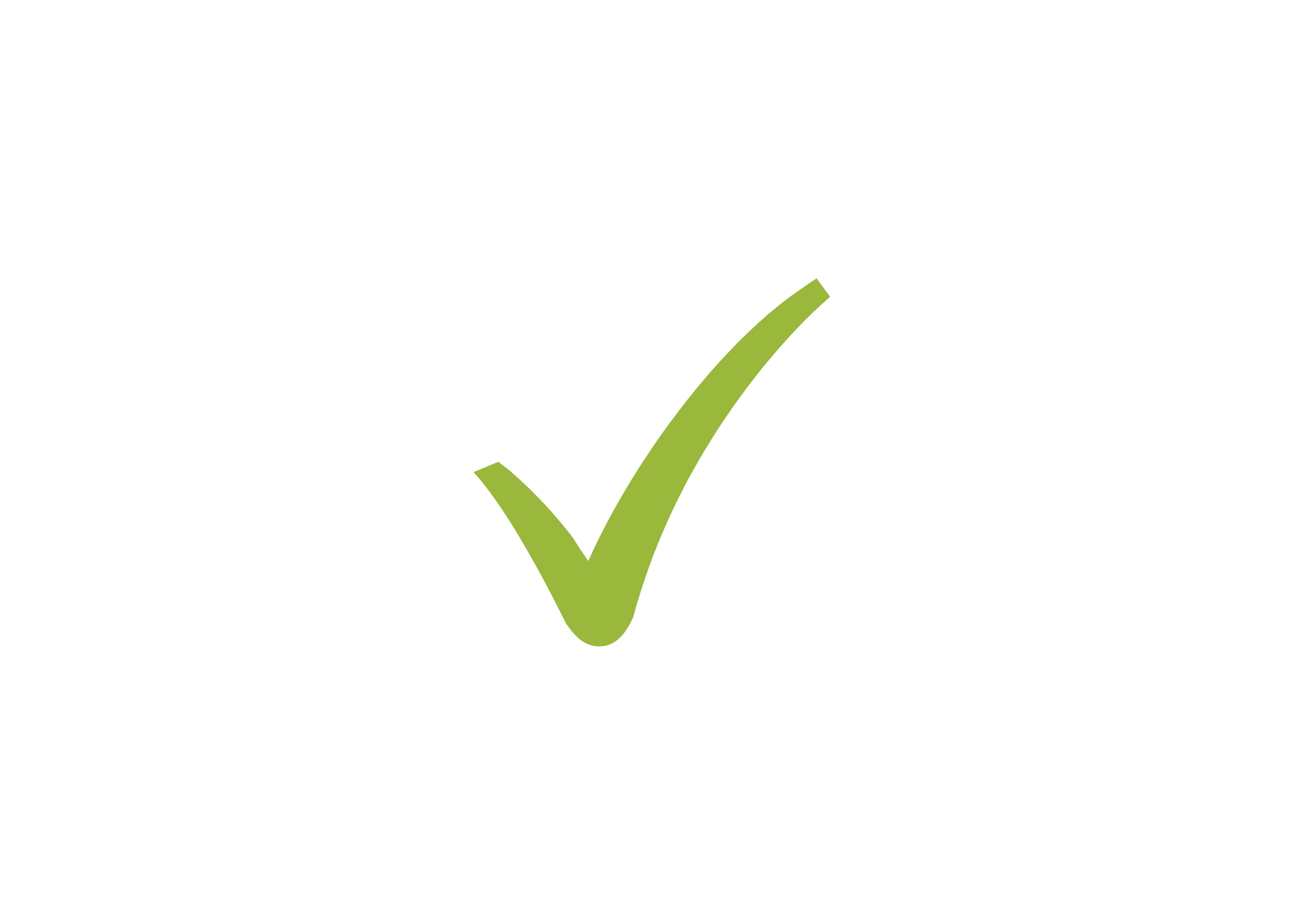 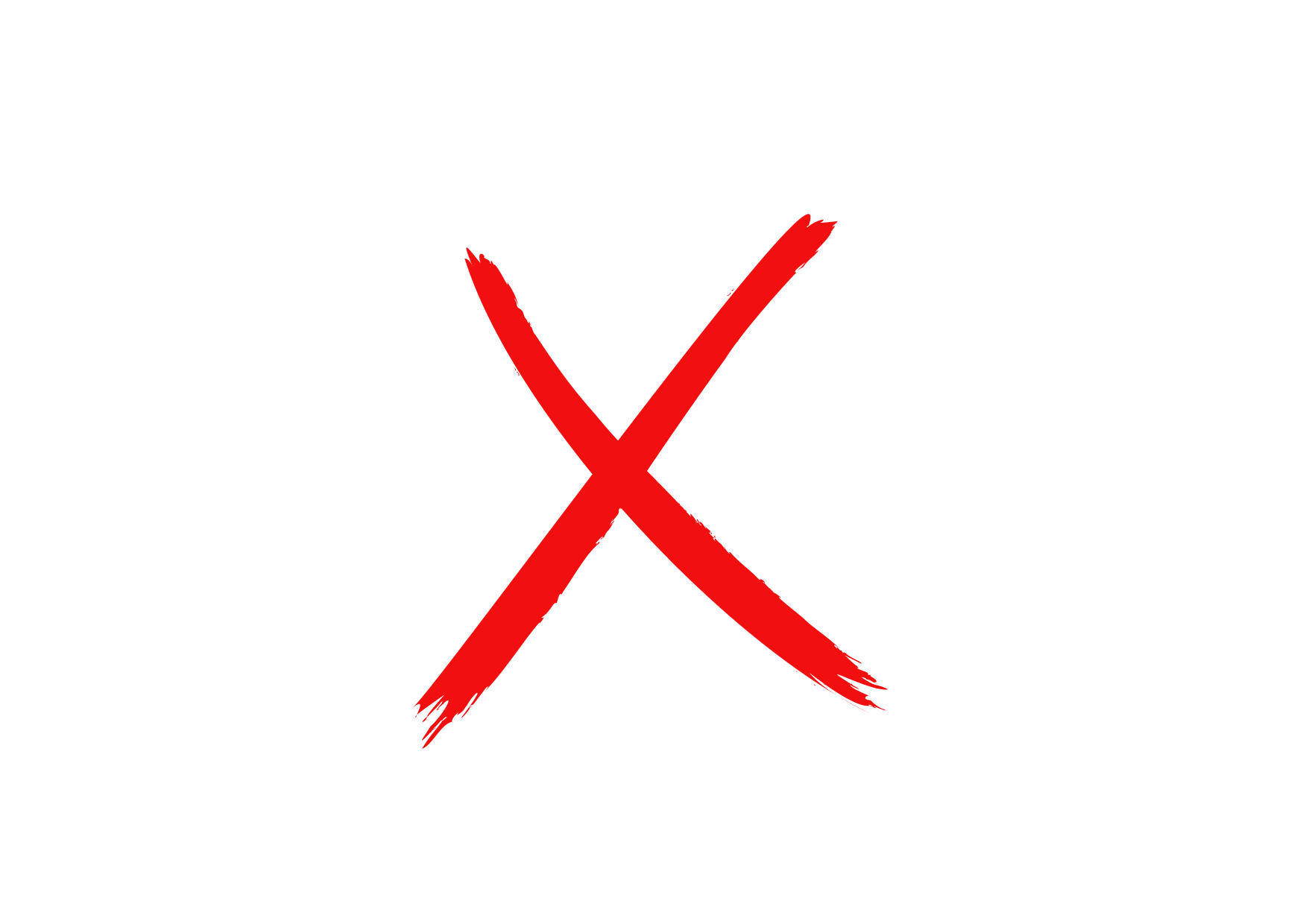 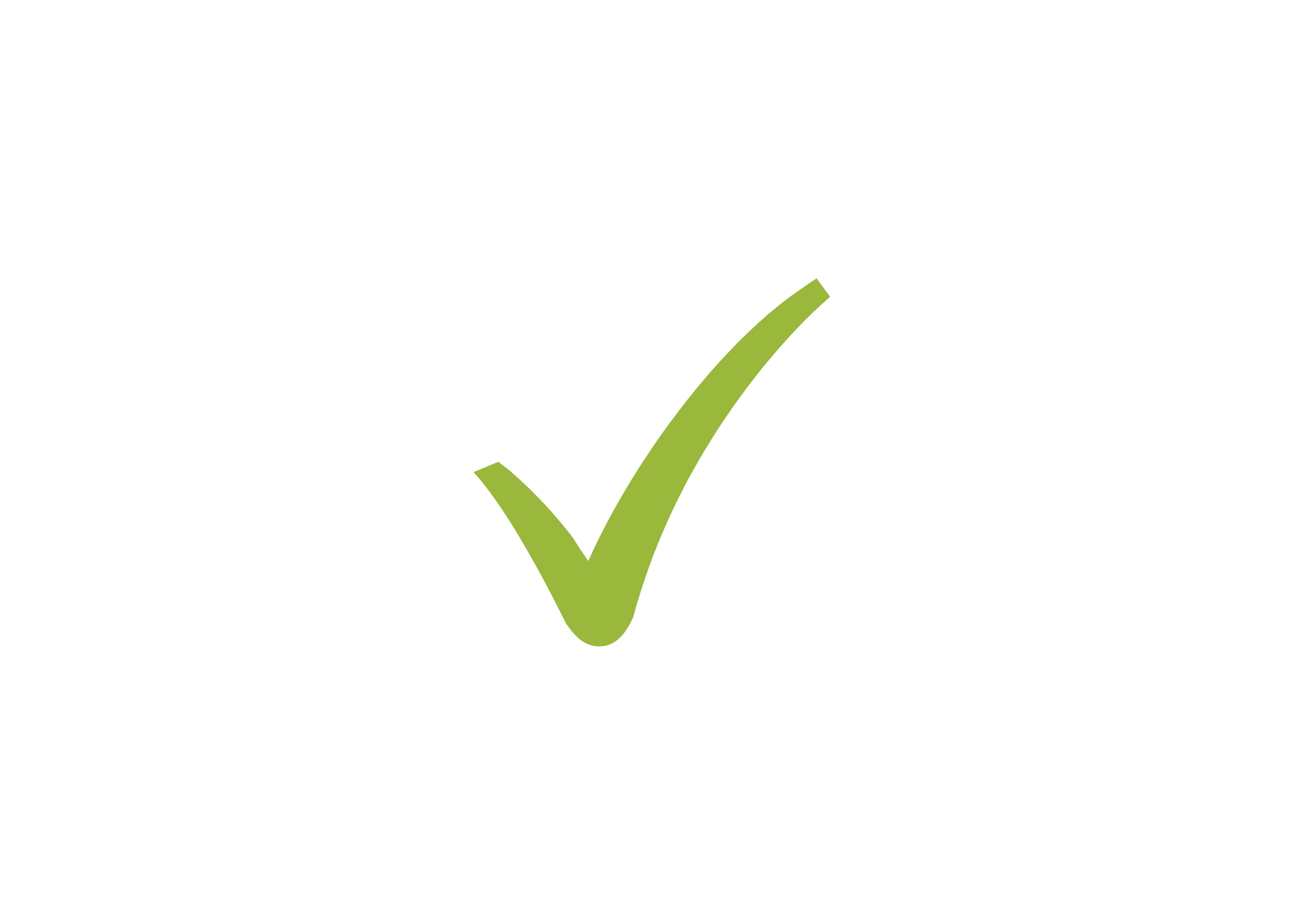 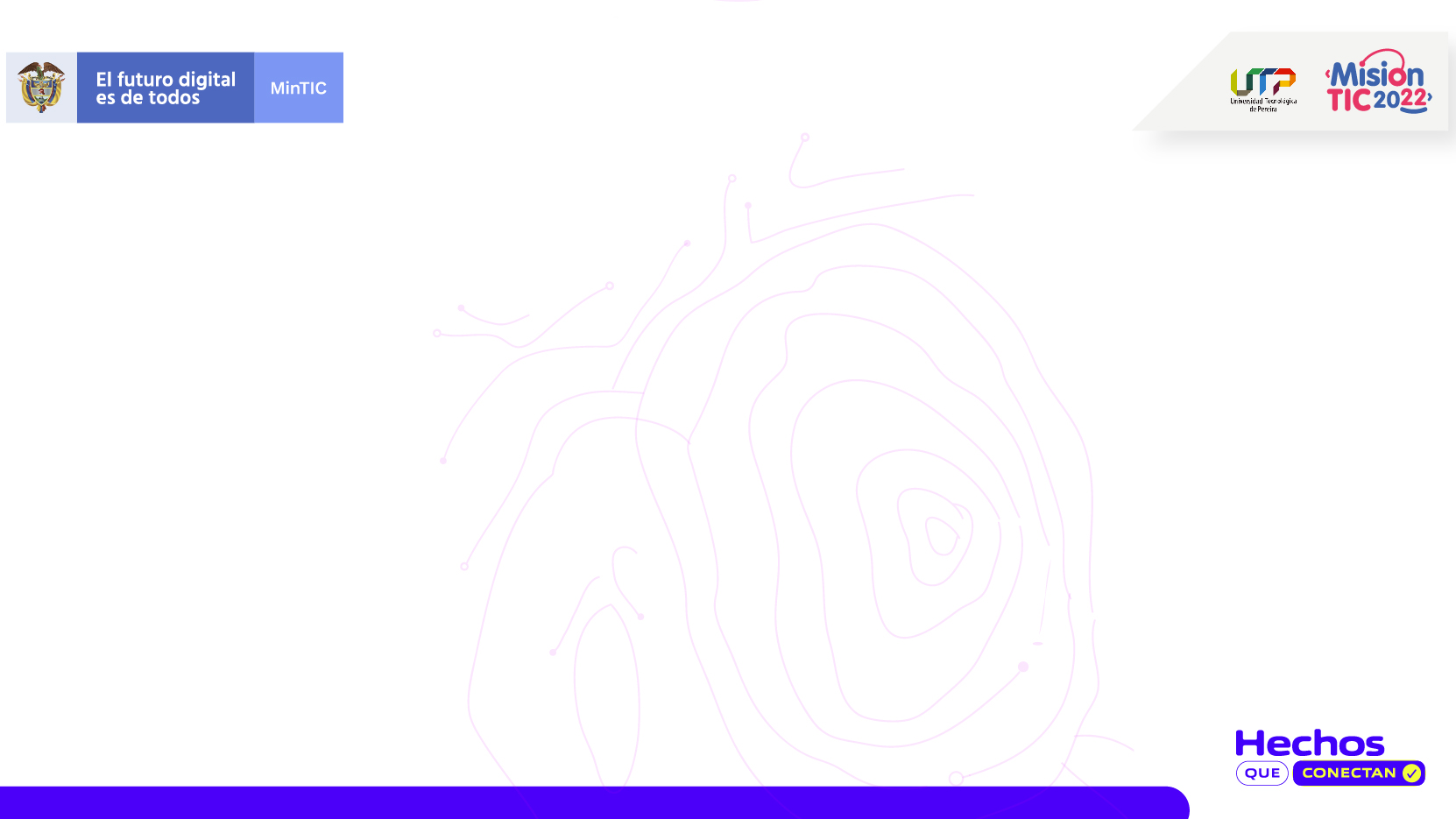 WHAT IS JULIETH GOING TO DO NEXT WEEK?
She is going to buy a new Mac. 
She isn’t going to work at her office the whole week. 
She isn’t going to attend phone calls during her working hours. 
She is going to have a meeting with new colleagues on Friday.
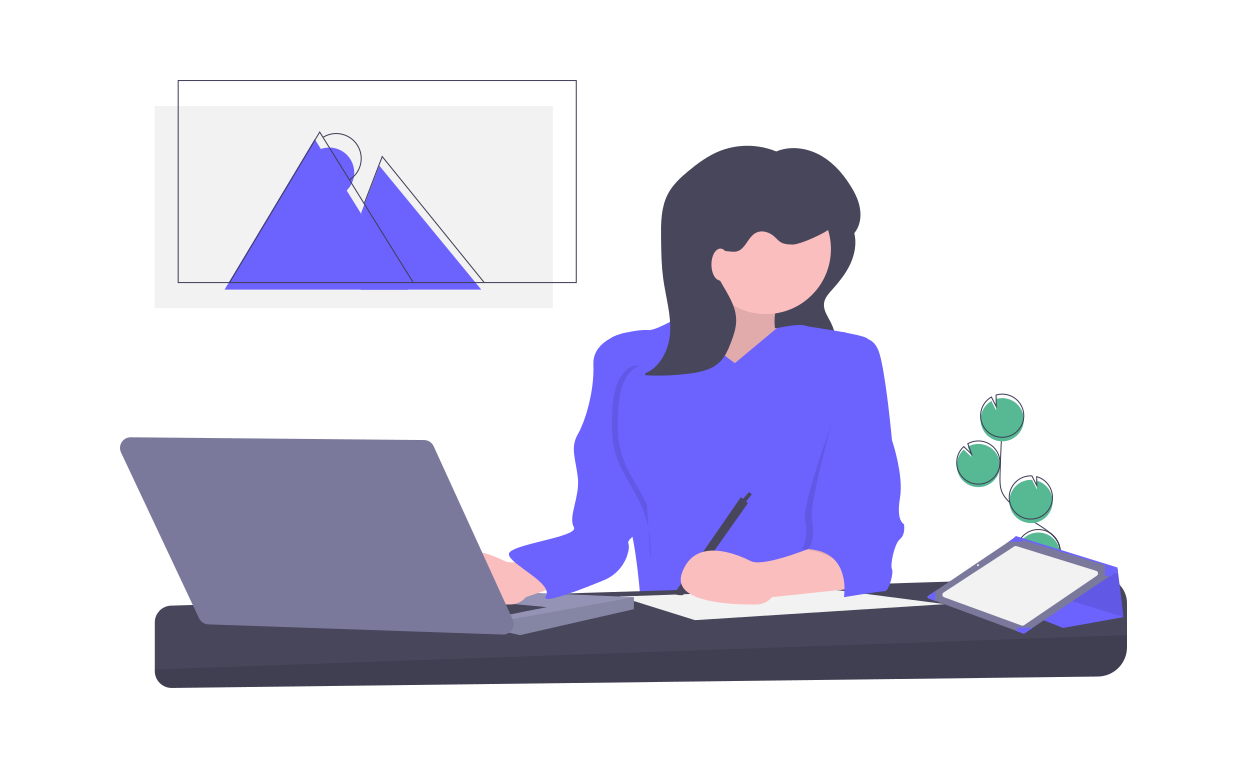 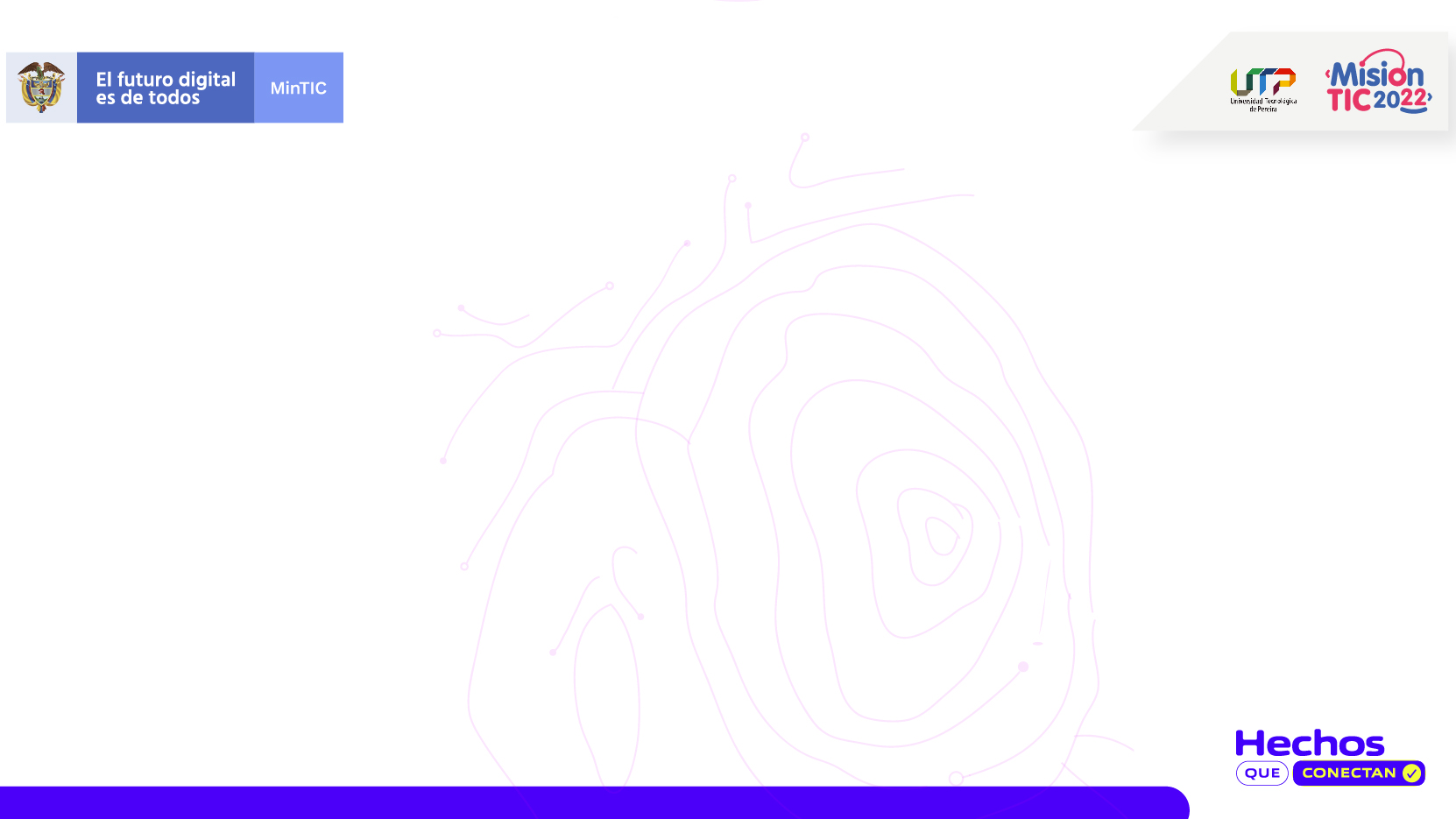 LET’S SEE SOME QUESTIONS ABOUT JULIETH’S PLANS
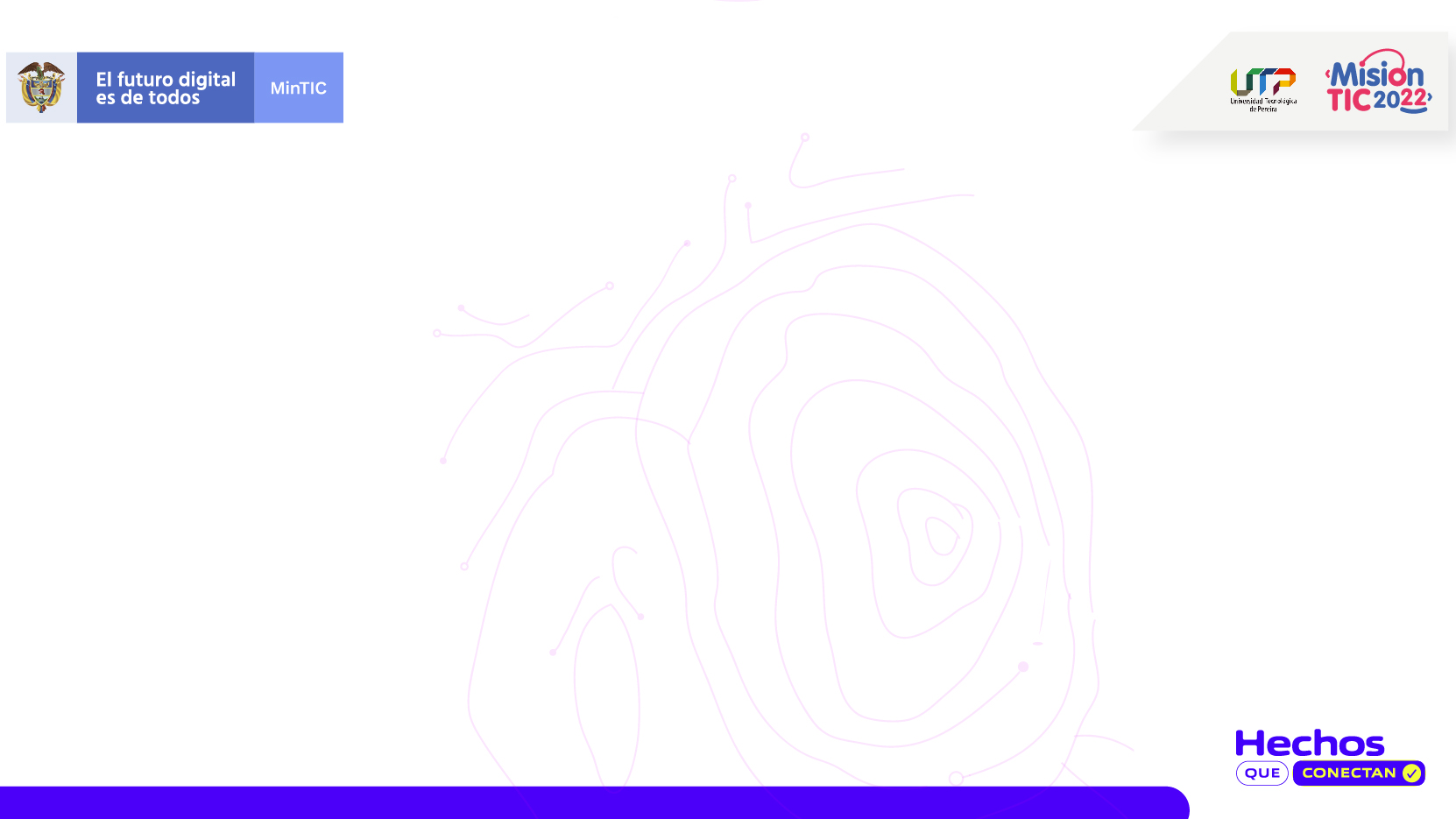 QUESTIONS
Where is Julieth going to buy the Mac?
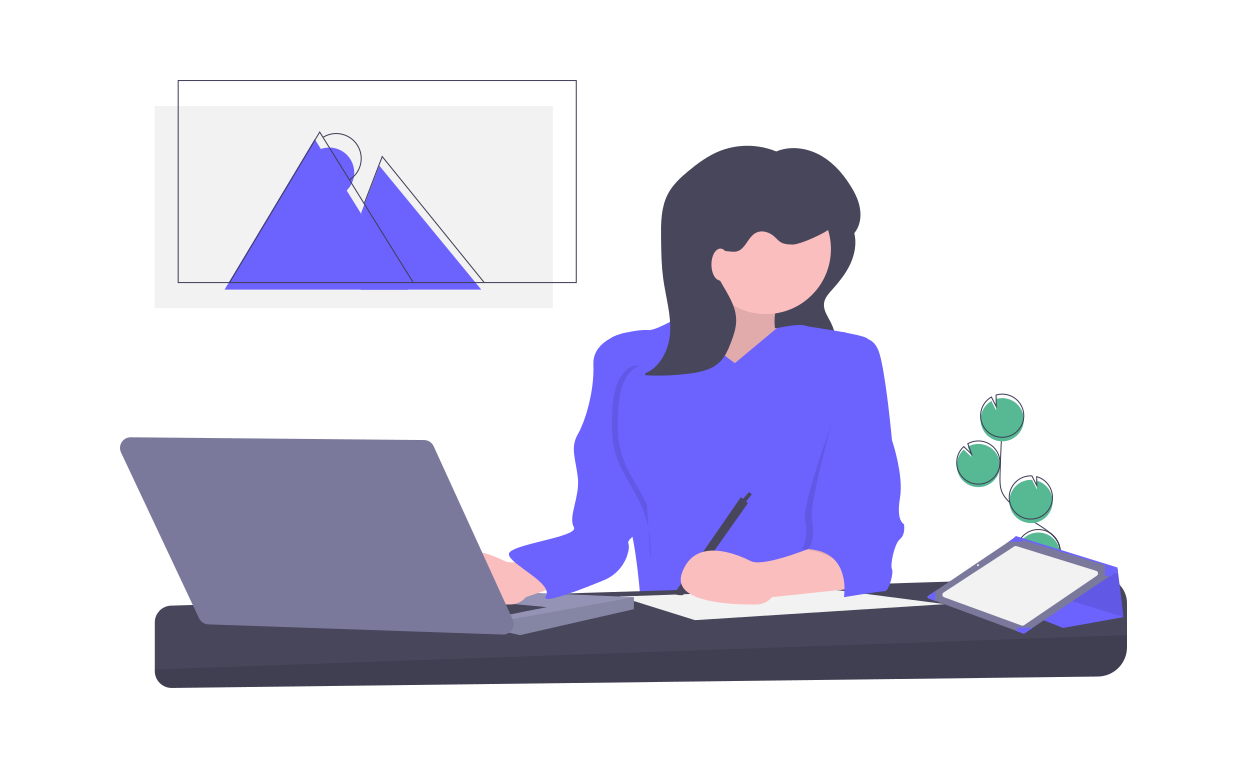 What is Julieth going to do on Tuesday?
When is she going to have the meeting?
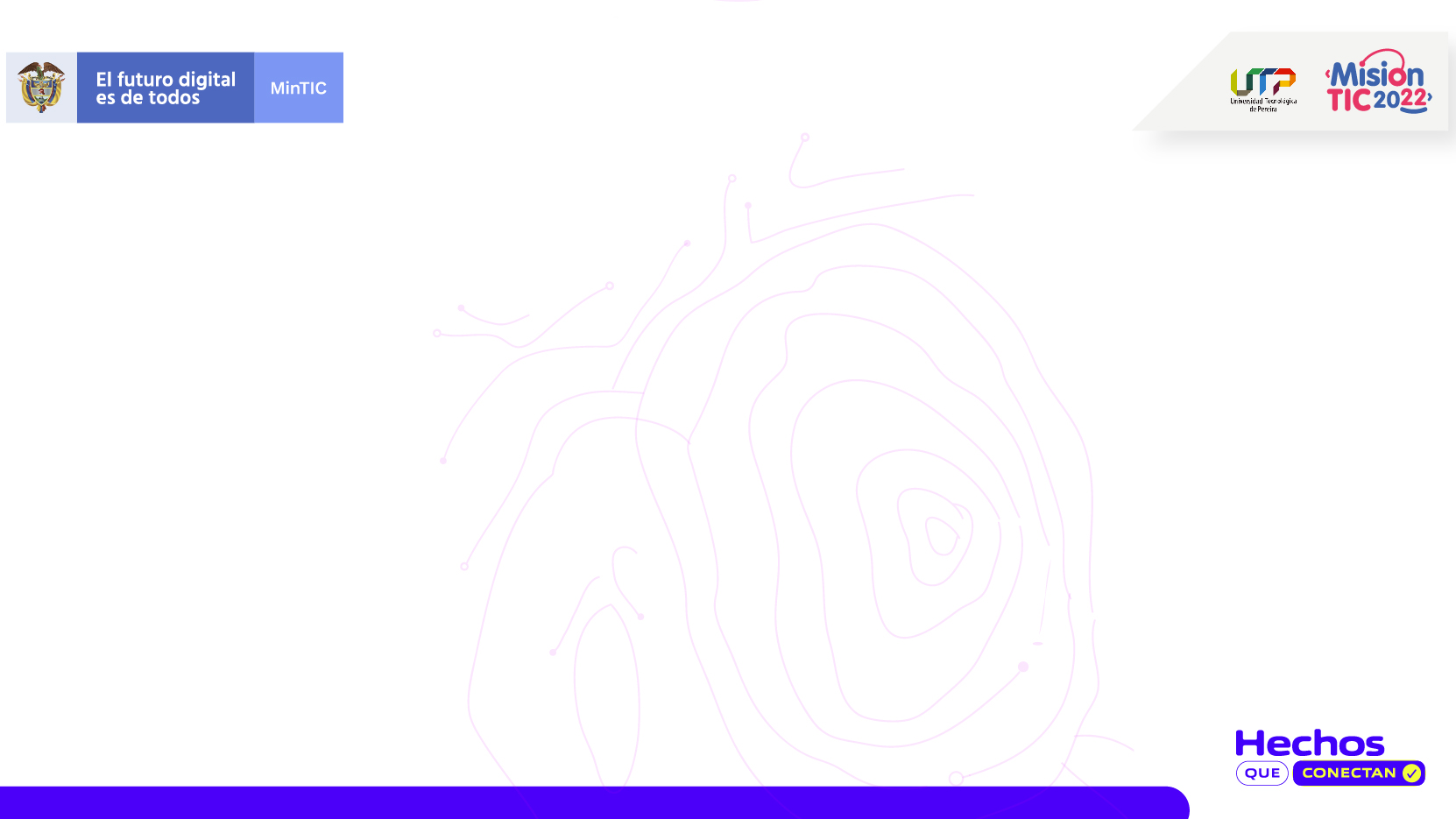 LET’S PLAY
Let’s challenge your knowledge in Quizizz.
https://quizizz.com/admin/quiz/5f2227c684aa28001b07dce5
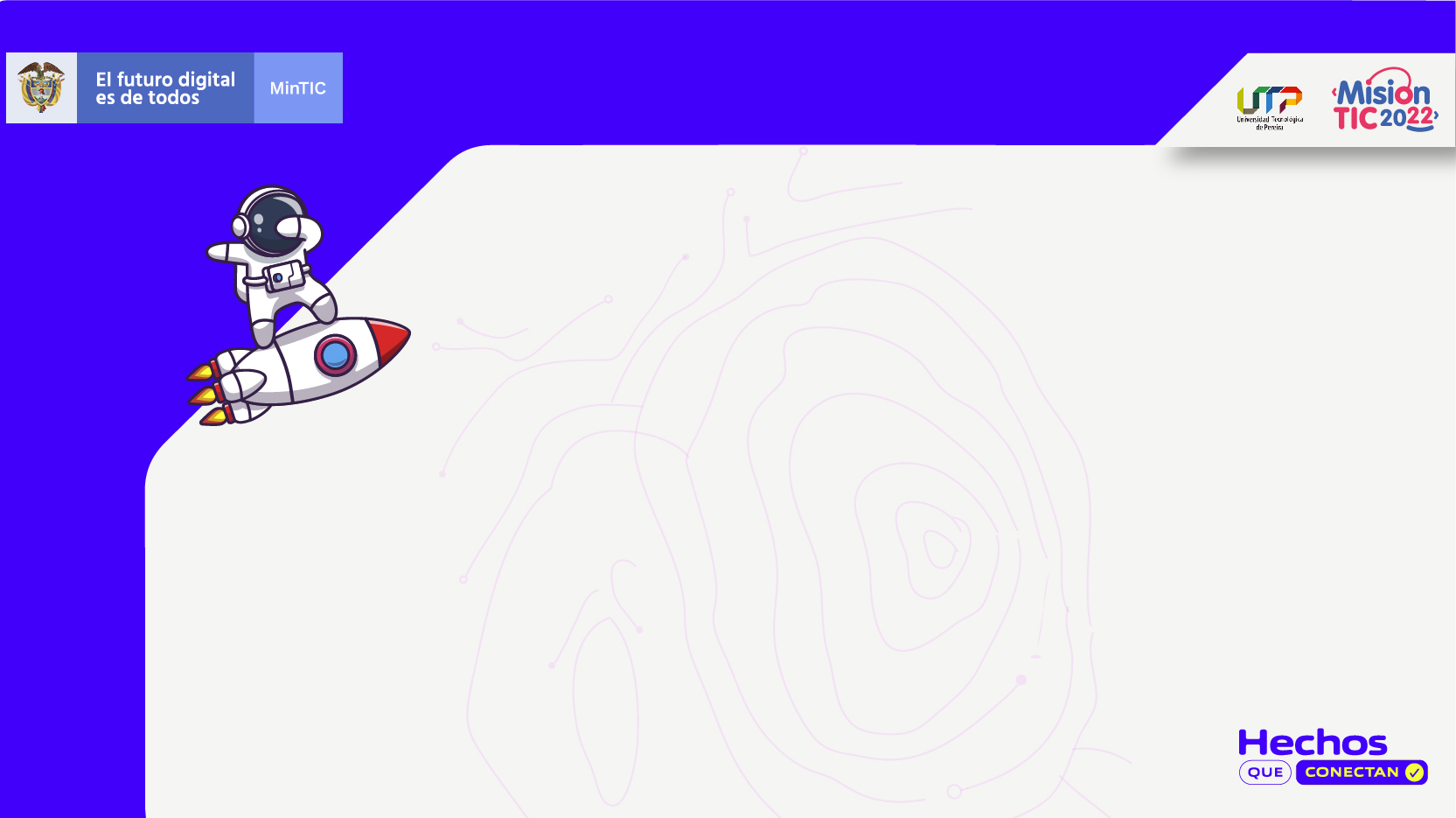 PREDICTIONS
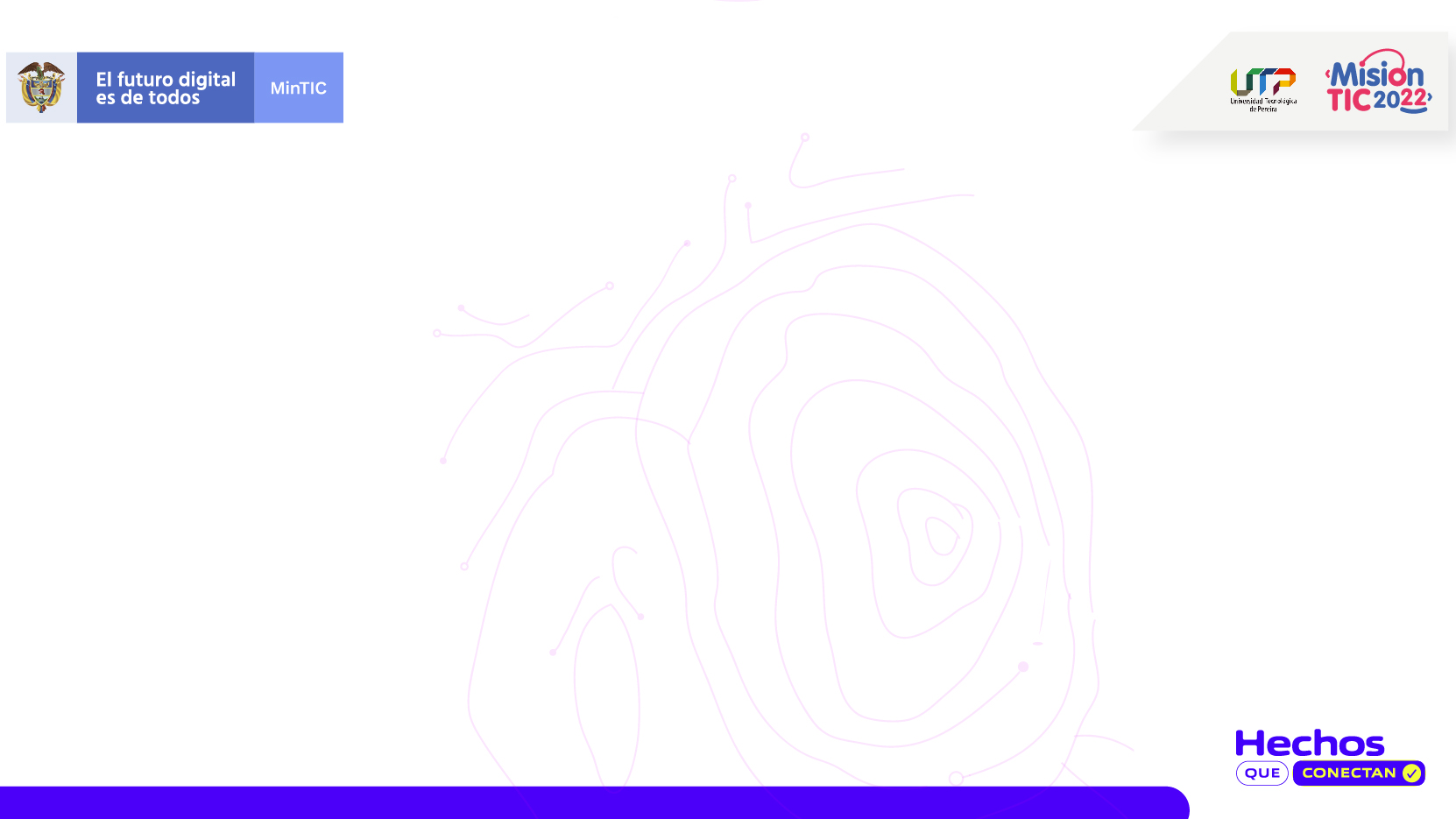 PREDICTIONS
Evidence: my computer is slowly.
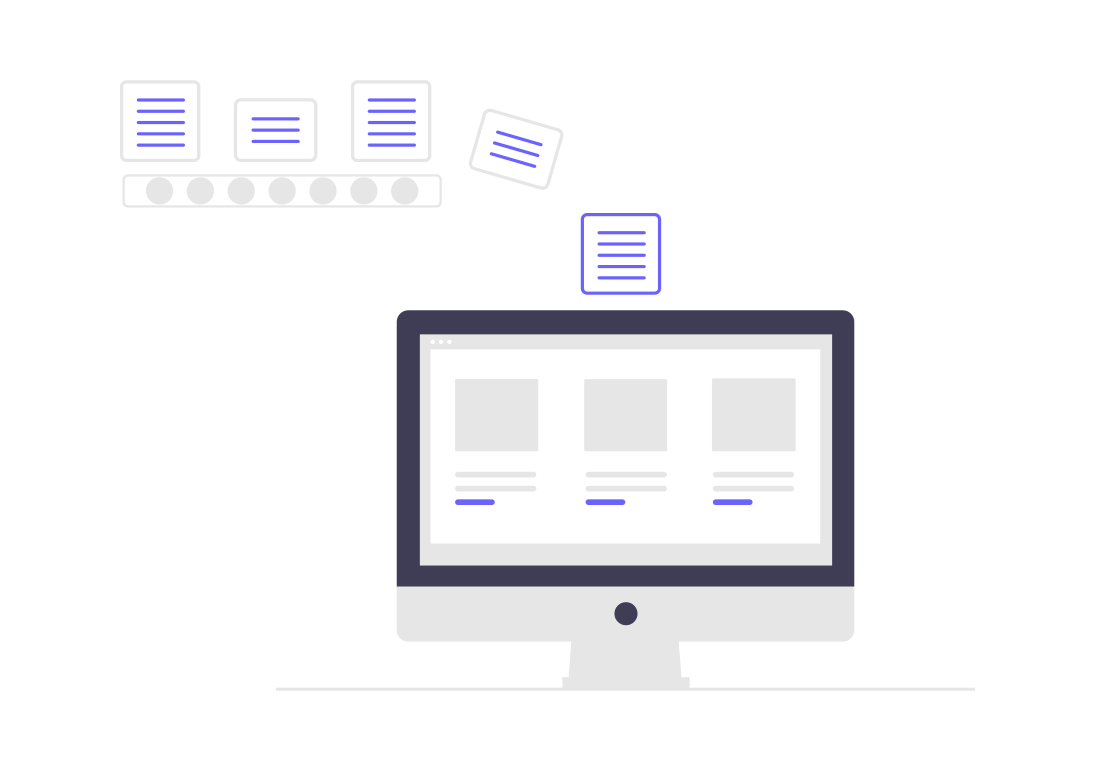 Prediction: I’m not going to finish my work on time.
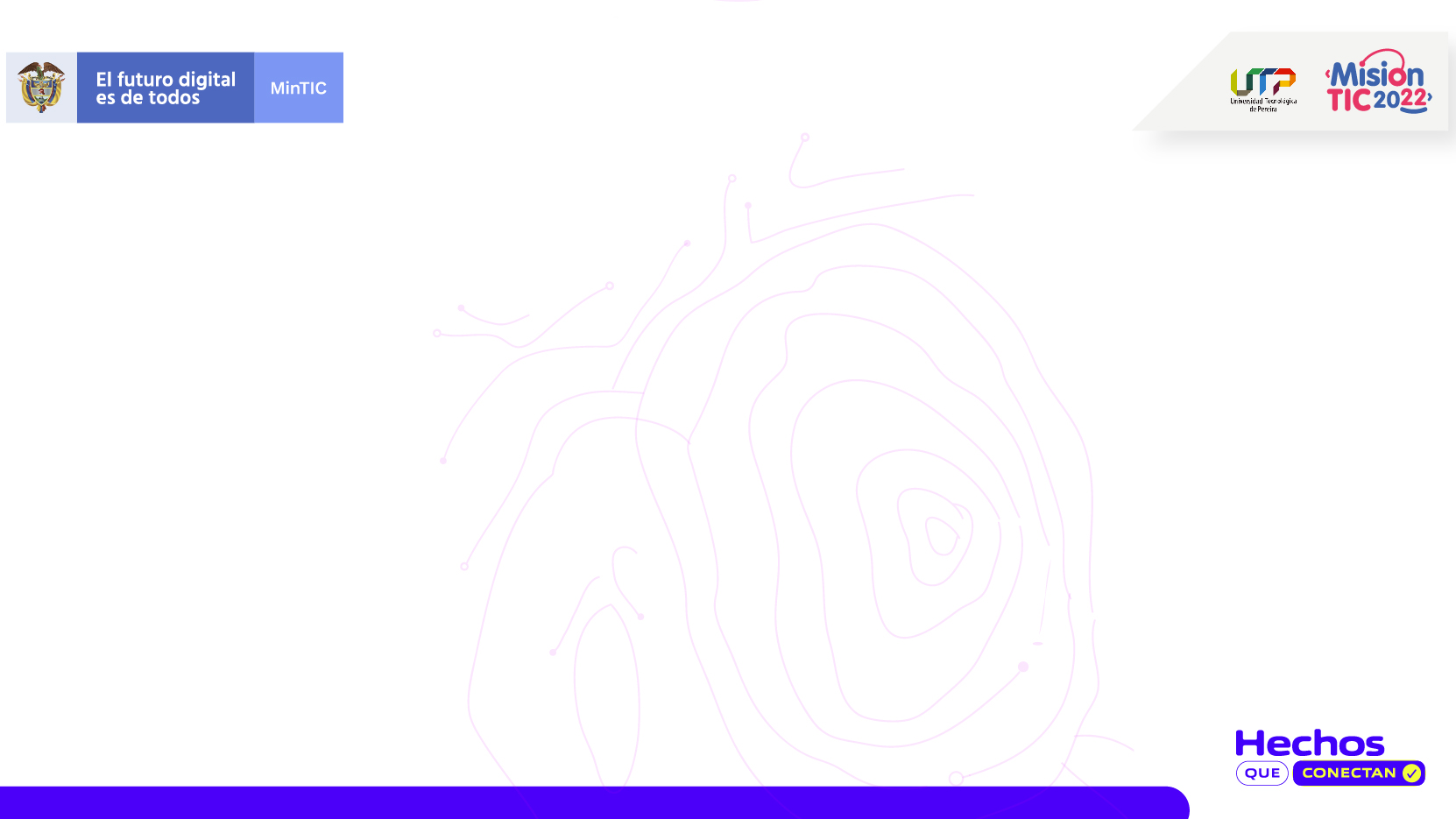 PREDICTIONS
Evidence: Jhon’s computer is running out of storage.
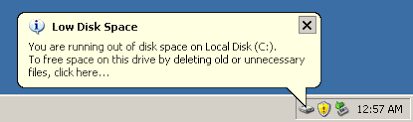 Prediction: He’s going to buy storage online.
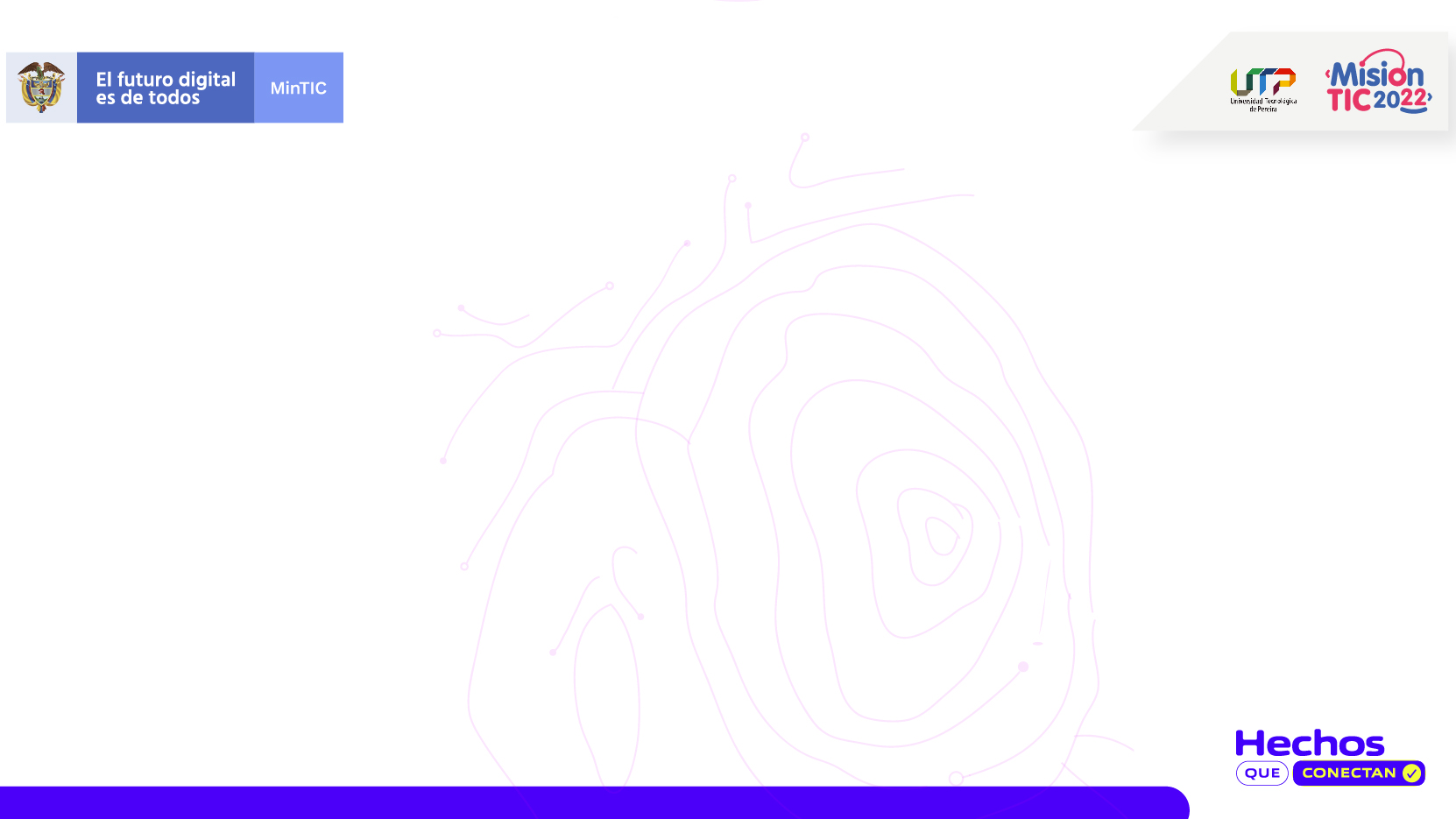 THINK FOR PREDICTIONS TO THE FOLLOWING EVENTS
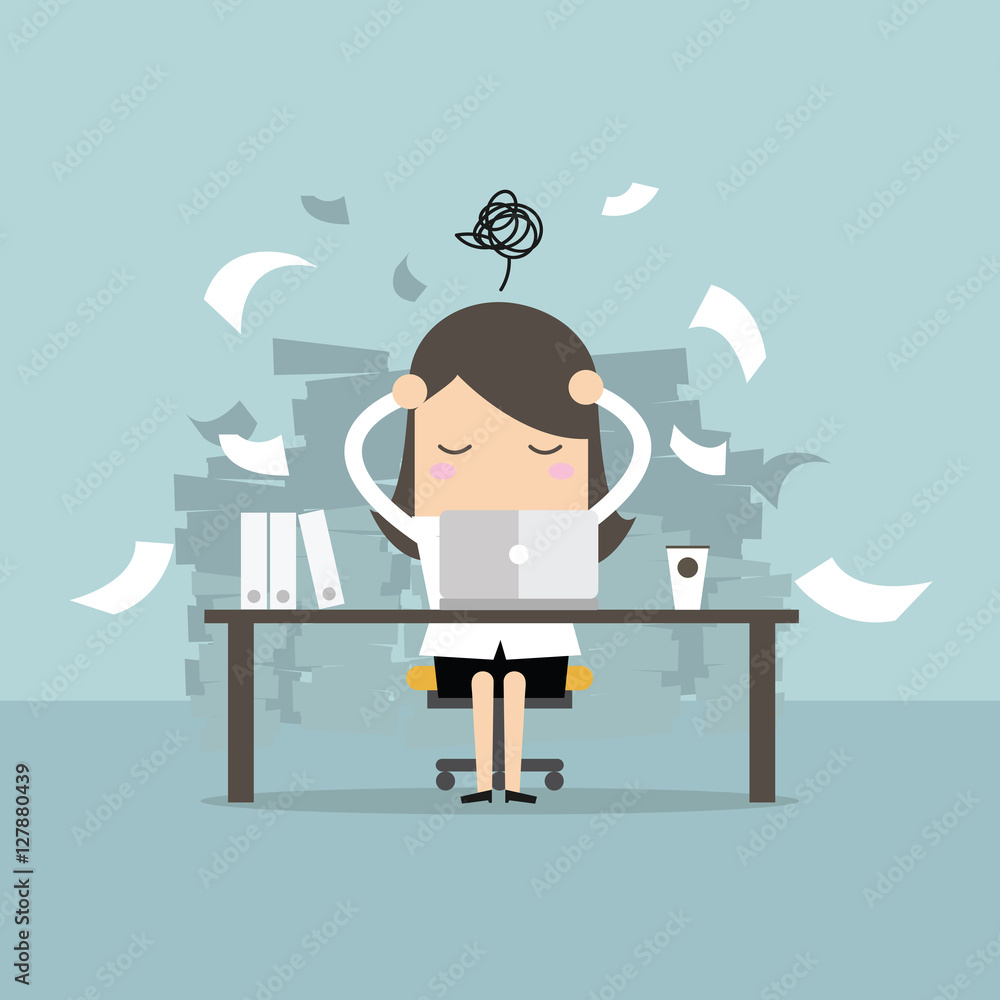 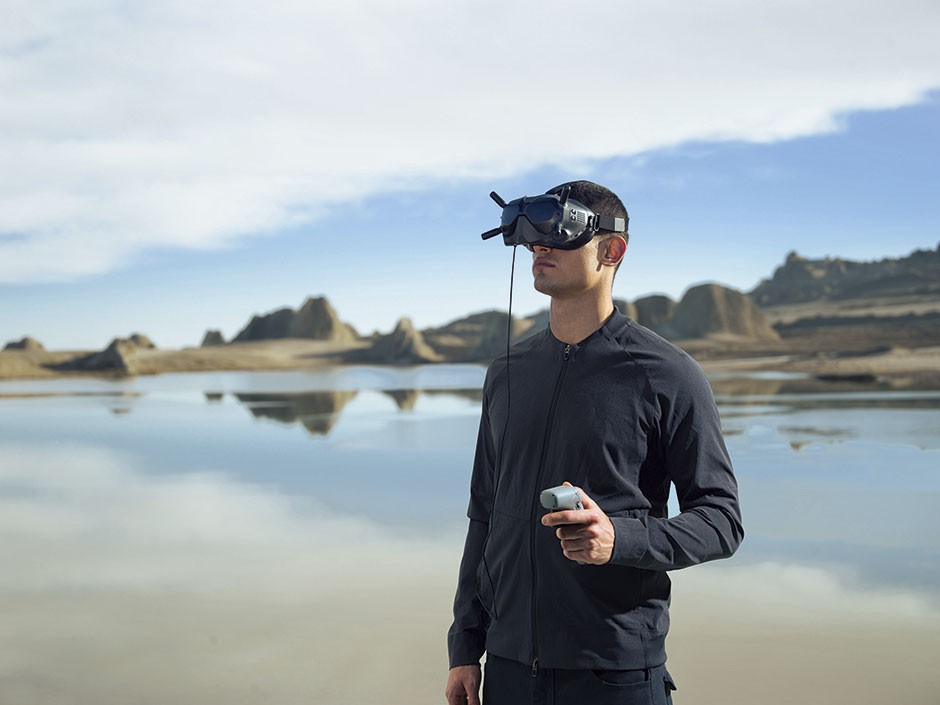 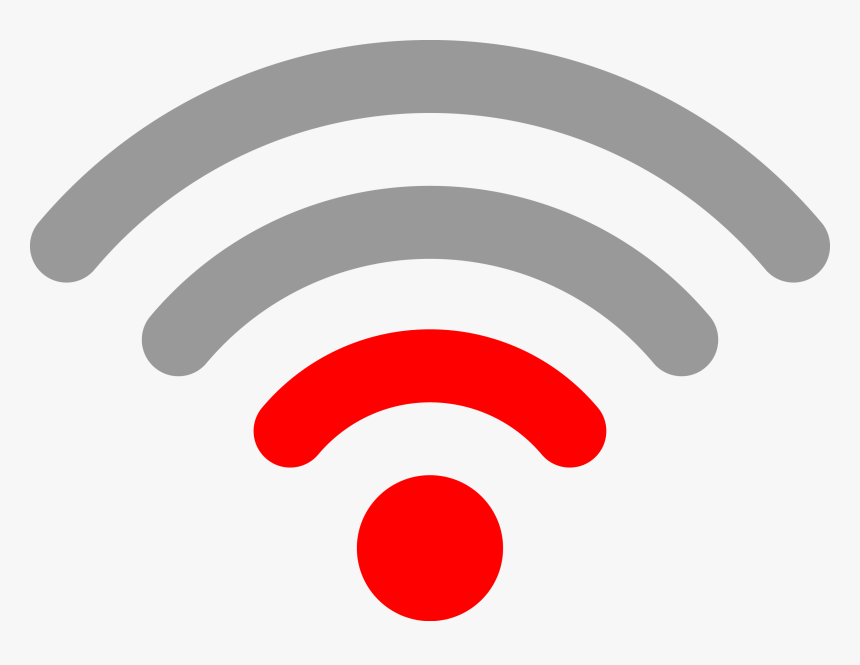 Weak internet 
connection.
New gadget.
A lot of work.
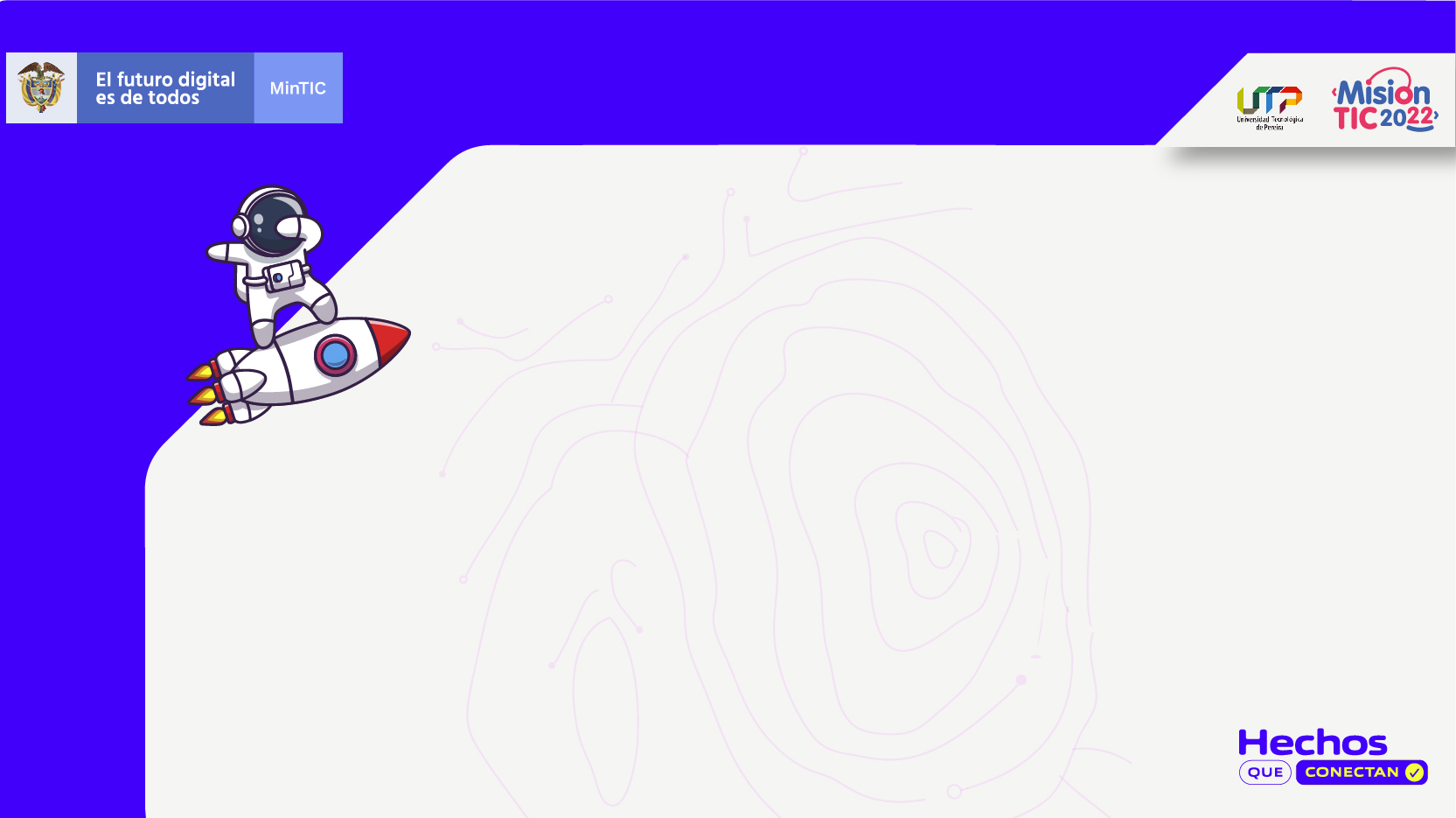 GRAMMAR SPOT
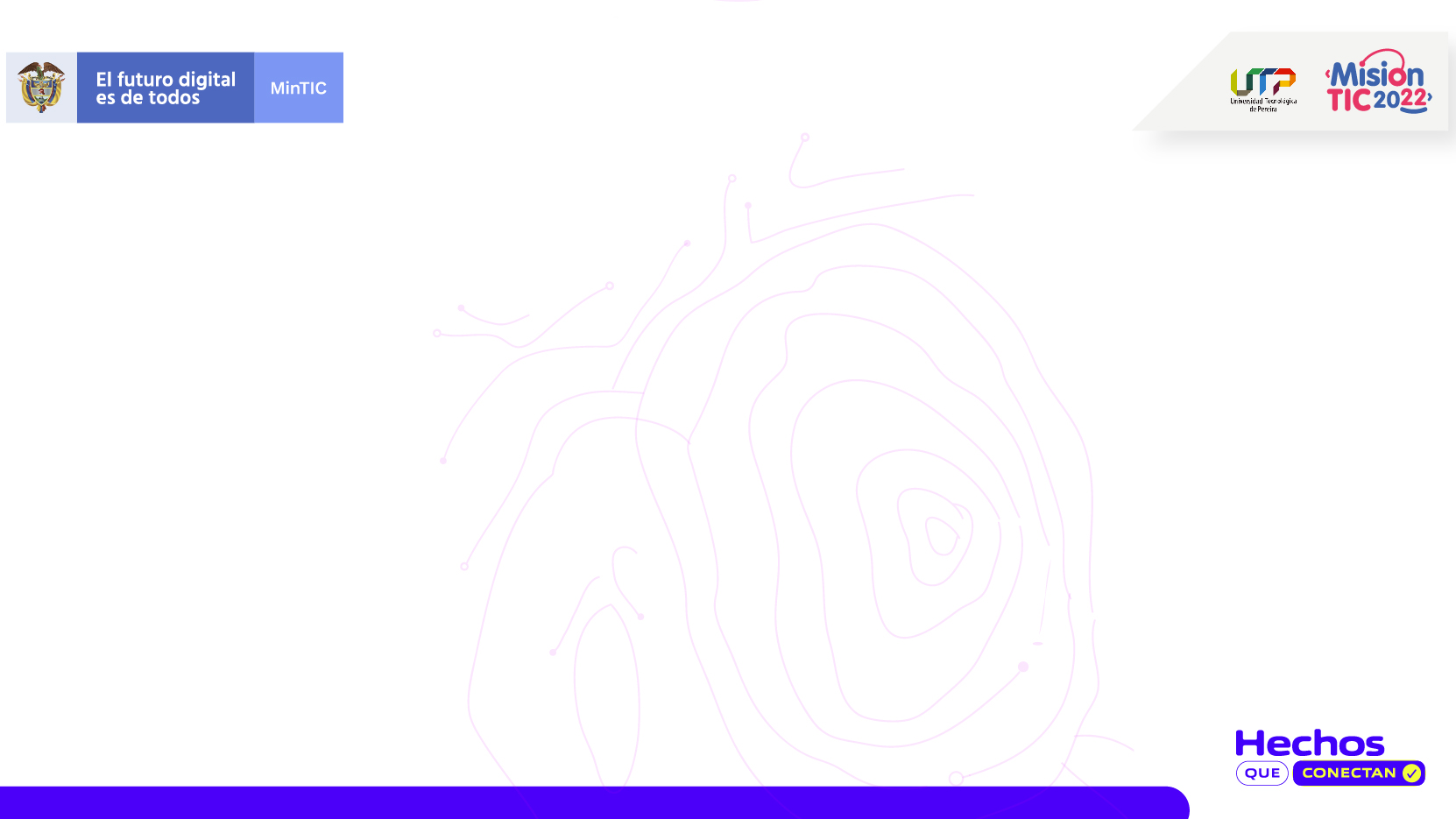 GOING TO
AFFIRMATIVE
PLANS
INTENTIONS
PREDICTIONS BASED ON EVIDENCES
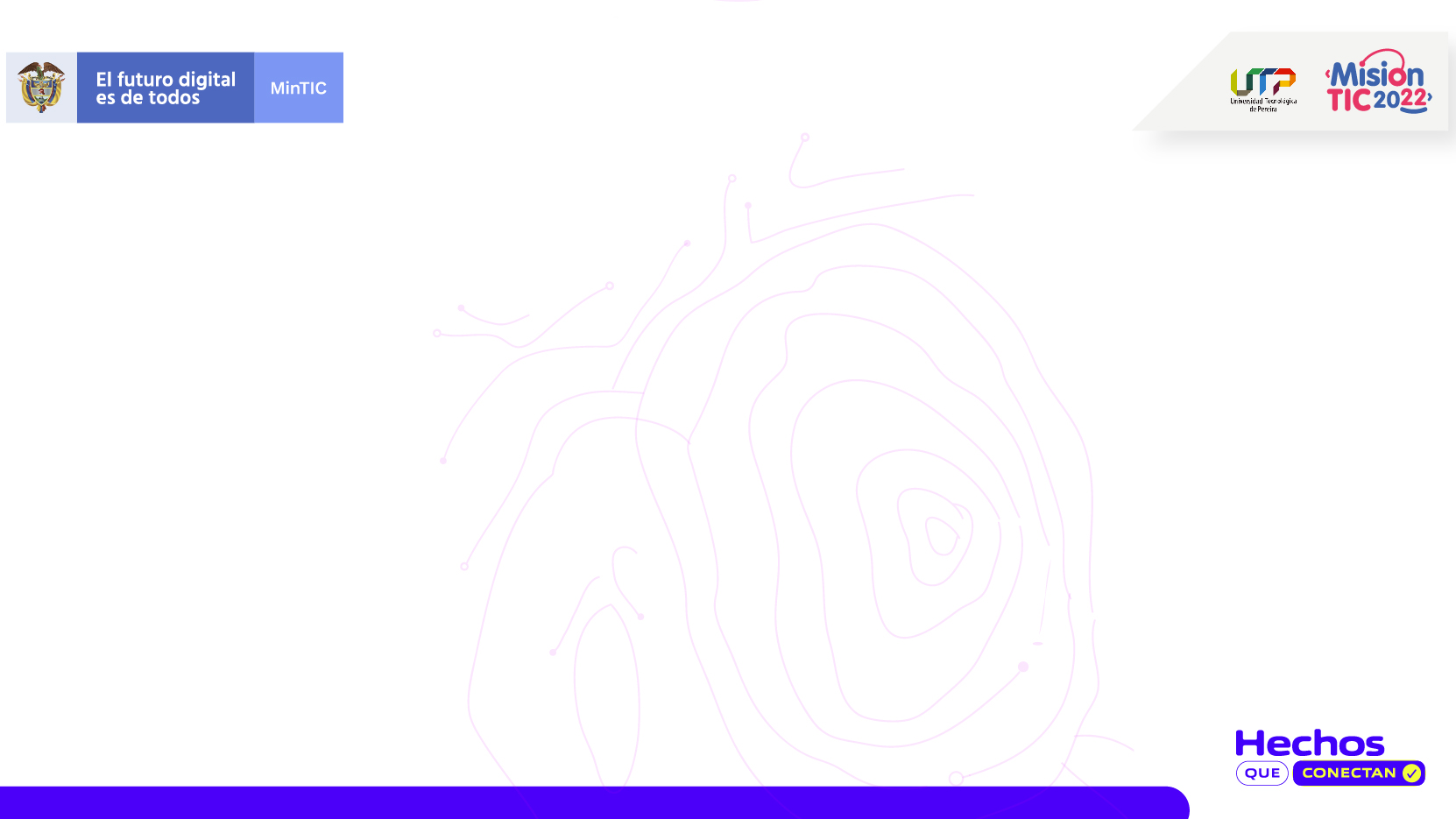 GOING TO
NEGATIVE
PLANS
INTENTIONS
PREDICTIONS BASED ON EVIDENCES
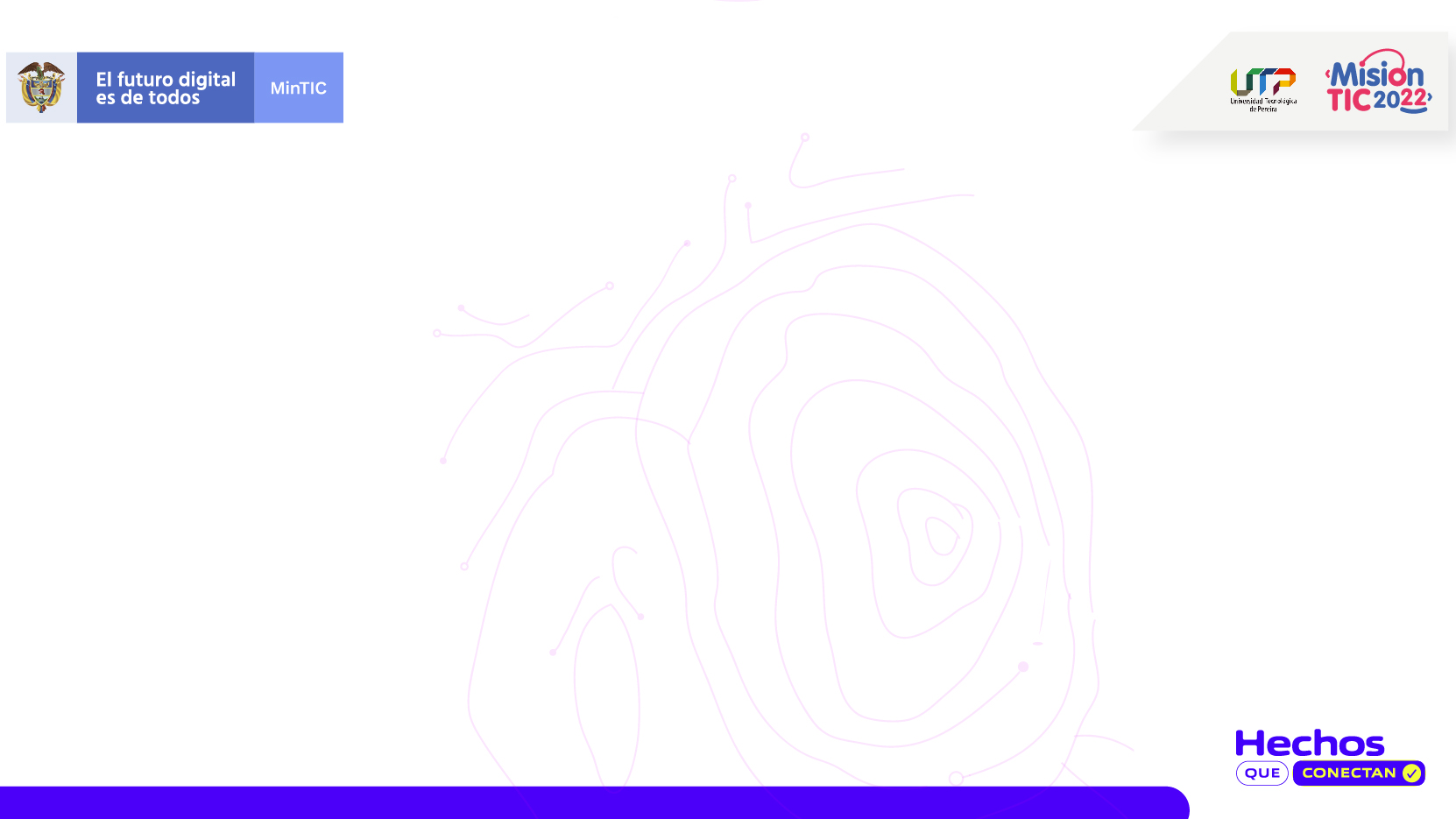 GOING TO
INTERROGATIVE
PLANS
INTENTIONS
PREDICTIONS BASED ON EVIDENCES
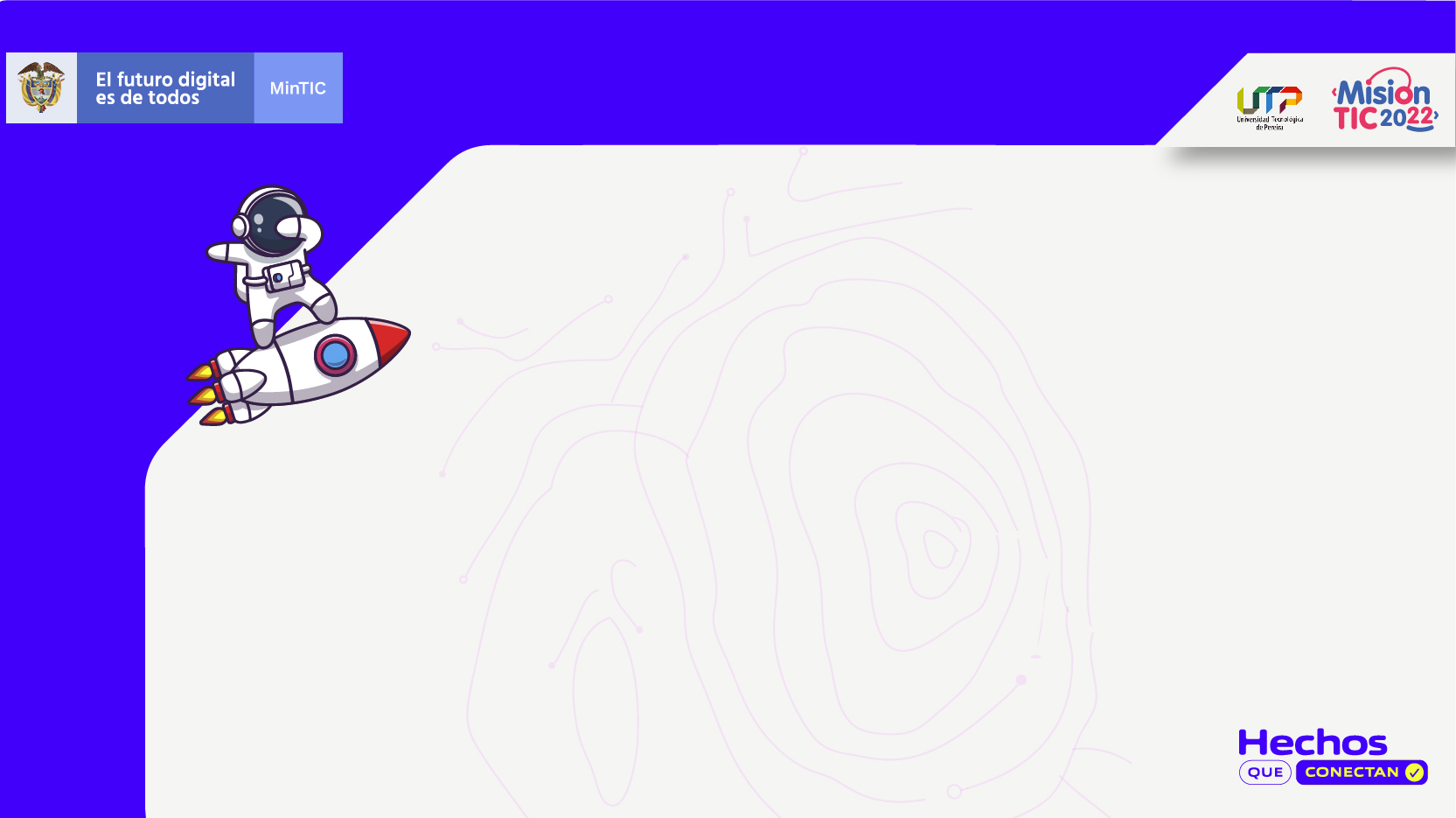 WH WORDS
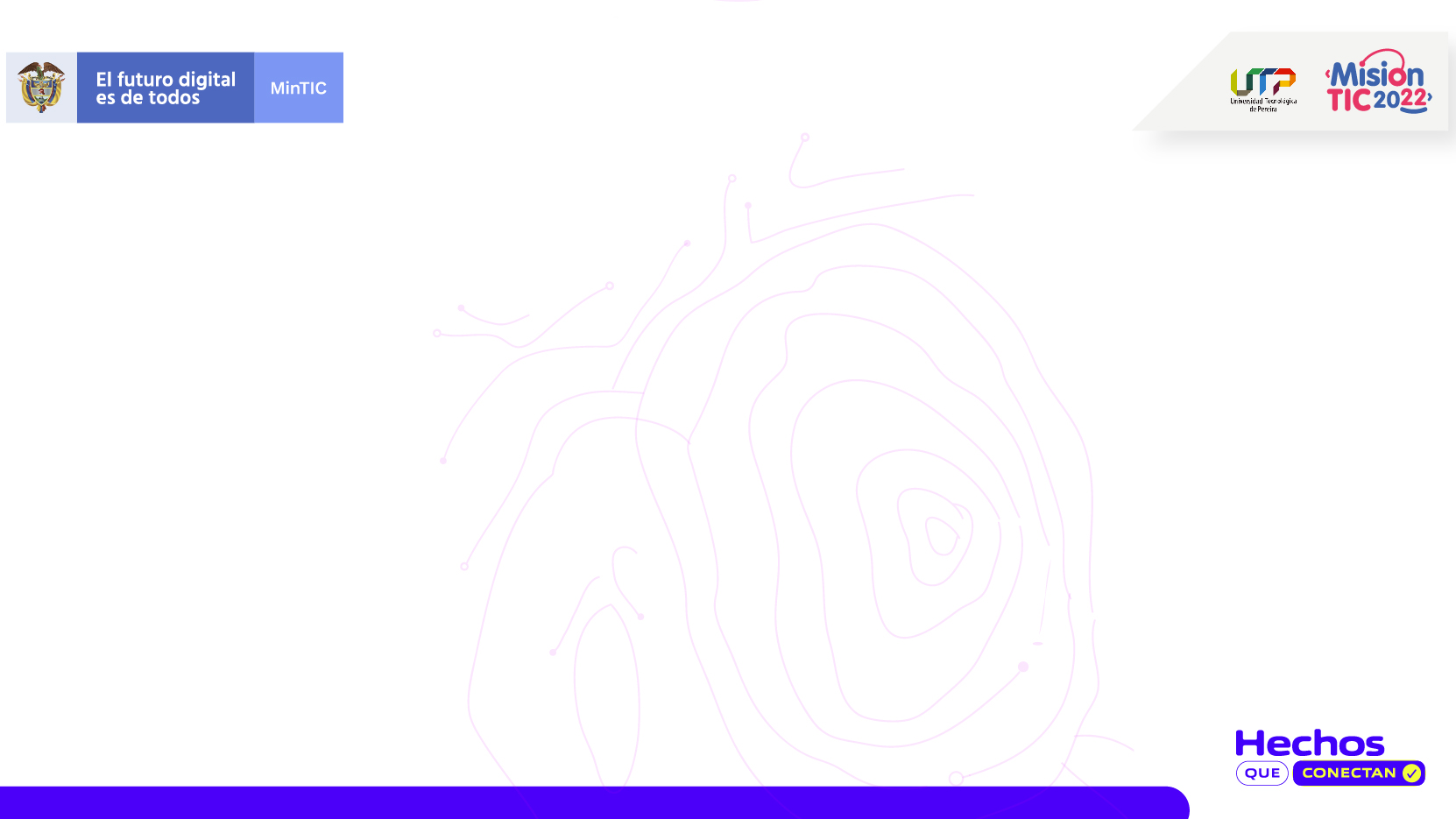 WH WORDS
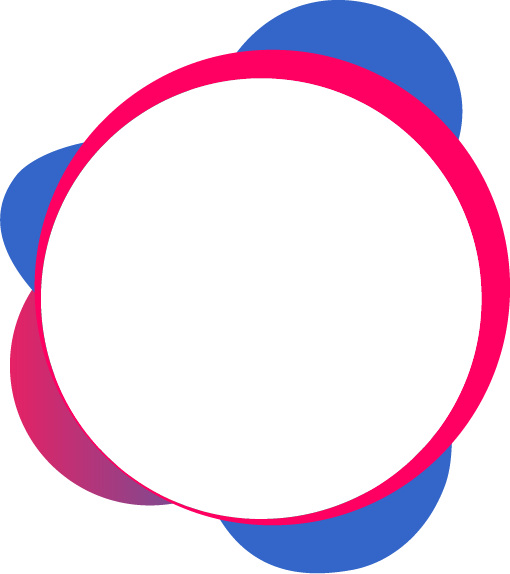 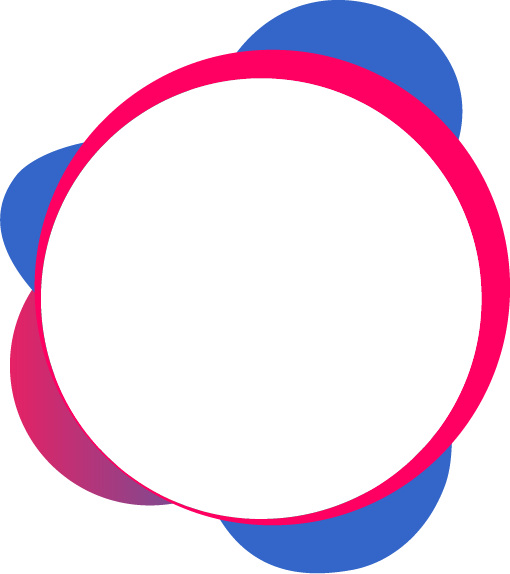 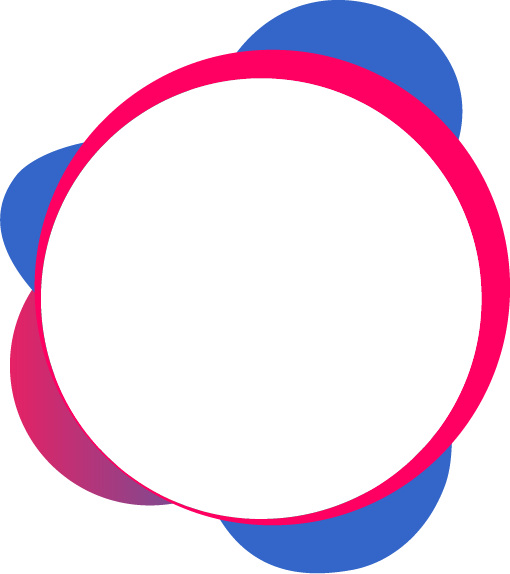 WHERE
WHY
WHAT
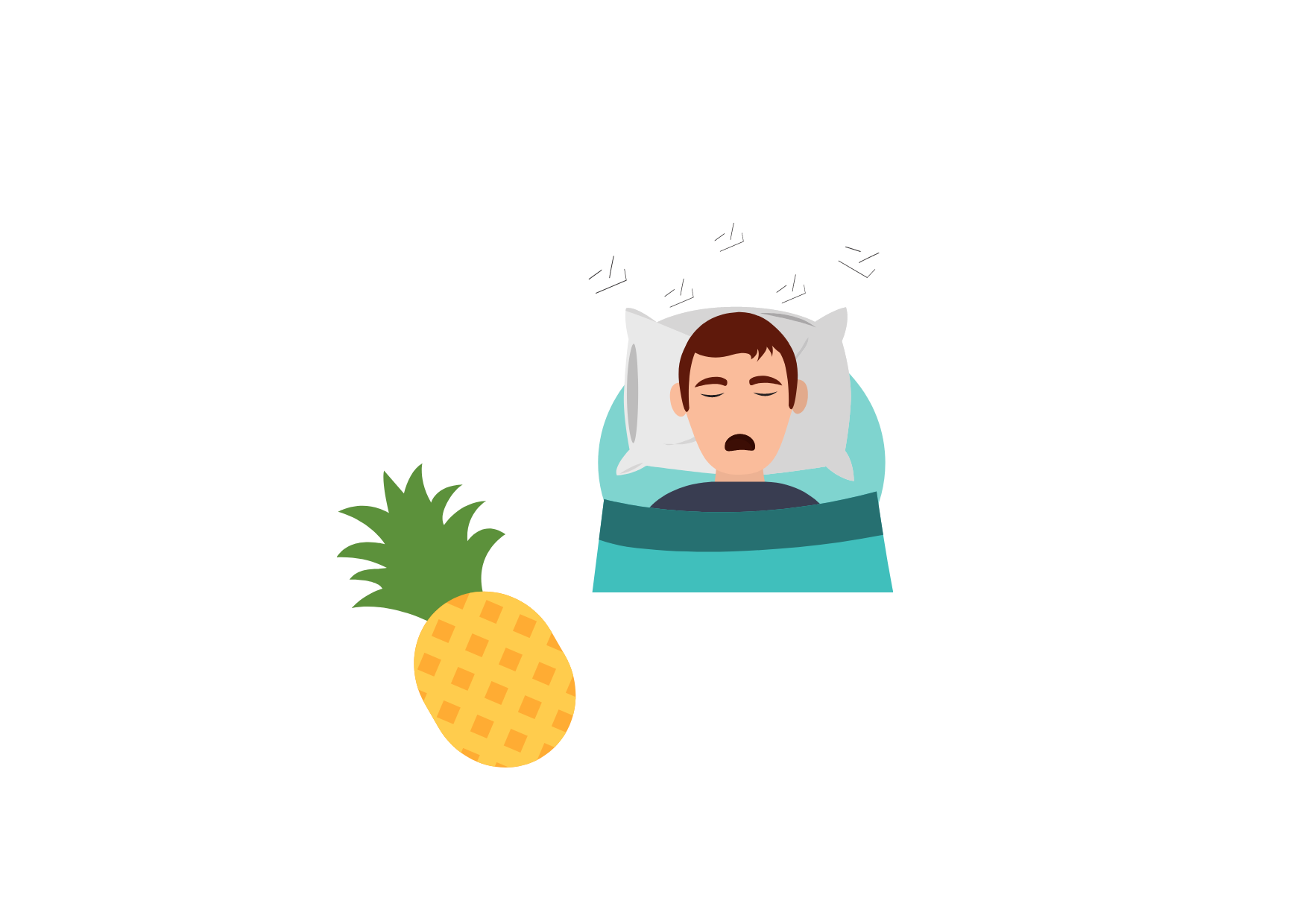 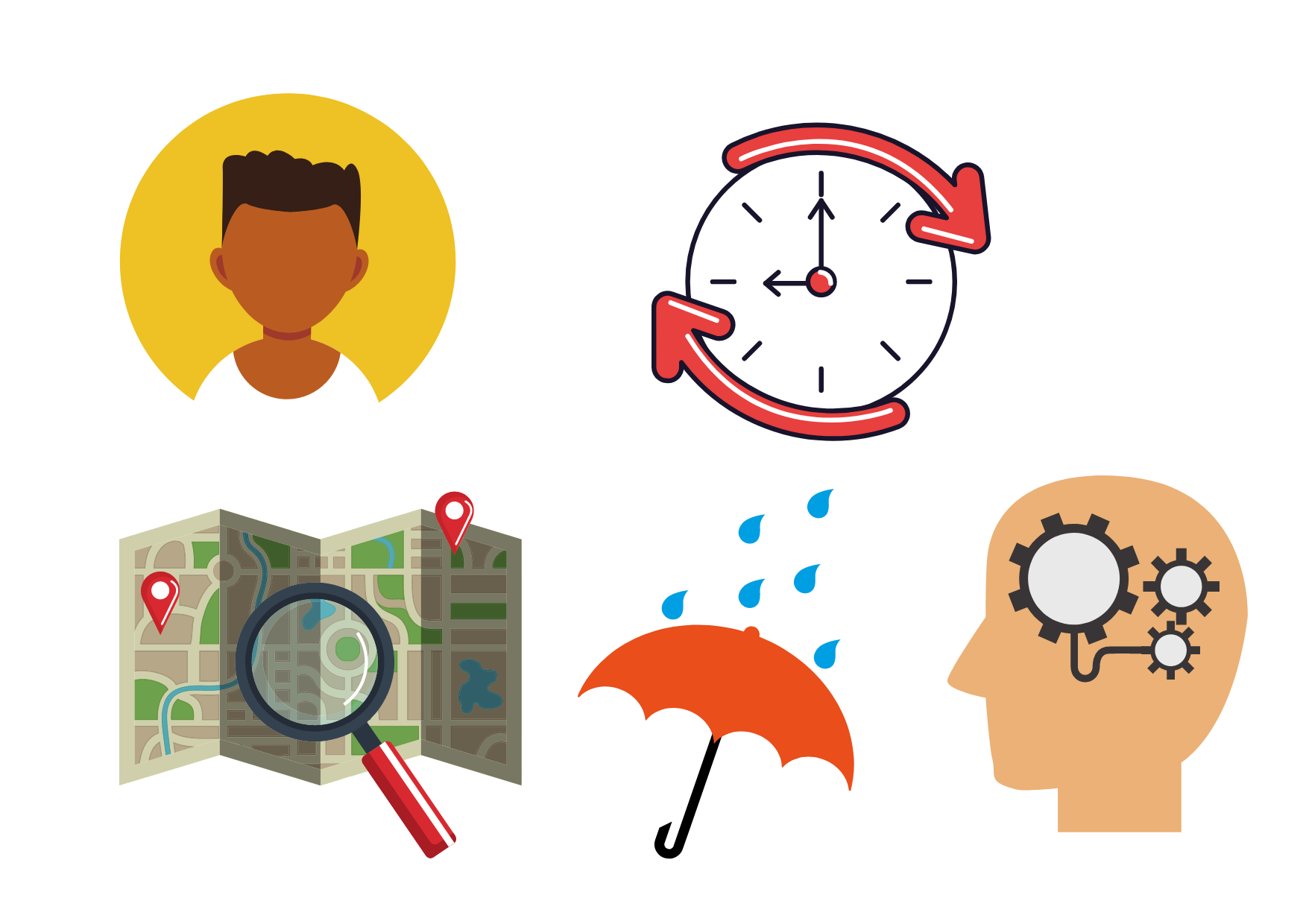 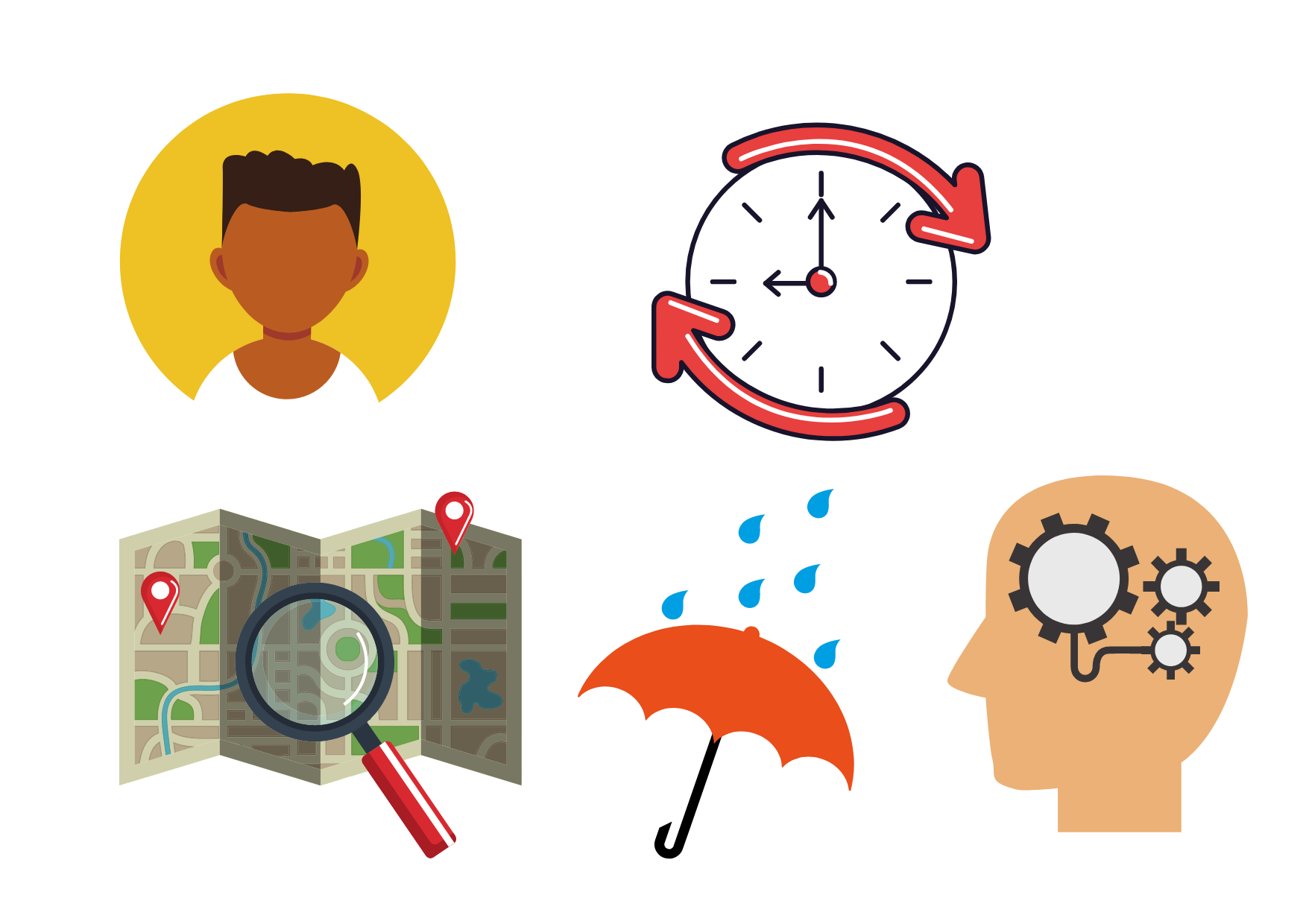 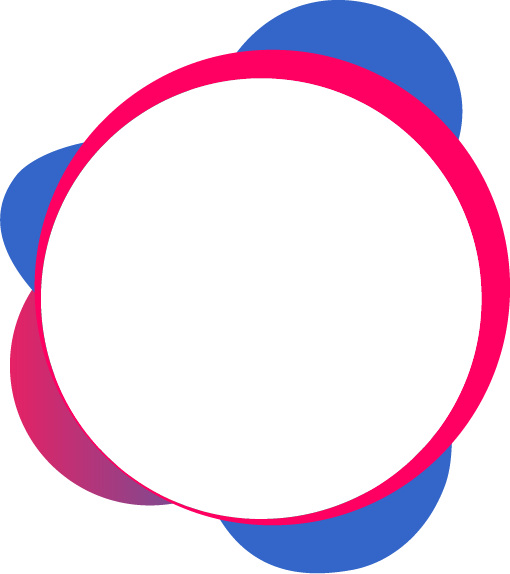 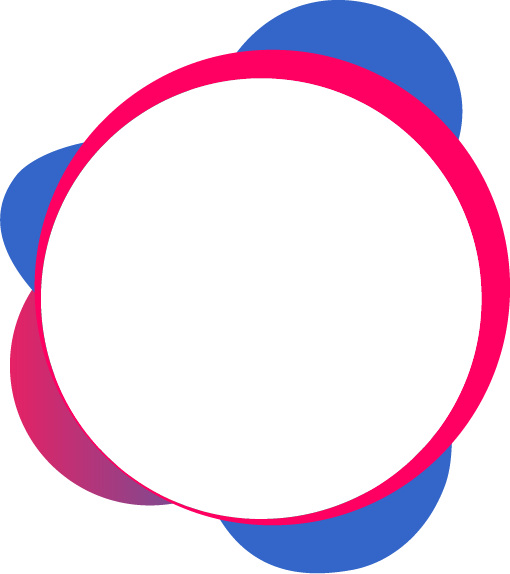 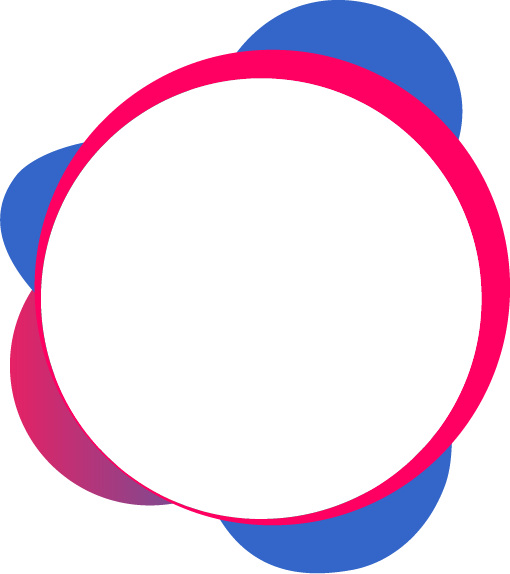 HOW
WHO
WHEN
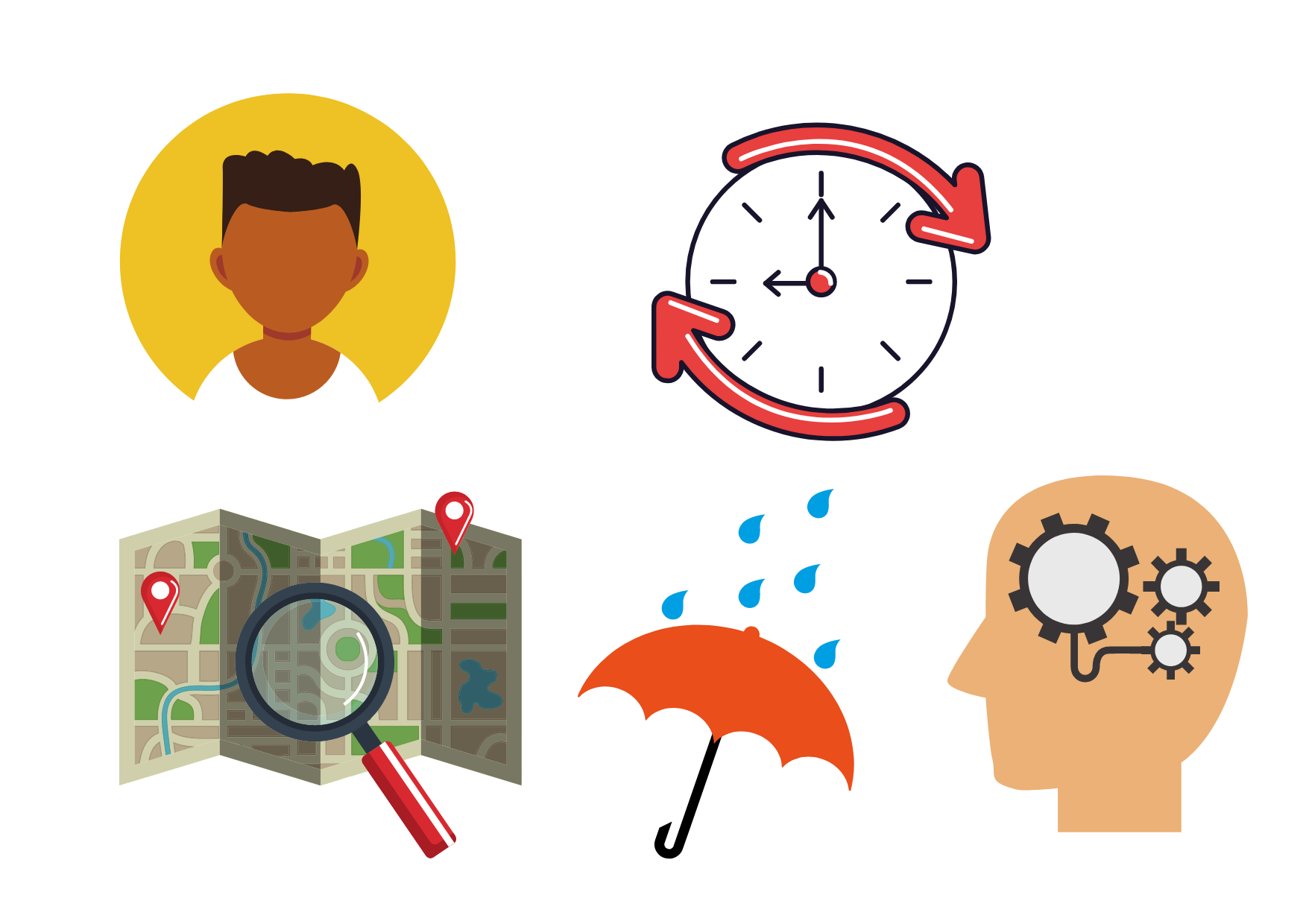 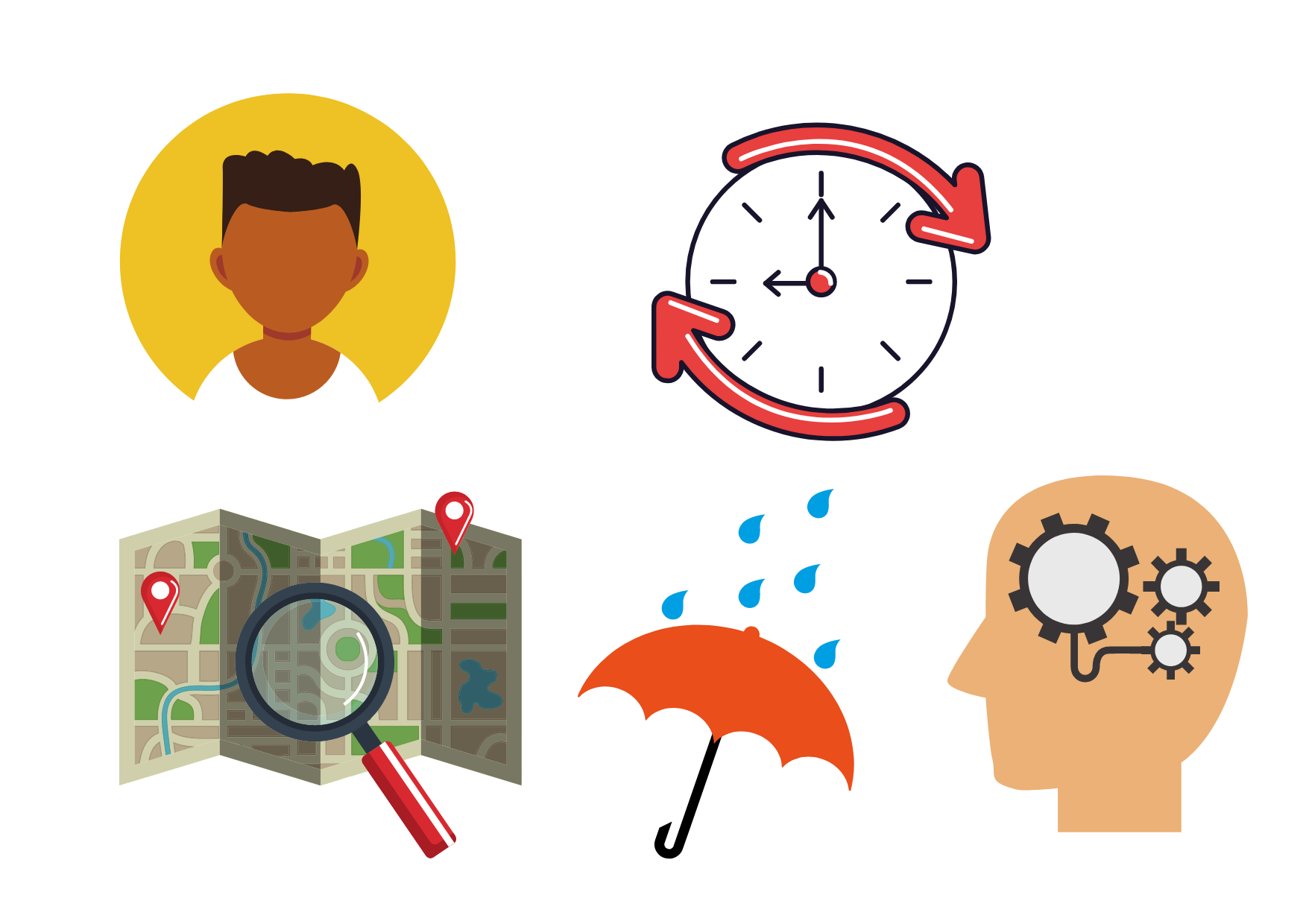 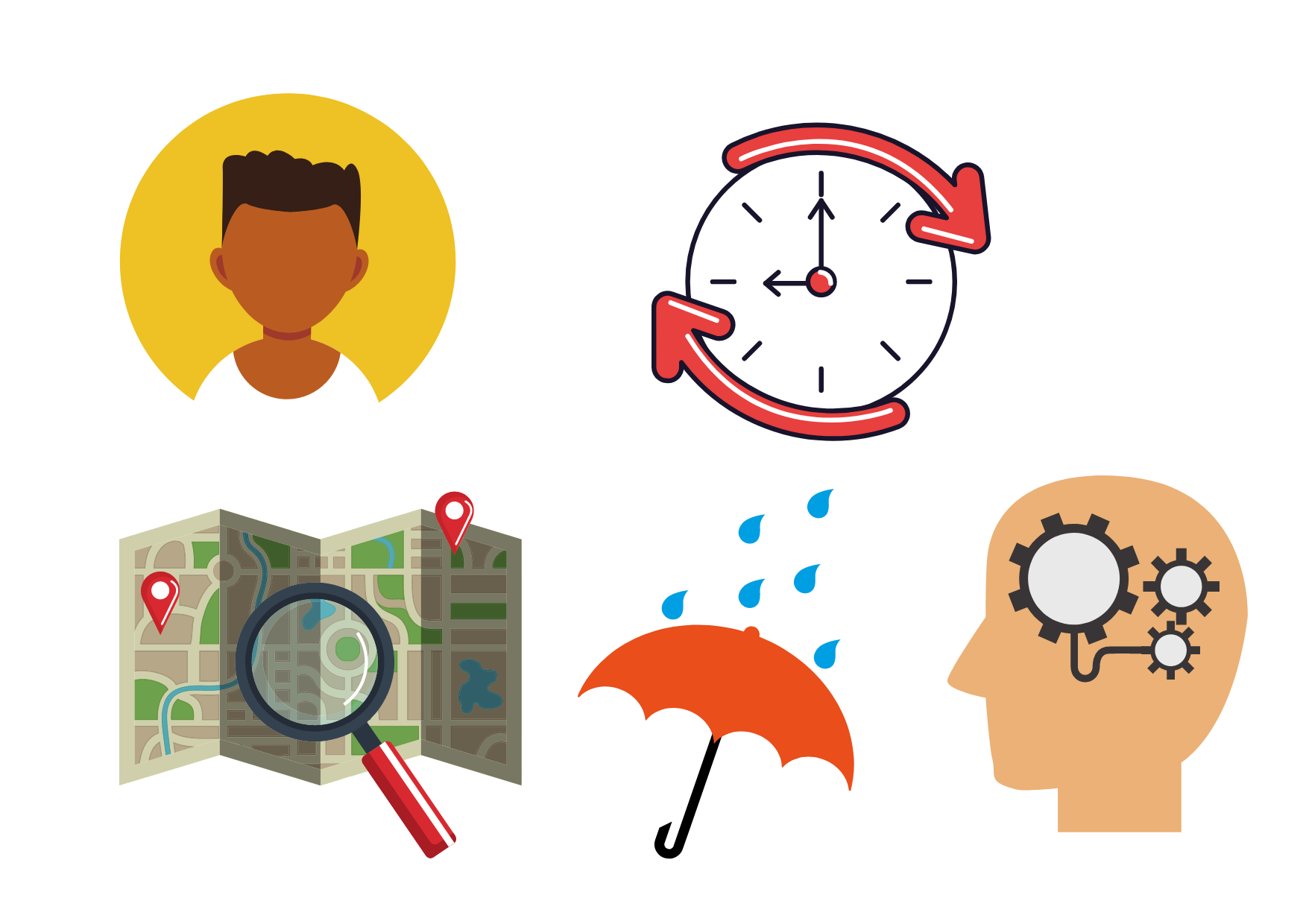 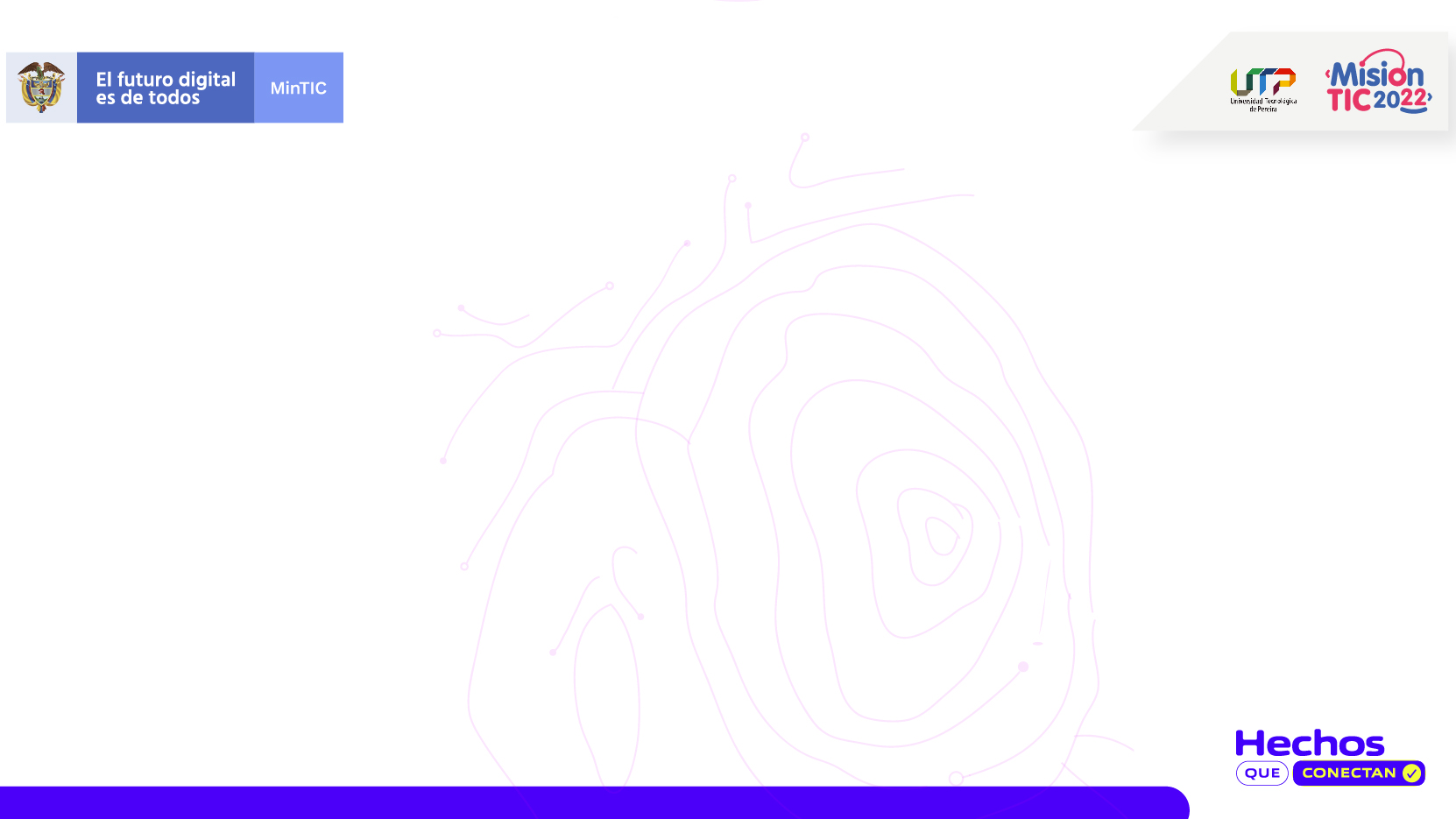 WH QUESTIONS
They are used to give an appropriate information rather than to answer “yes” or “no”.
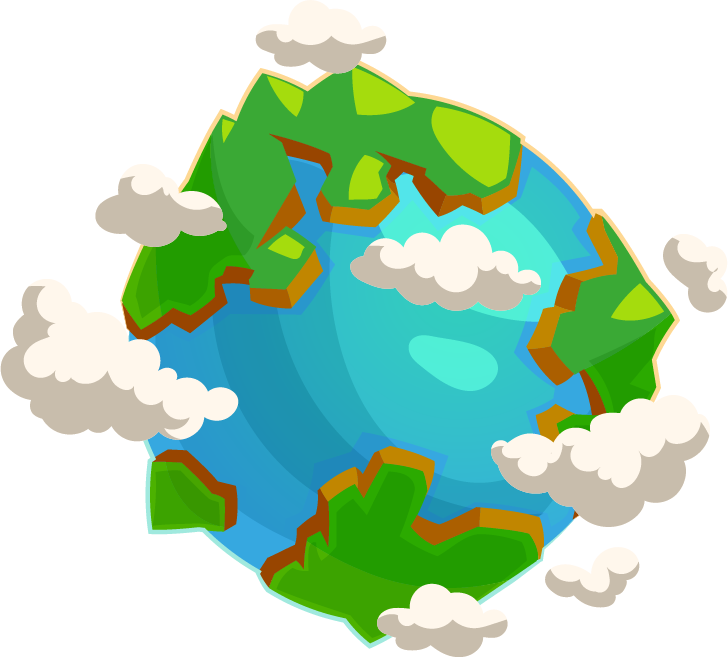 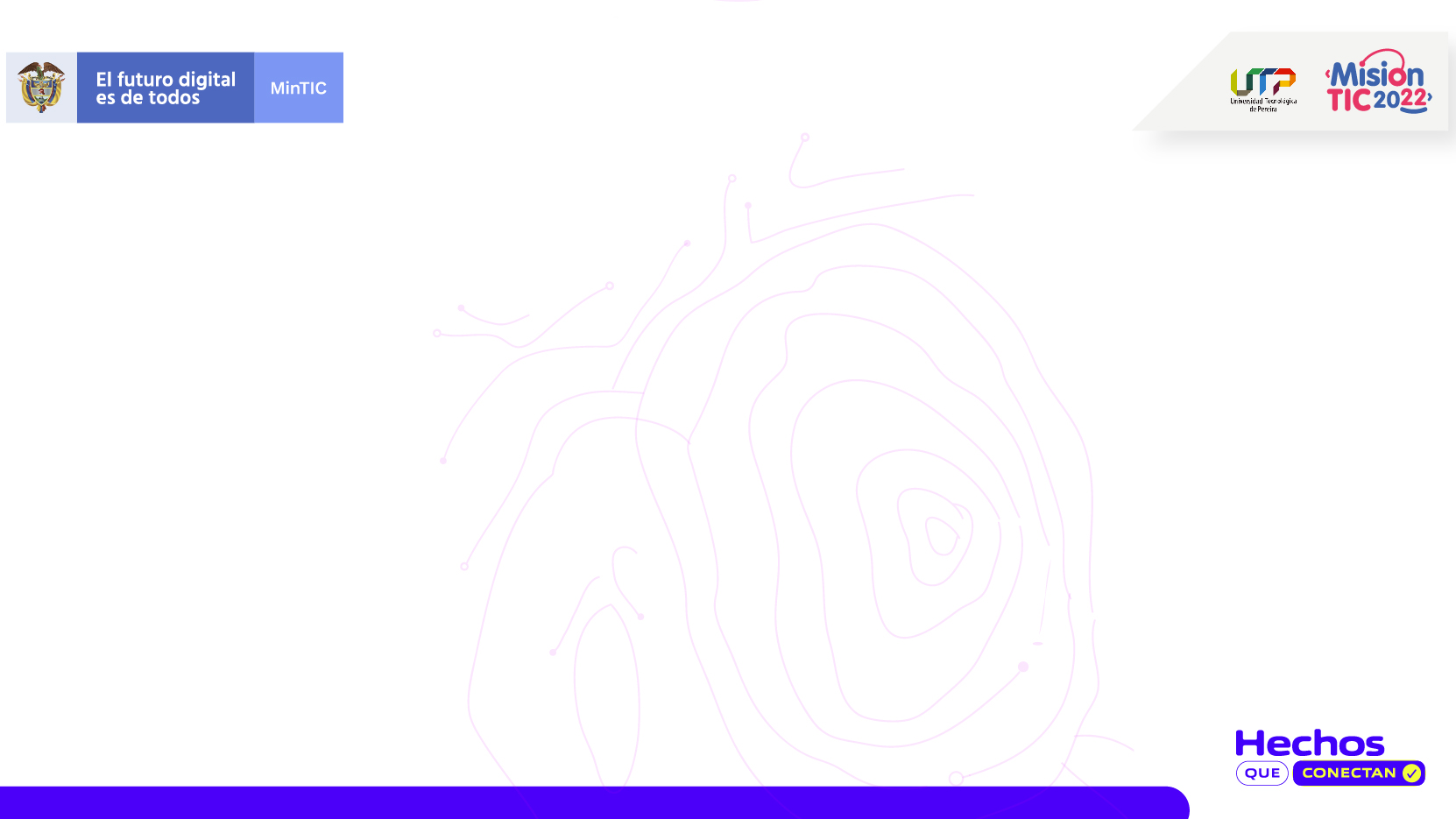 WH QUESTION STRUCTURE
What are you going to do tonight?
WH + verb to be + subject + GOING TO + verb + complement + ?
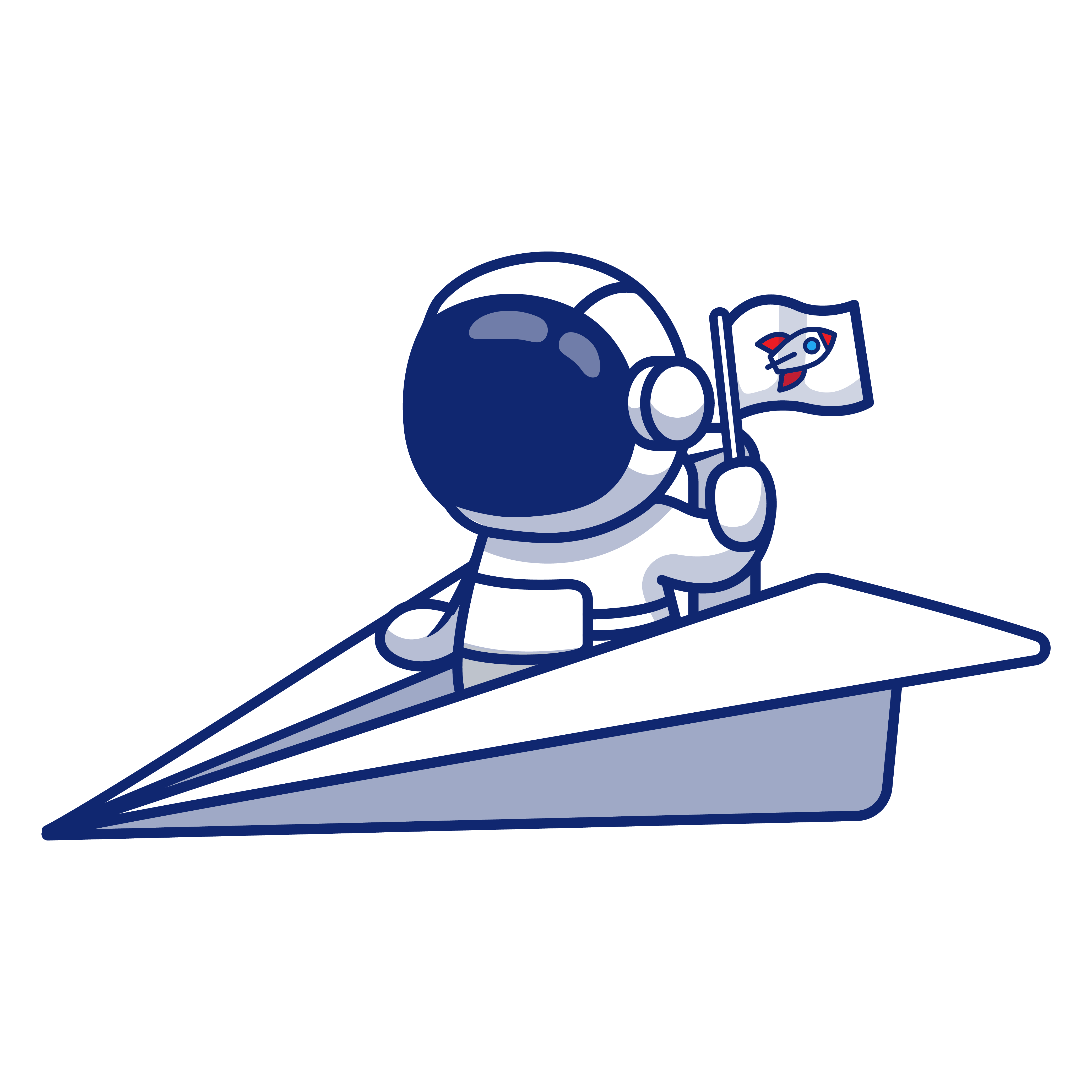 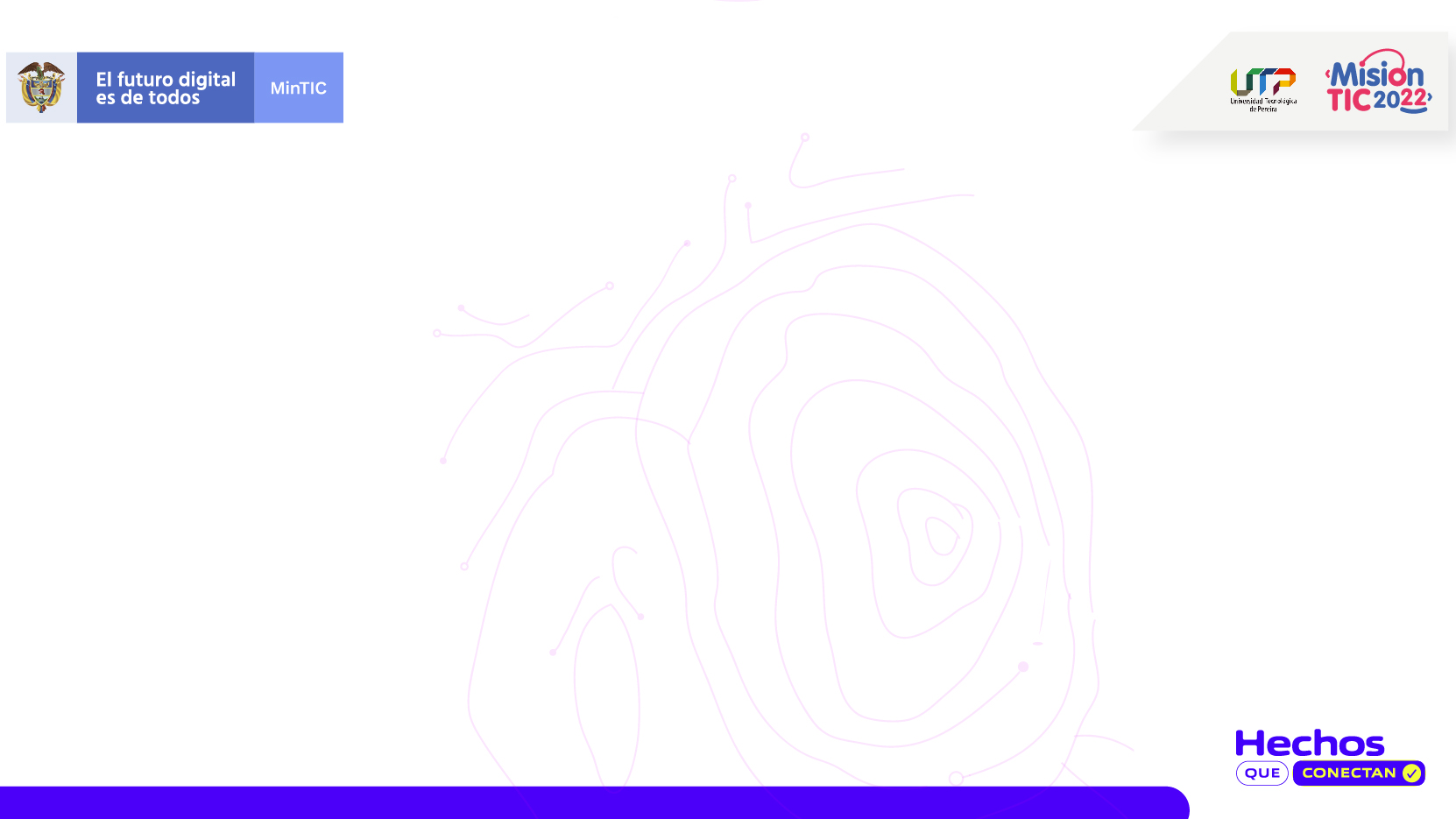 LET’S PRACTICE
Go to the platform and do the matching activity about predictions.
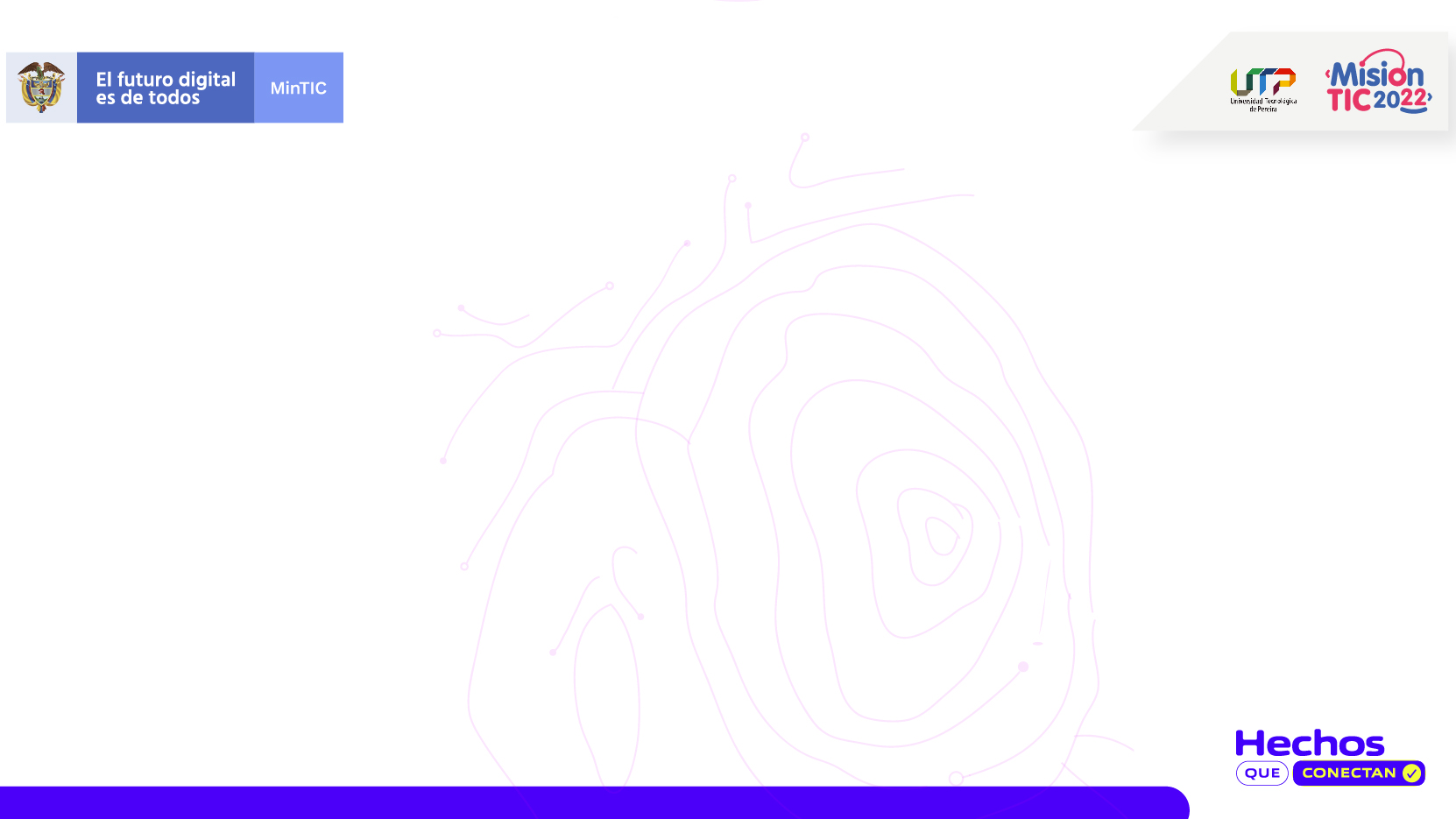 READING
Go to the platform and do the Reading activity: 
WHAT DOES CLOUD MEETING MEAN?
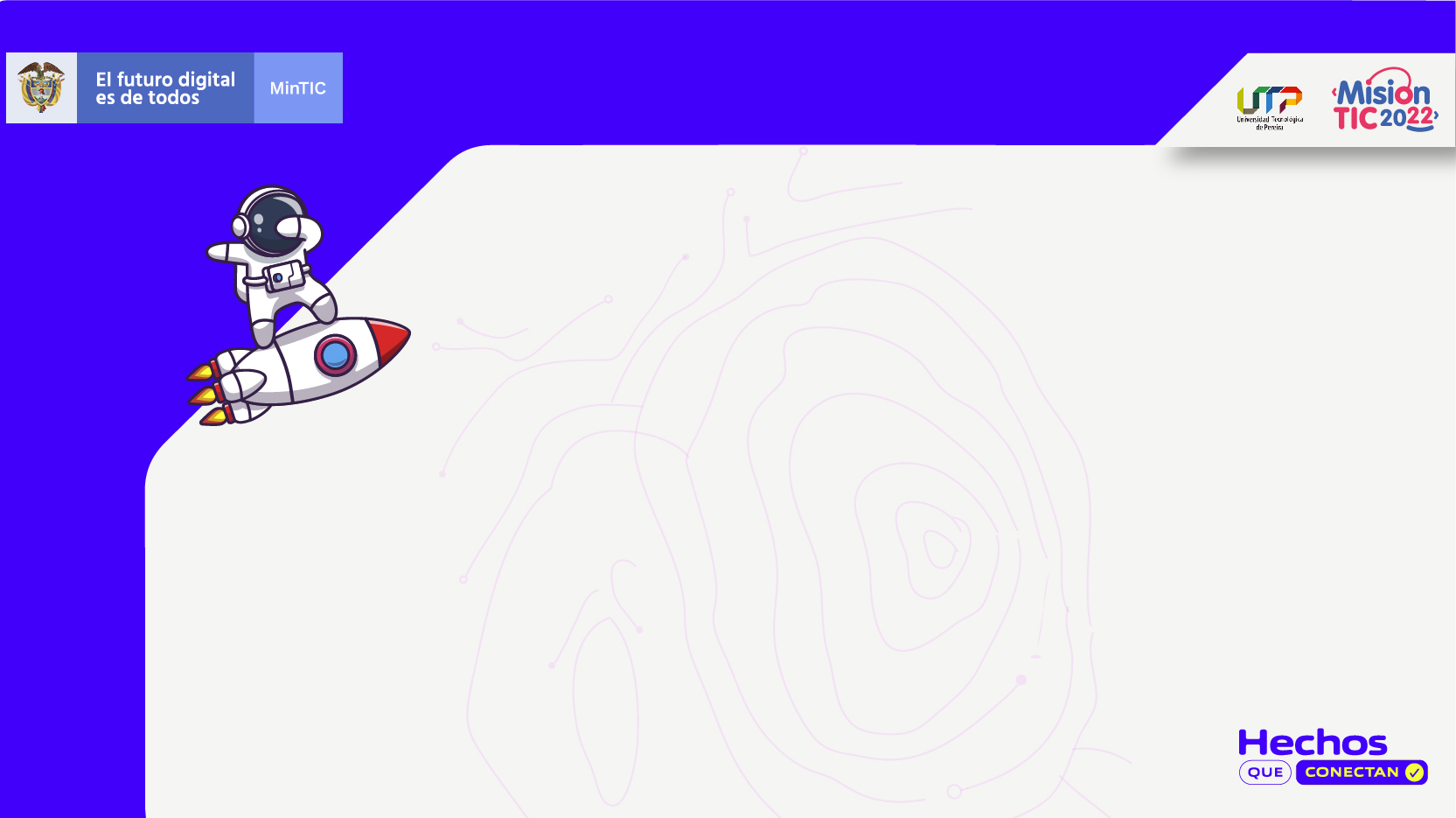 WILL
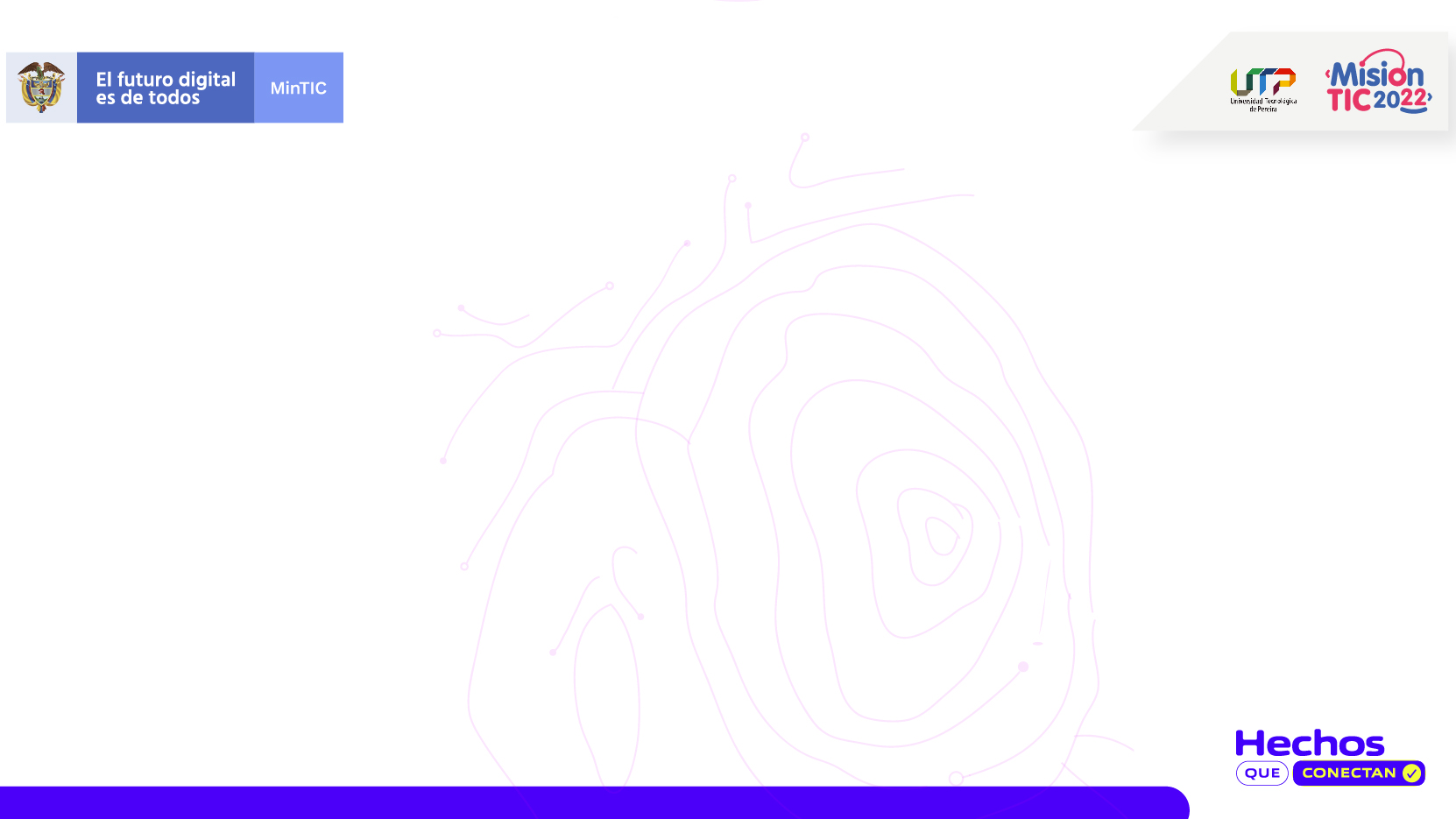 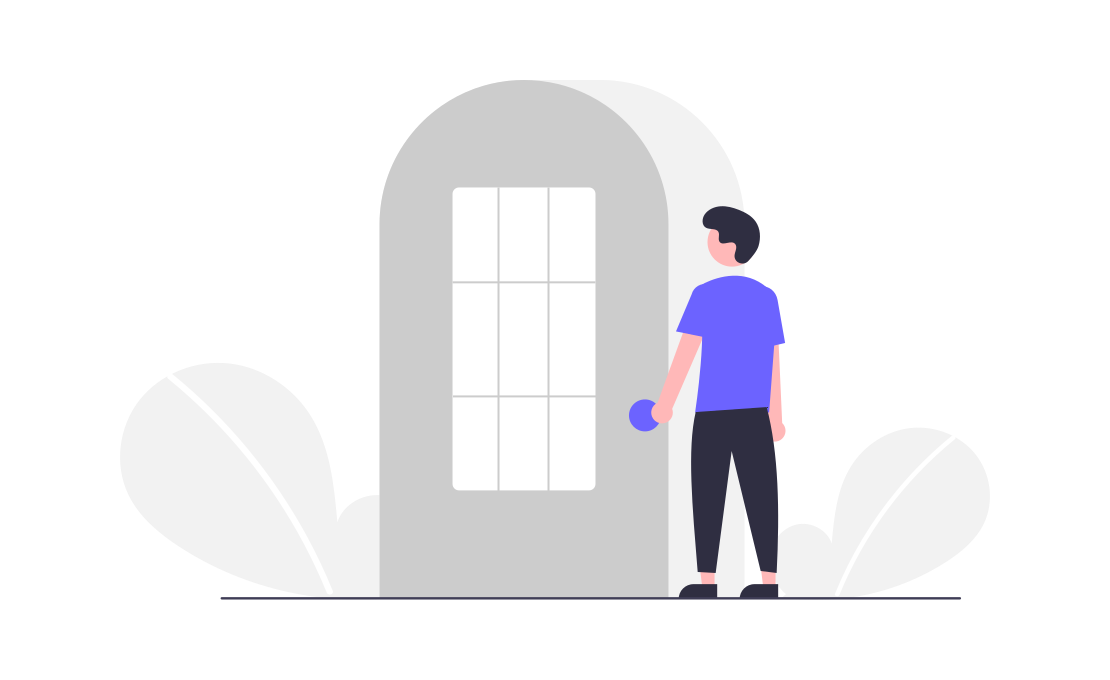 SOMEONE IS KNOCKING AT THE DOOR…
I WILL OPEN IT.
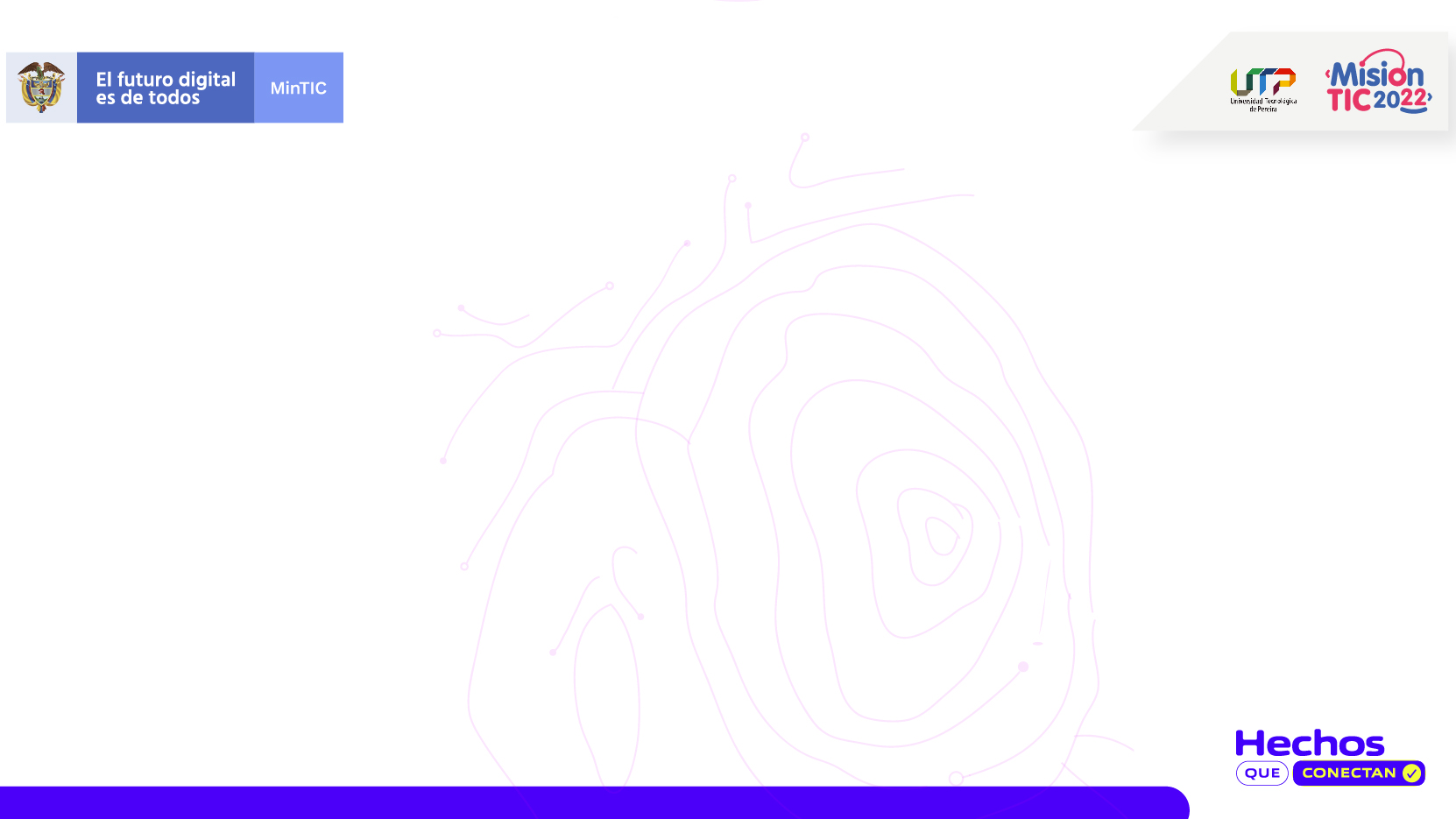 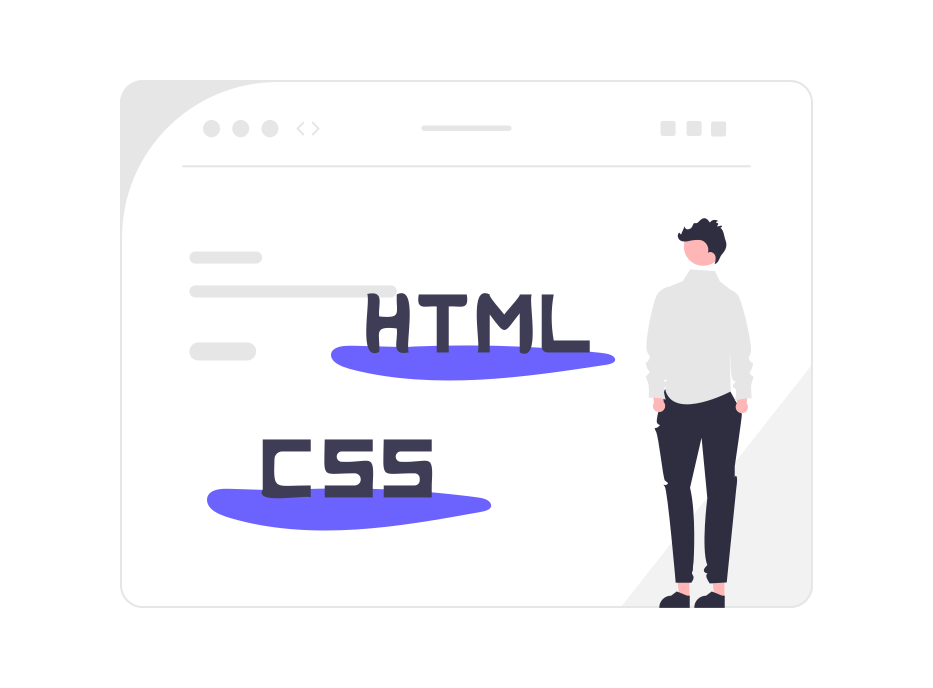 MY CODE IS NOT WORKING, BUT THE COMPILER DOESN’T SHOW ME ANY ERROR. 
I WILL DEBUG IT.
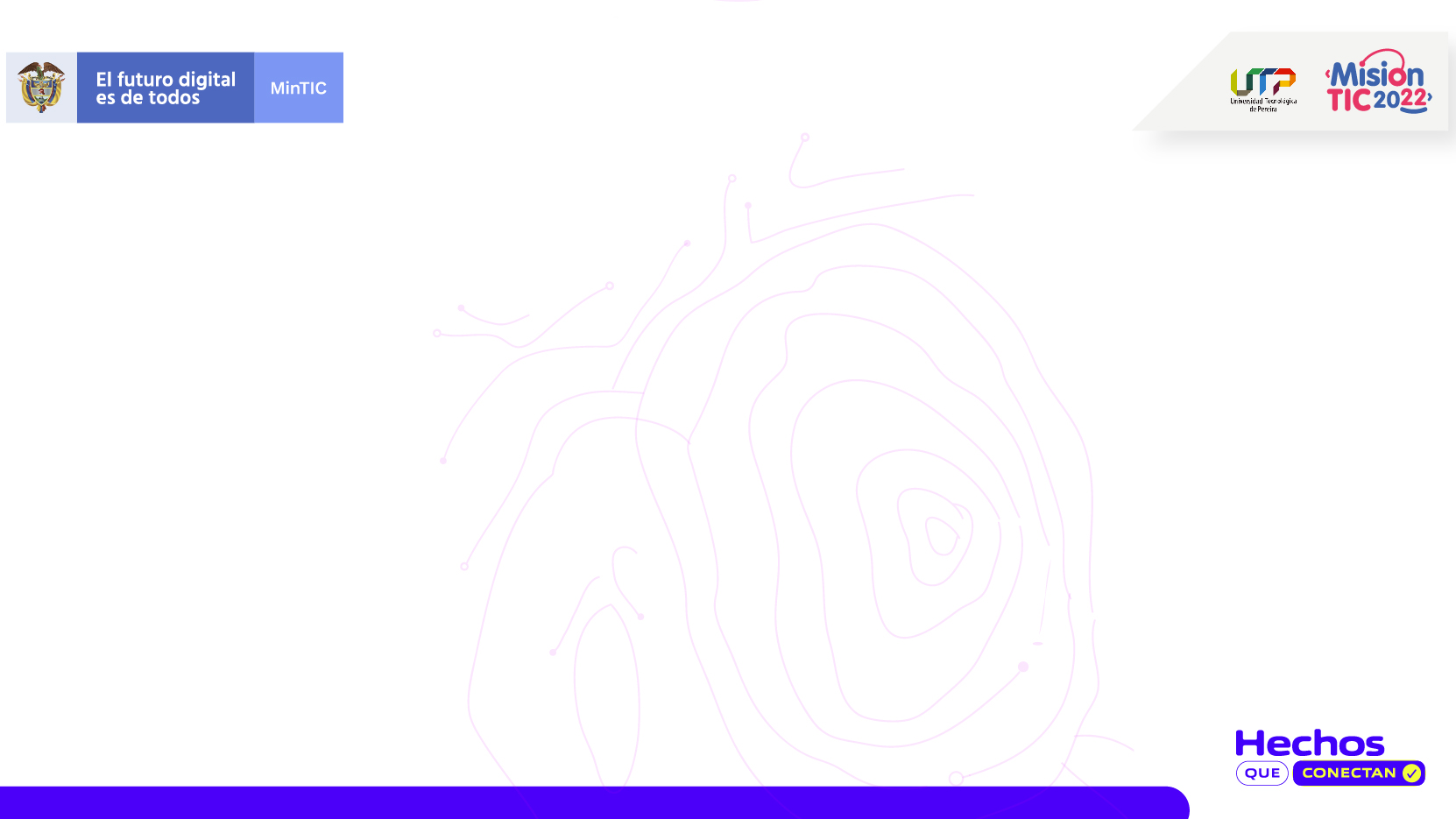 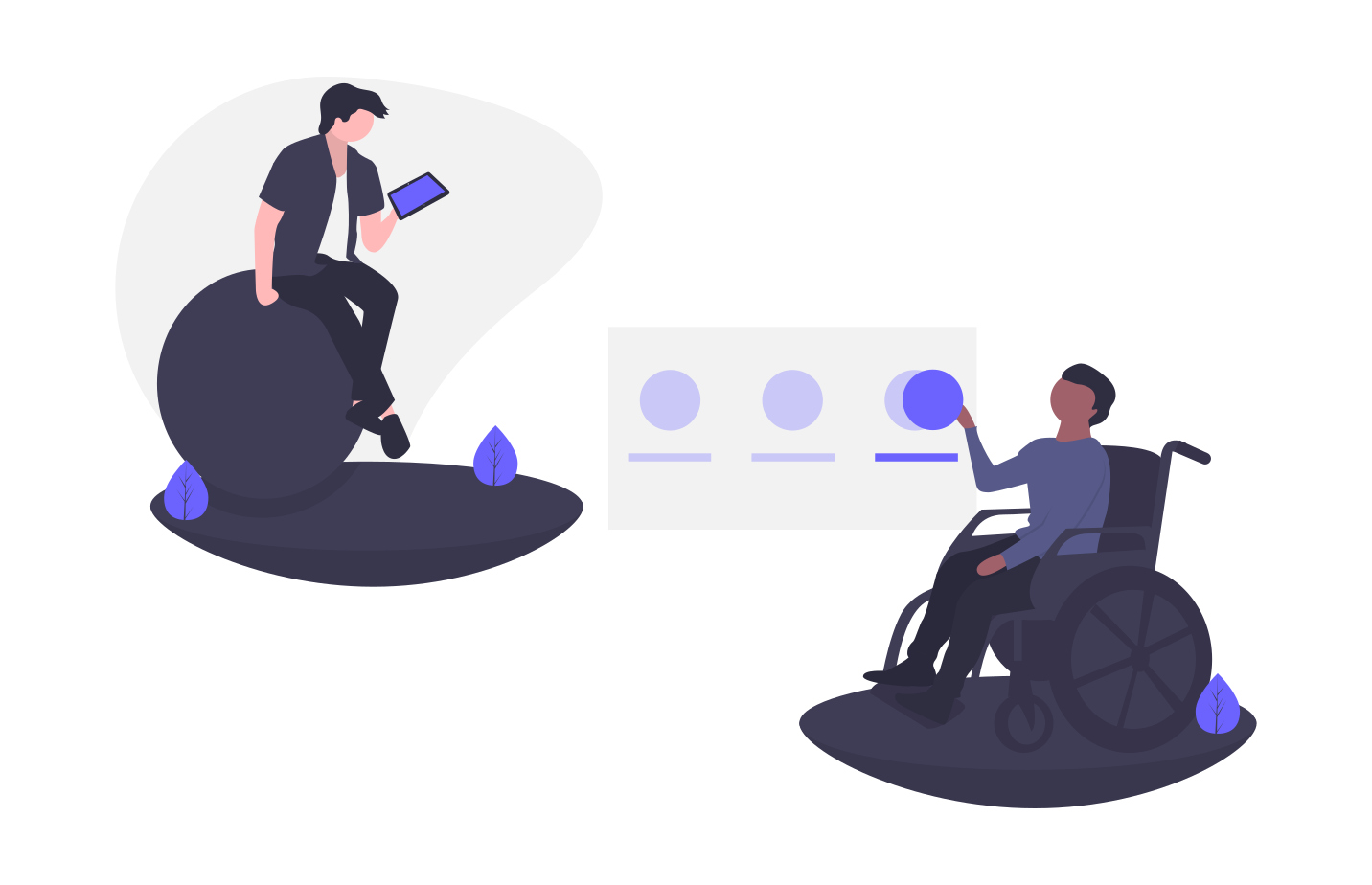 PETER: I HAVE JUST CREATED A GAME ON PYTHON, I NEED SOMEONE TO TEST IT. 
GEORGE: I WILL DO IT.
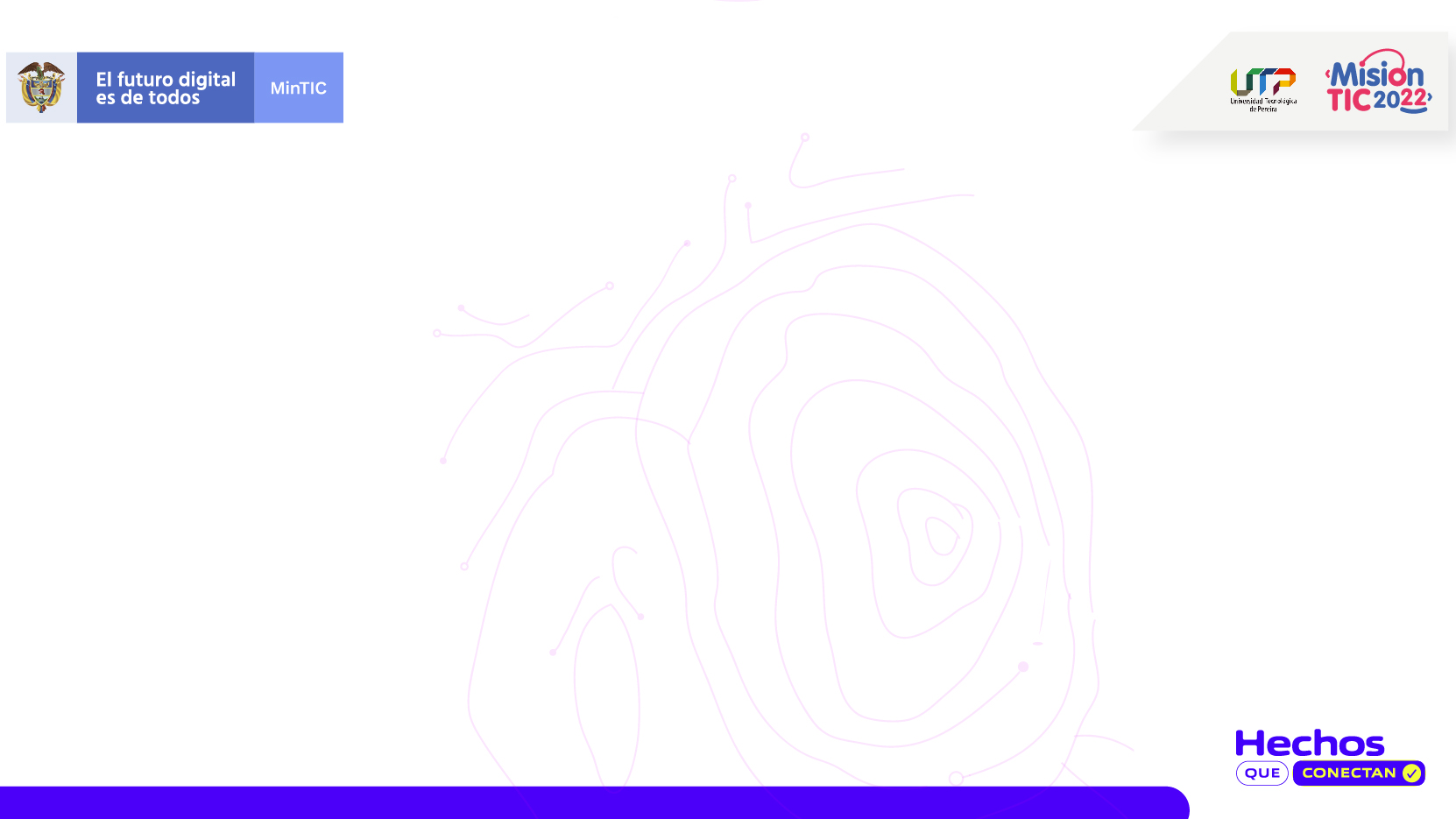 I WILL NOT HELP YOU. IT’S TOO LATE. 

I WON’T HELP YOU. IT’S TOO LATE.
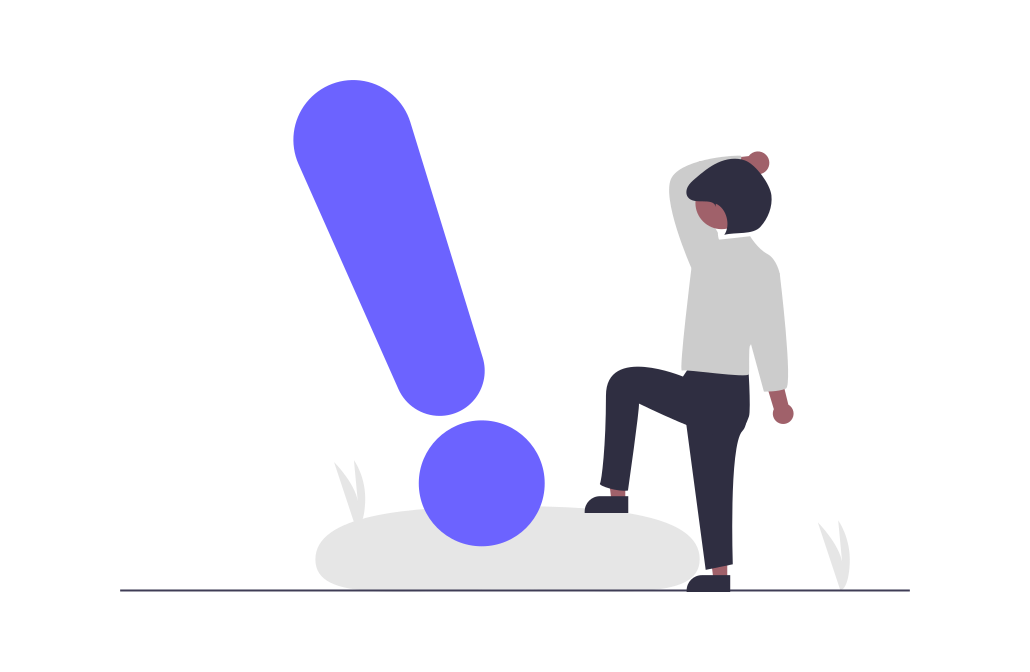 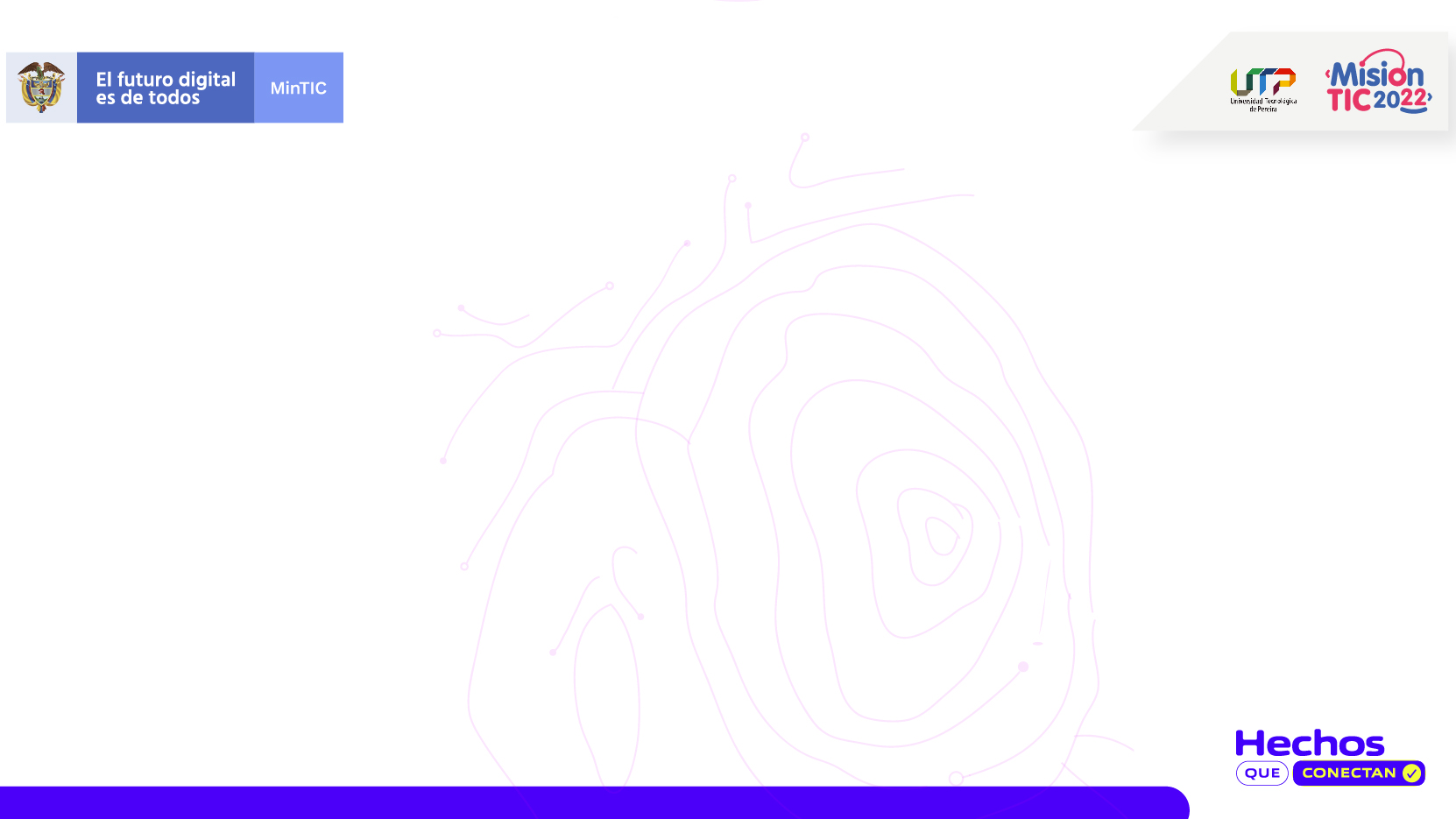 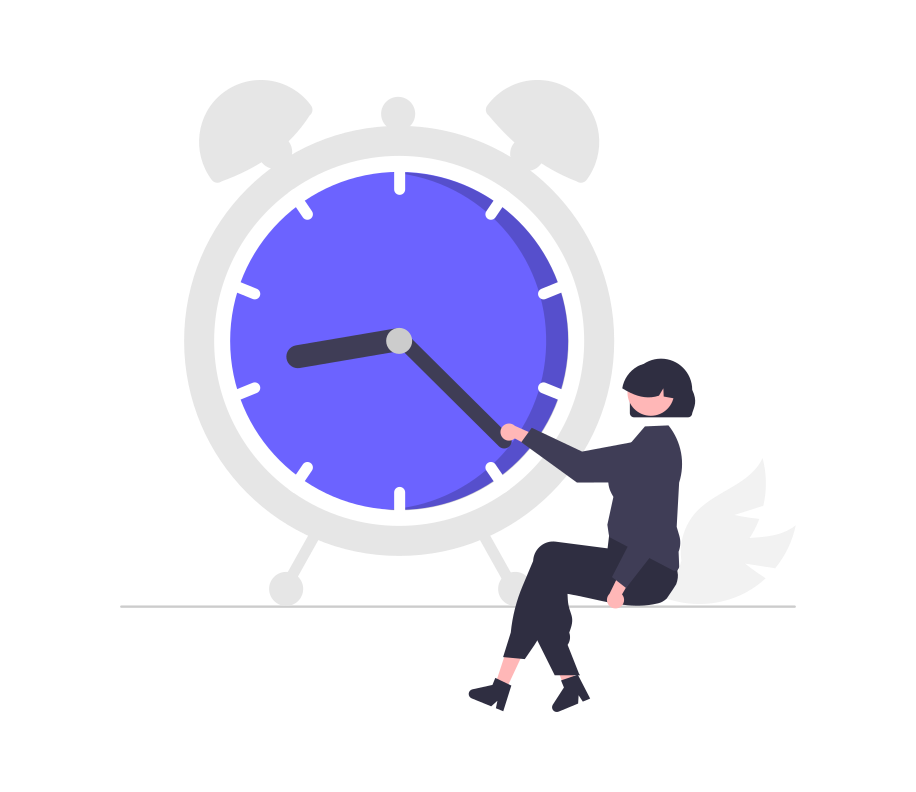 THINK SHE WON’T FINISH THE APP FOR NEXT WEEK.
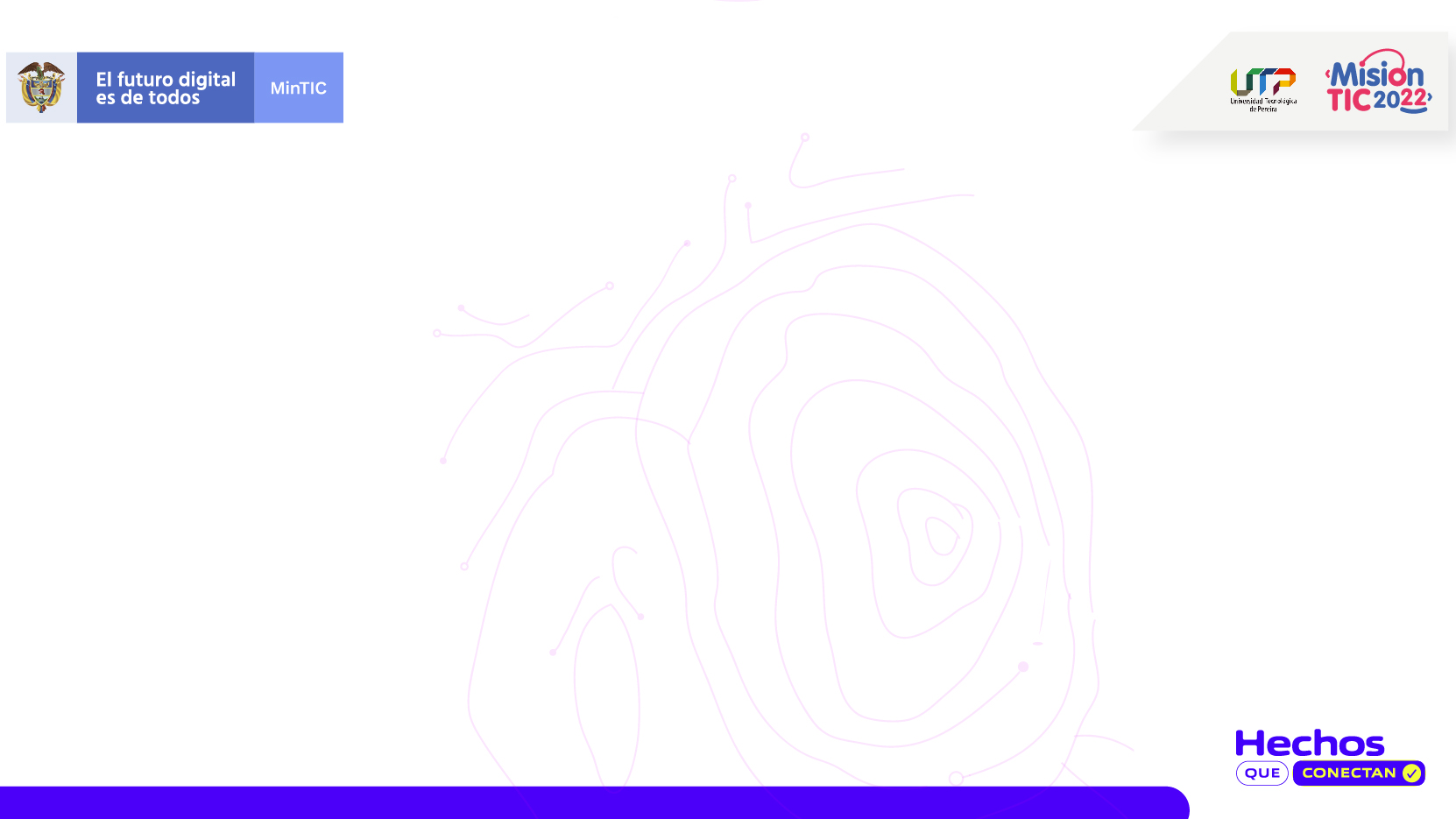 LET’S PRACTICE
Go to the platform and practice this topic with a WordWall activity.
https://wordwall.net/es/resource/2849891
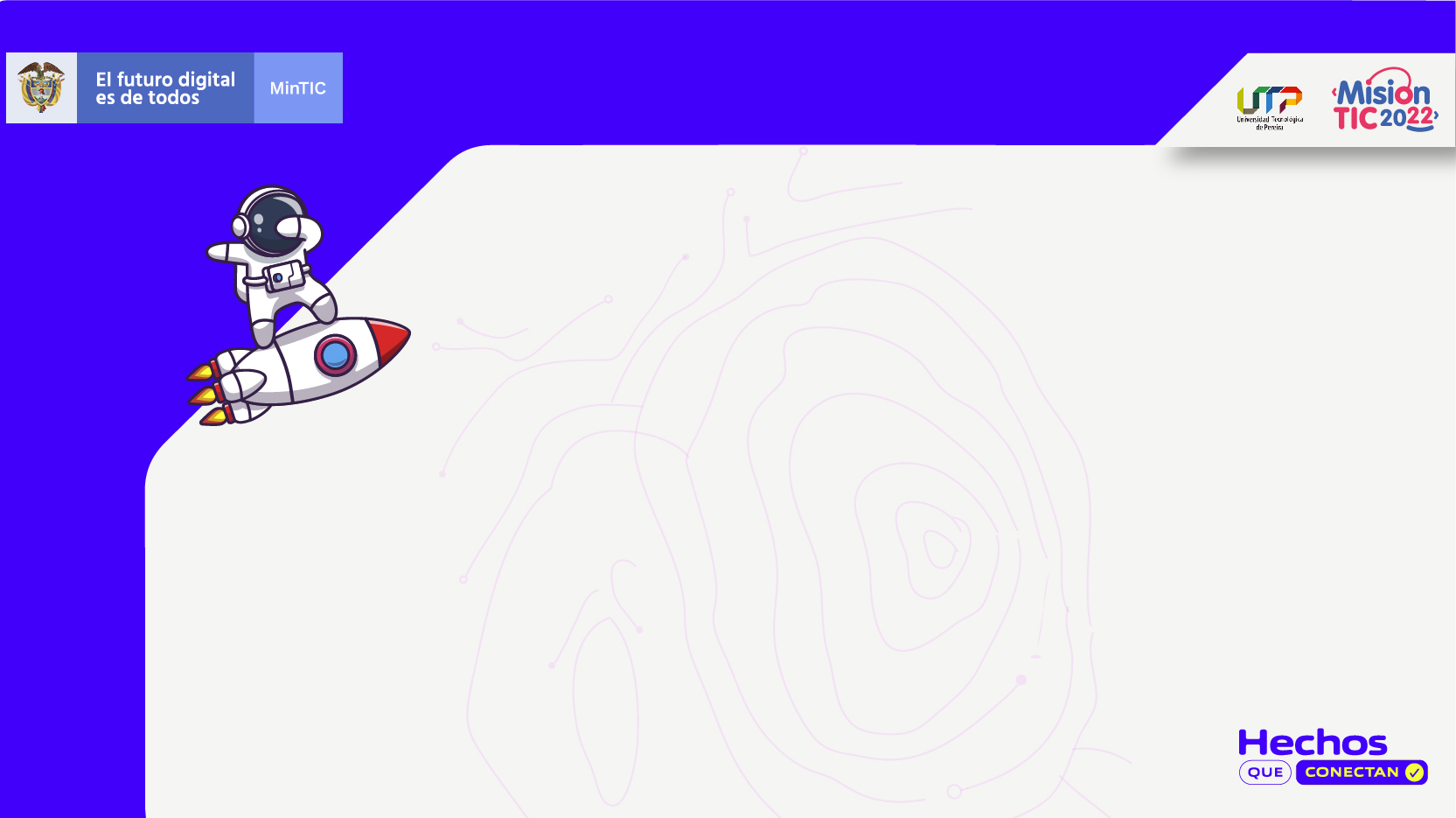 GRAMMAR SPOT
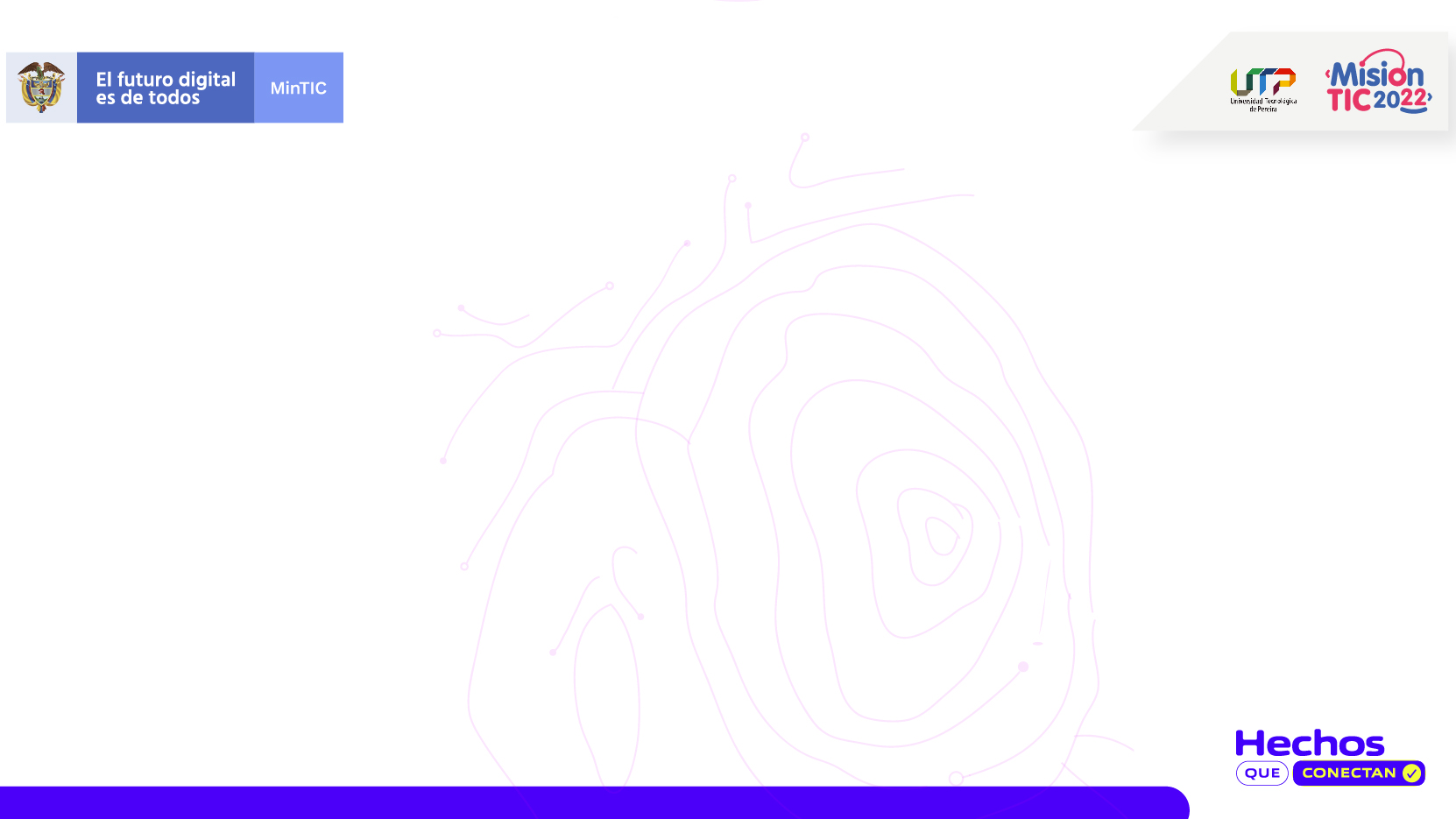 WILL
AFFIRMATIVE
PROMISES AND OFFERS
PREDICTIONS BASED ON WHAT WE THINK
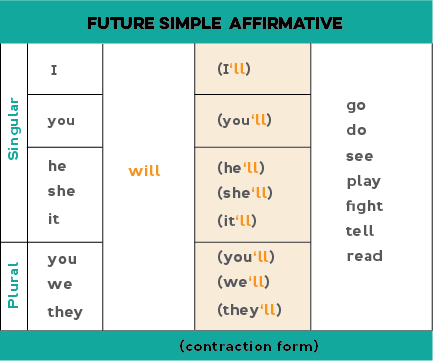 QUICK DECISIONS
BELIEFS ABOUT THE FUTURE
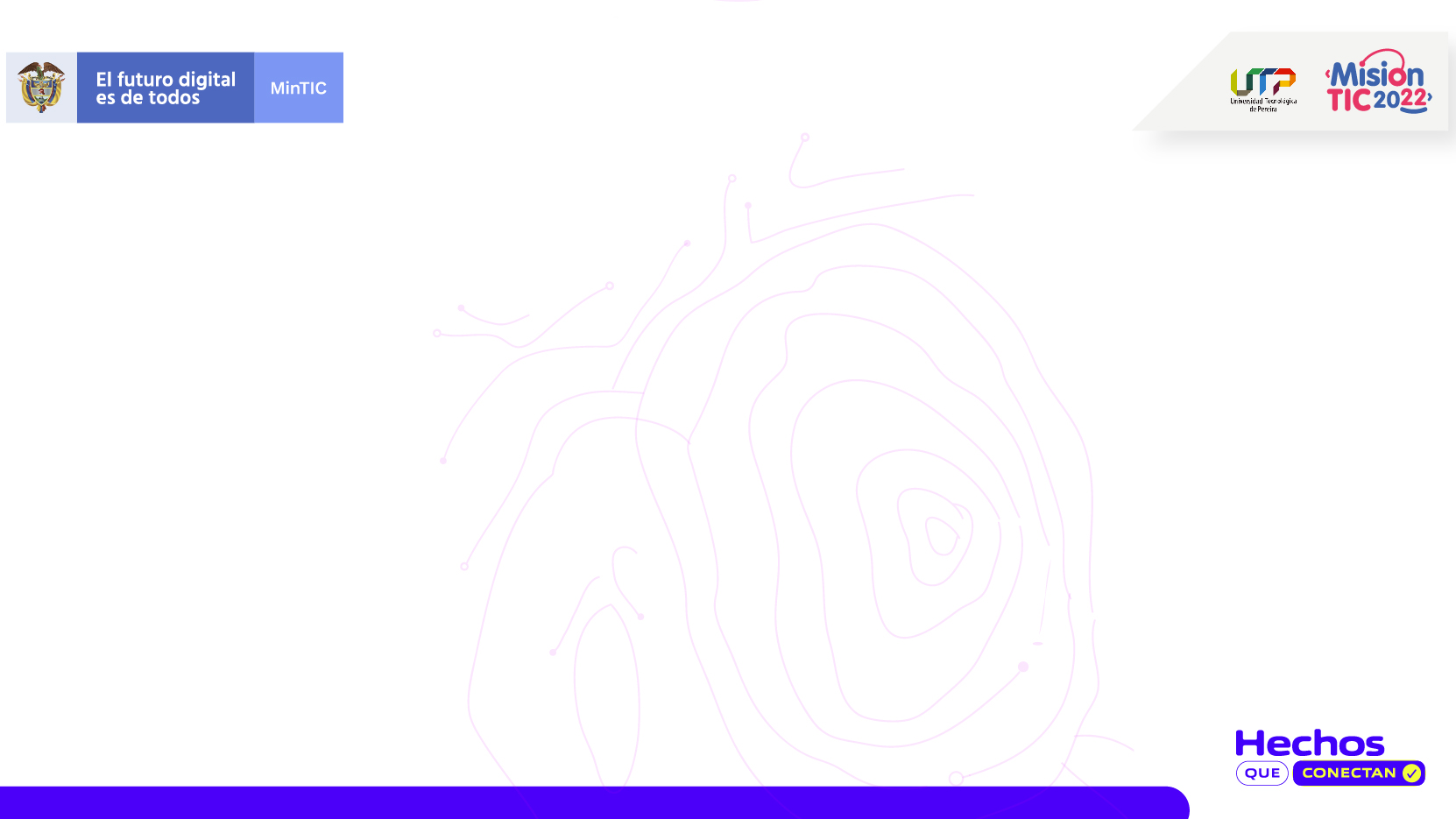 WILL
NEGATIVE
PROMISES AND OFFERS
PREDICTIONS BASED ON WHAT WE THINK
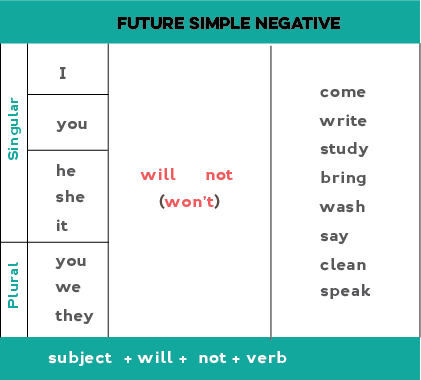 QUICK DECISIONS
BELIEFS ABOUT THE FUTURE
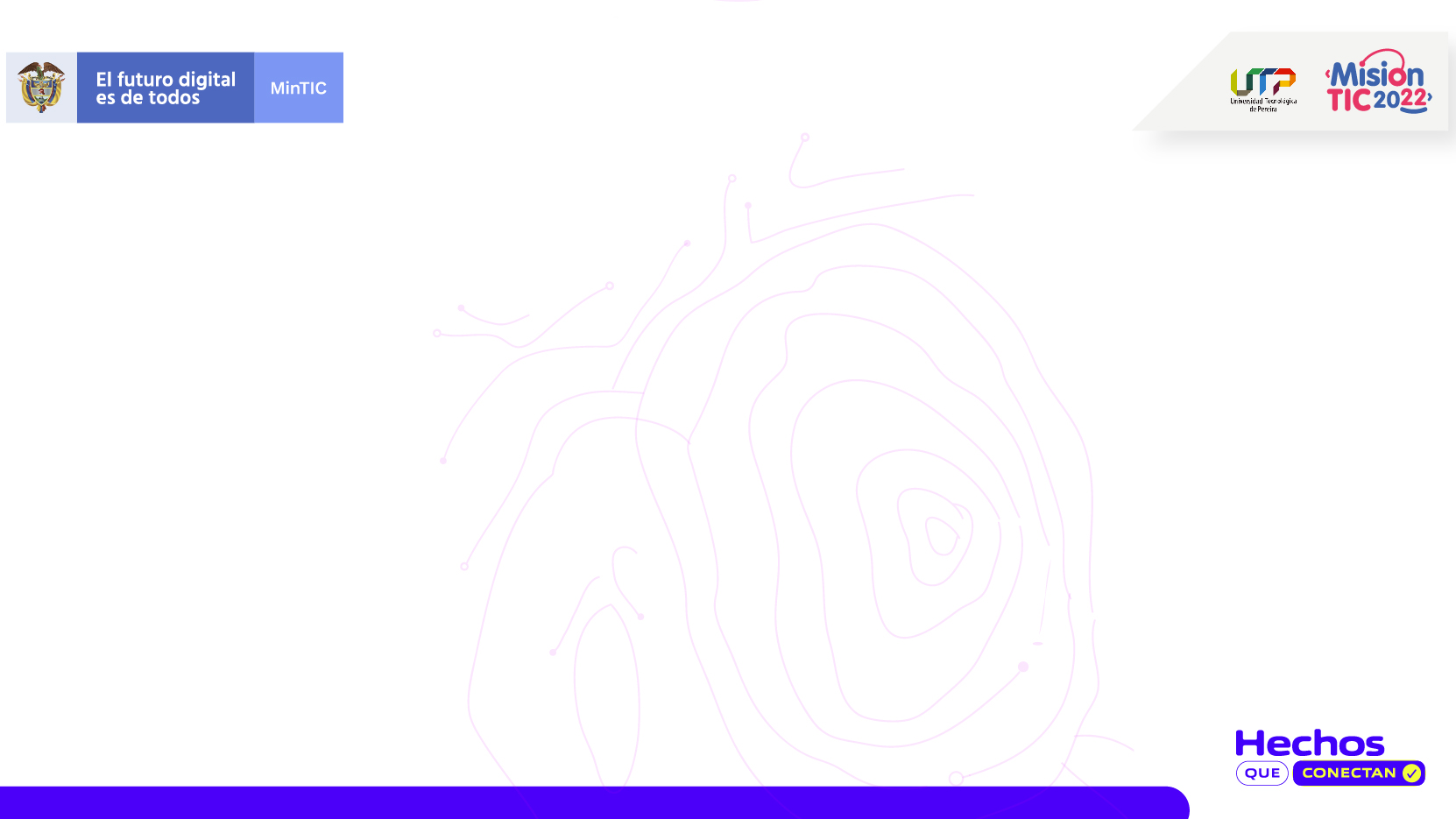 WILL
INTERROGATIVE
PROMISES AND OFFERS
PREDICTIONS BASED ON WHAT WE THINK
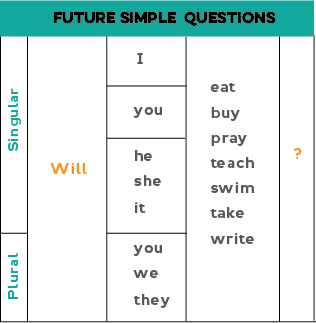 QUICK DECISIONS
BELIEFS ABOUT THE FUTURE
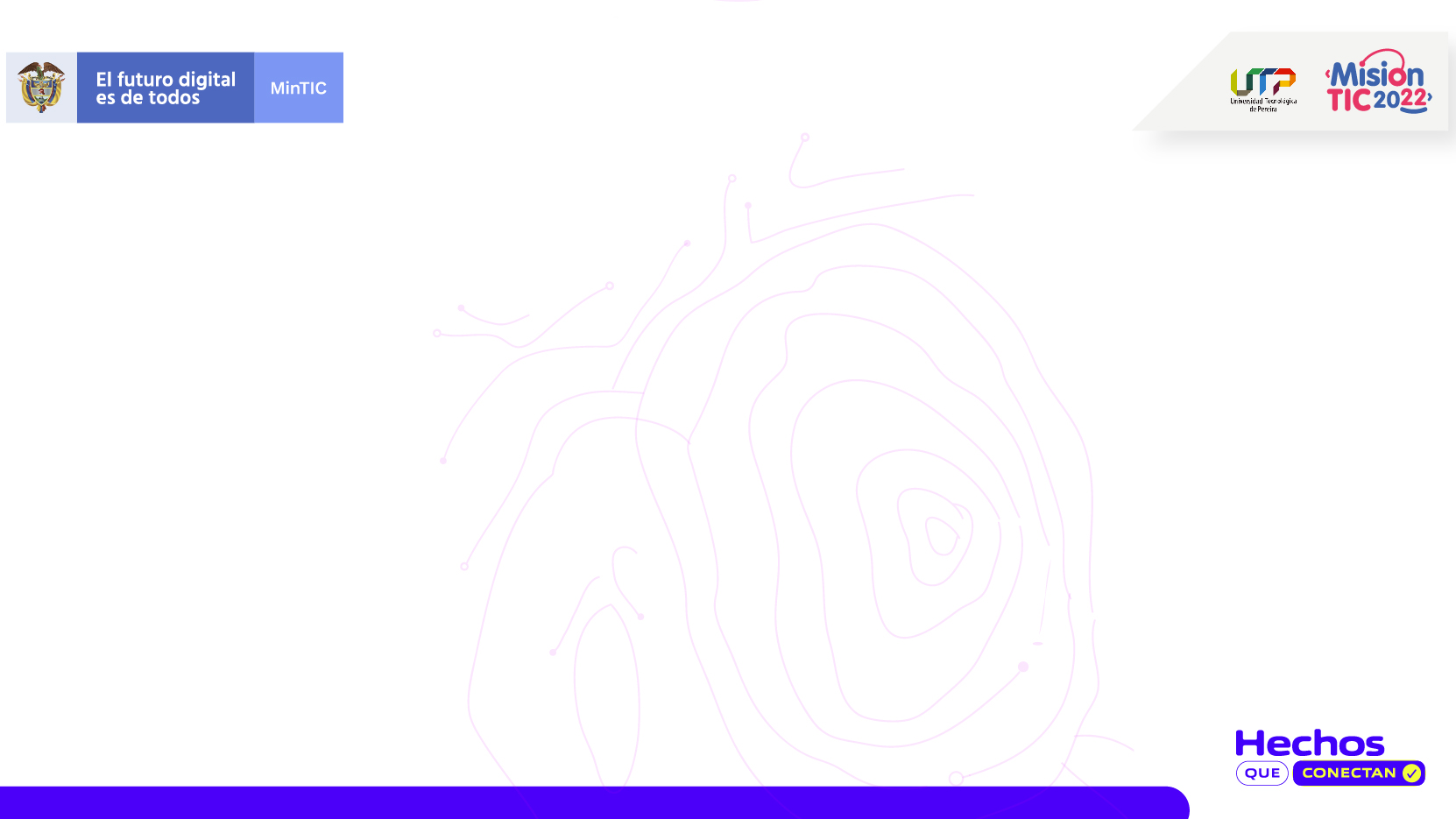 WH QUESTIONS
They are used to give an appropriate information rather than to answer “yes” or “no”.
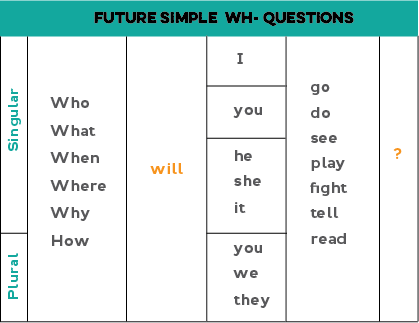 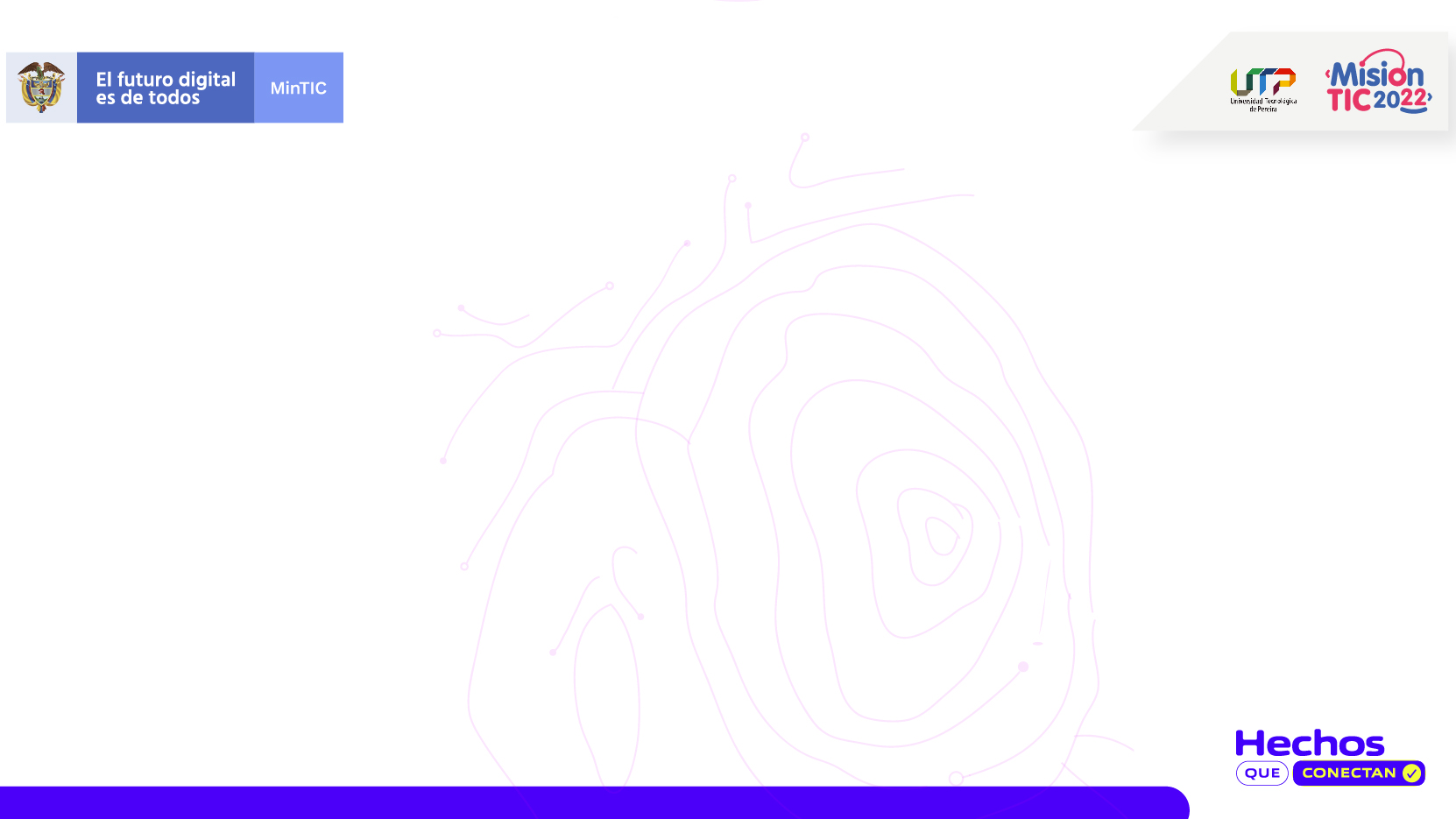 VIDEO
Go to the platform and watch the video about THE WORLD IN 2050. Then, go to Nearpod and in the collaborative board post your predictions for the future.
https://www.youtube.com/watch?v=ABrjdyavqkI
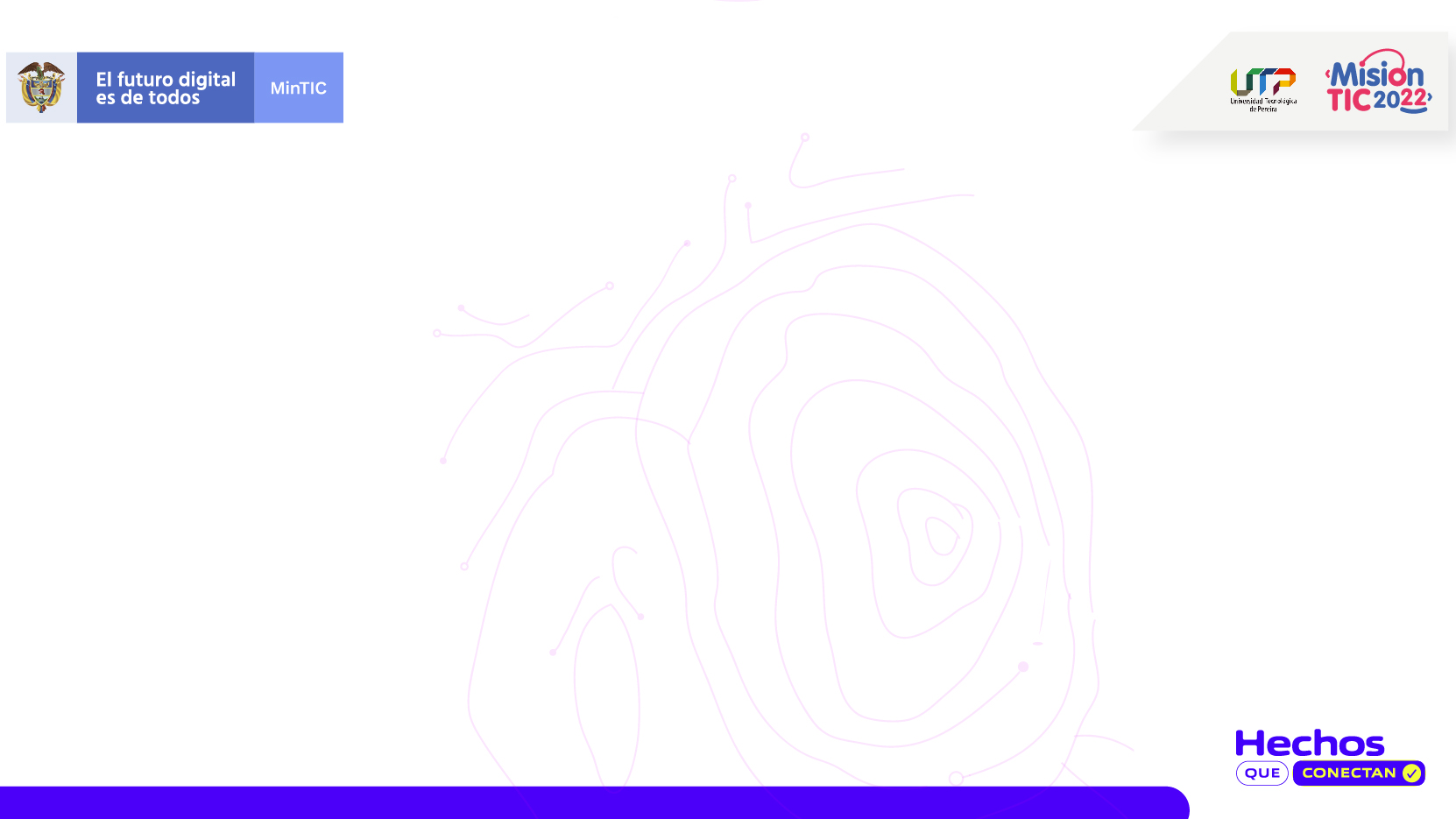 READING
Go to the platform and do the Reading activity: 
ROBOTS
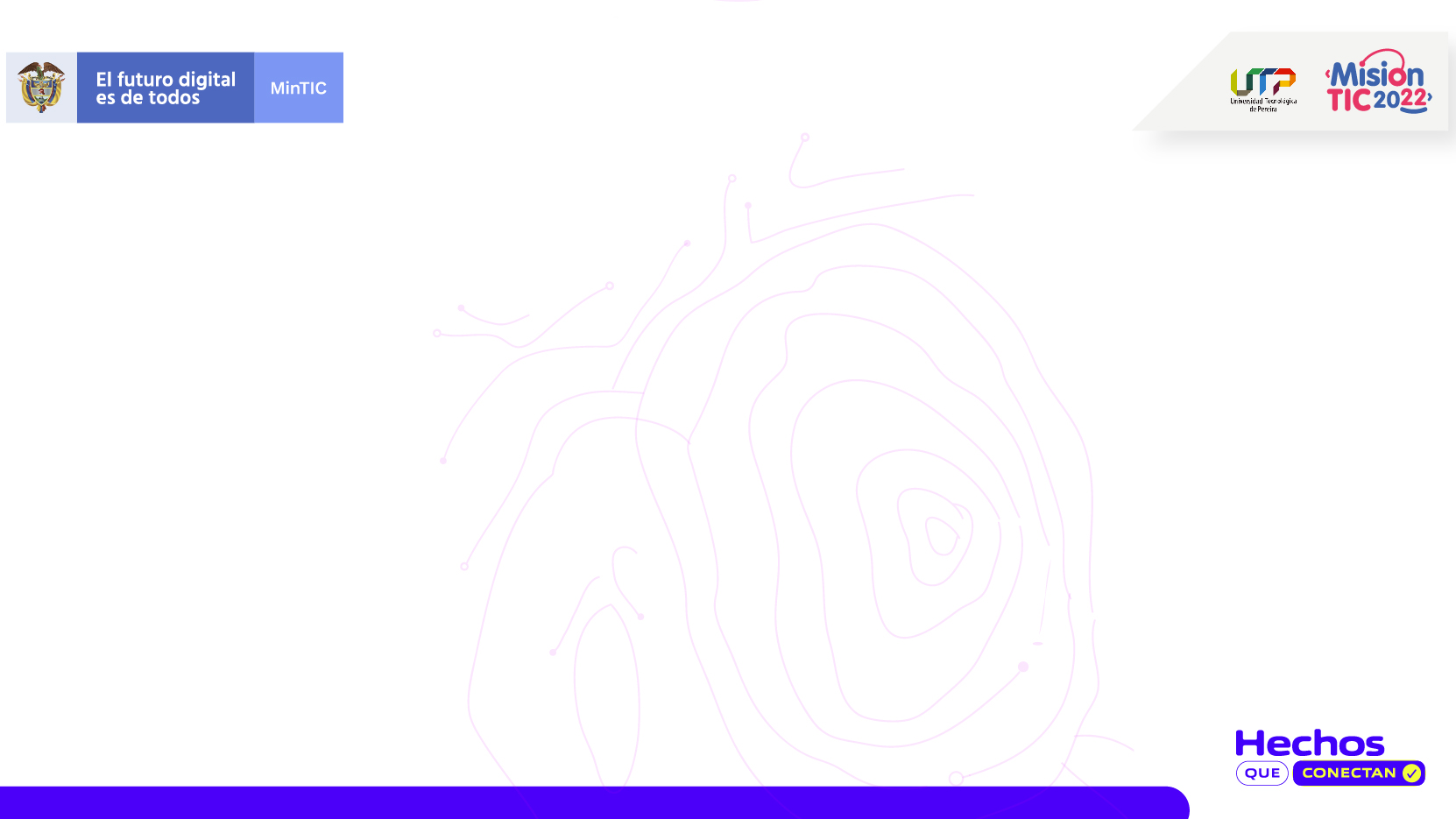 LET’S PRACTICE!
Go to the platform and in LiveWorksheets do the activity proposed.
https://es.liveworksheets.com/worksheets/en/English_as_a_Second_Language_(ESL)/Future_-_will/Future_simple._will_ns601964ax
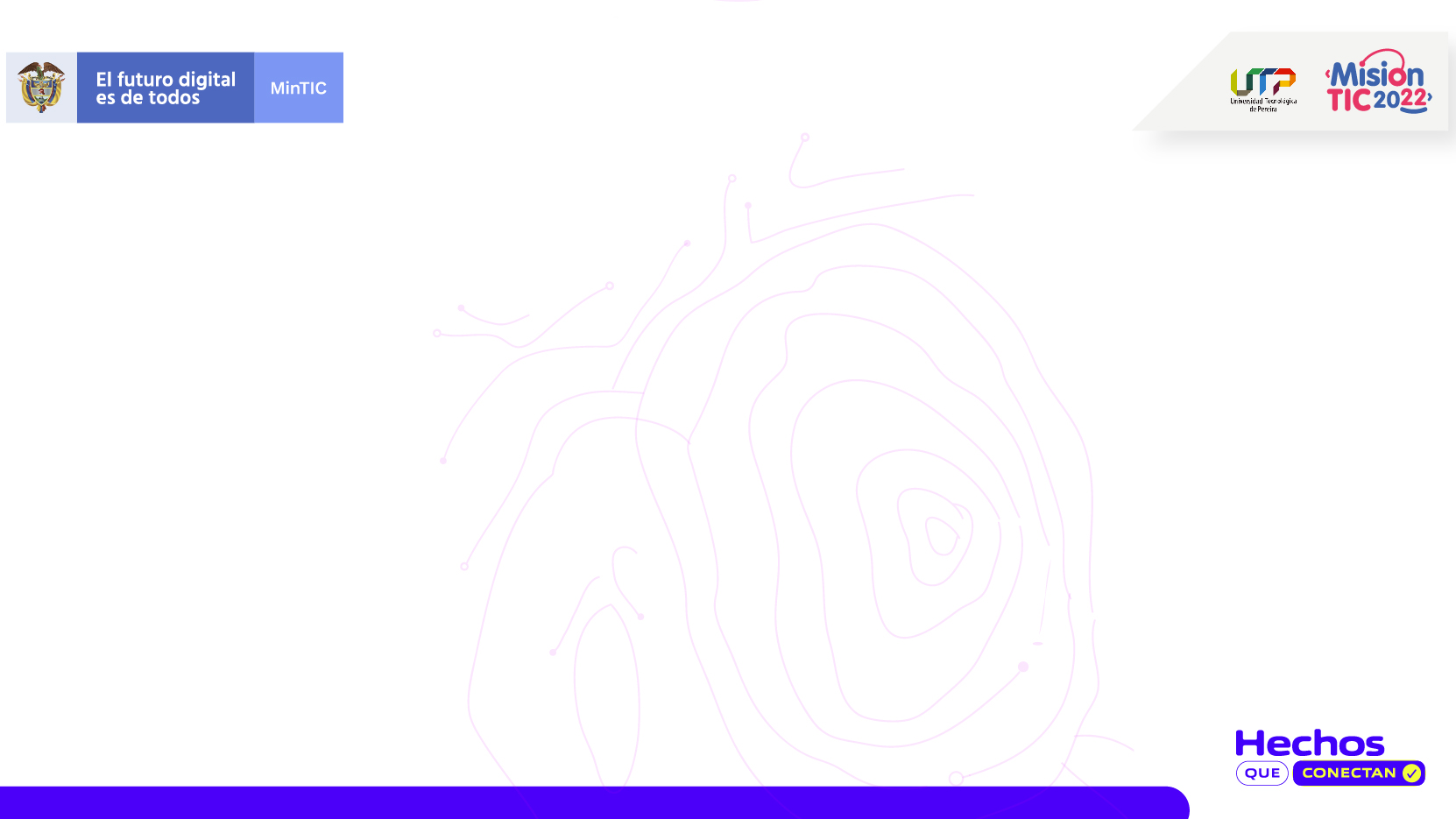 ACTIVITY
Complete the sentences using will or be going to.
Daniel is creating an app for his company; he is planning his week at work.
He ______________ start coding next Monday according to his schedule. 
Martha says, she _______________ help him with some tasks. She _______________ coordinate with his team the test to plan to apply to the app, while Roberto _______________ have a meeting with a potential client on Wednesday to offer the new application.
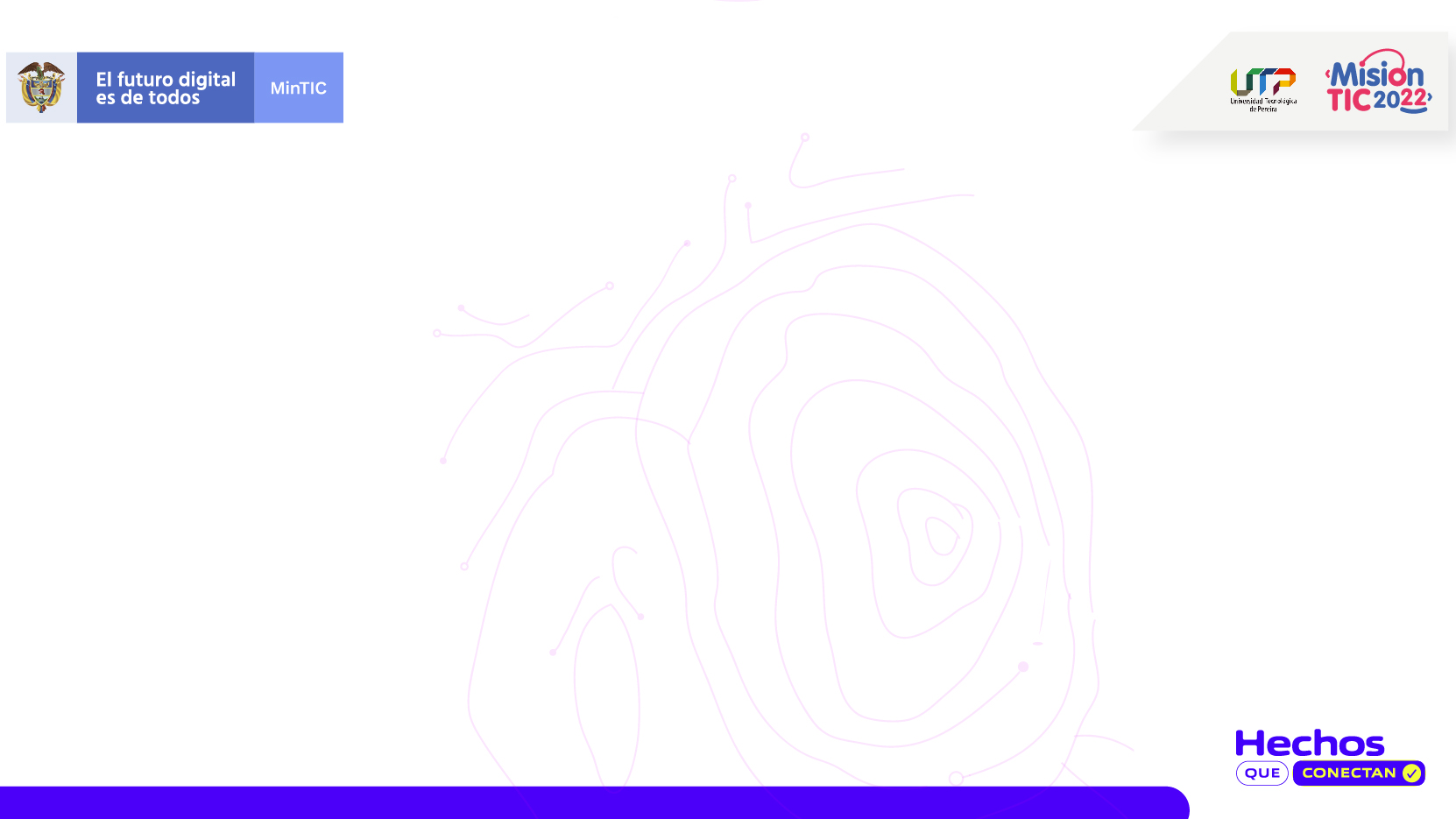 ACTIVITY
Complete the sentences using will or be going to.
1. If Mary helps me __________ (finish) on time. 
2. Steve and his family __________ (travel) to Santa Marta next month. 
3. My car is really dirty. I __________(wash) it!. 
4. Jessica’s daughter __________ (be) six on Saturday, I __________ (take) my baby to her party. 
5. It’s very hot in here. I __________ (open) the window. 
6. I __________ (go) to the party unless it rains. 
7. I have a special plan for the weekend. I __________ (learn) how to make a cake.
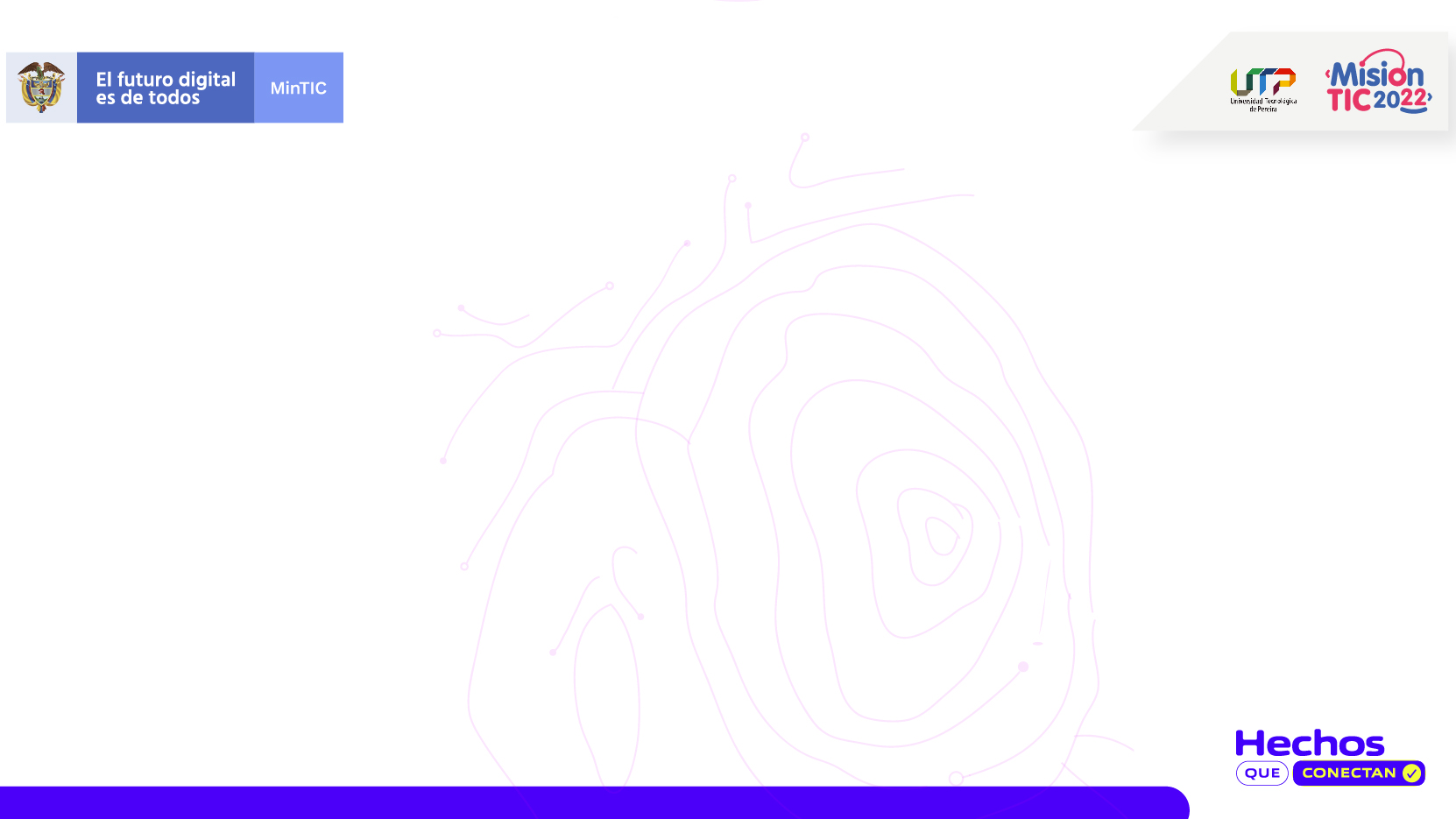 LET’S PRACTICE!
Go to the platform and open Baamboozle to practice the topics learnt in this session.
https://www.baamboozle.com/game/21224
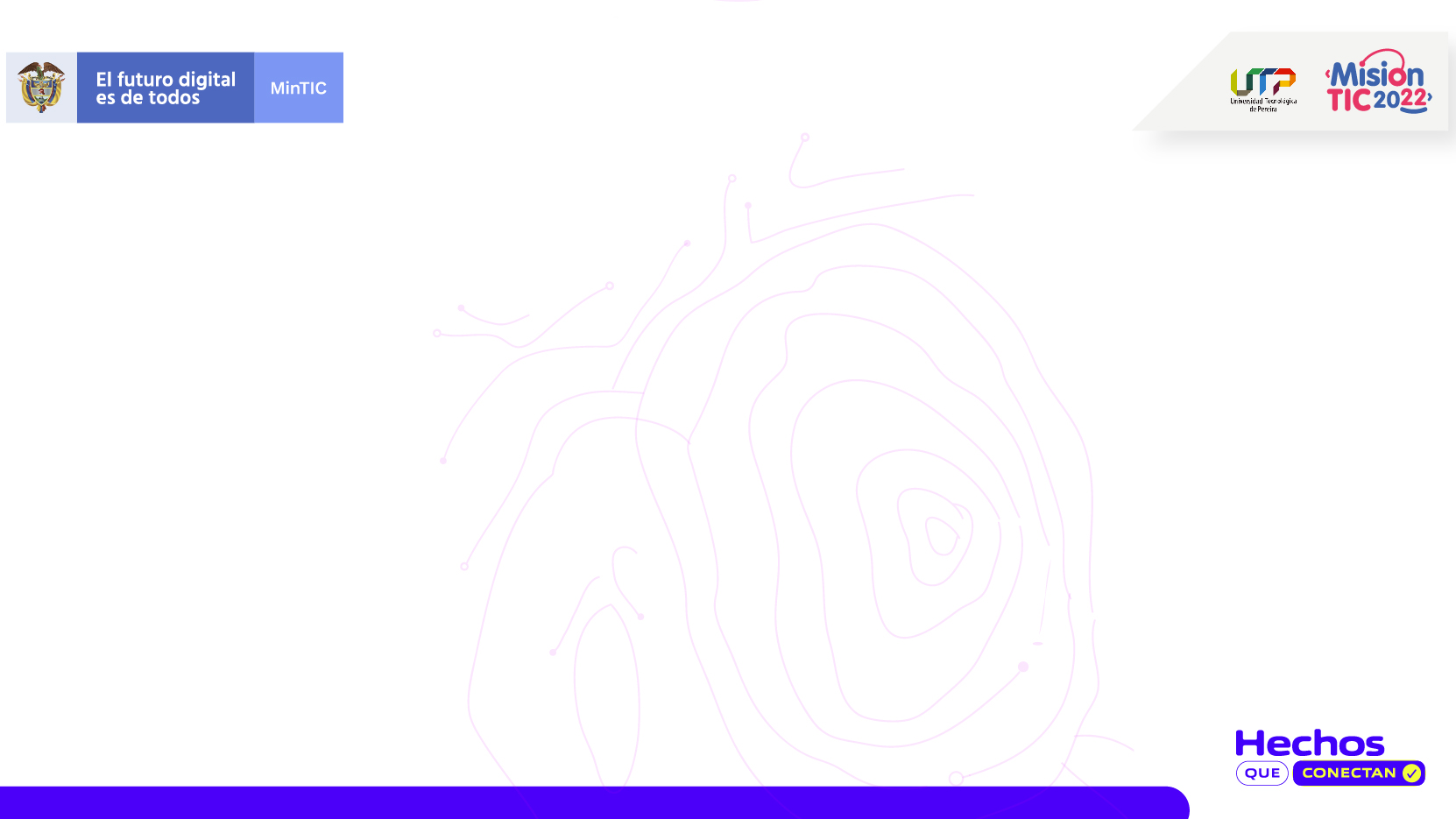 WRITING
Go to the platform and in the forum answer the following questions: 

- How do you see yourself in 10 years as a programmer? 
- What are your plans?